Part II: How to Prepare a BDS Campaign
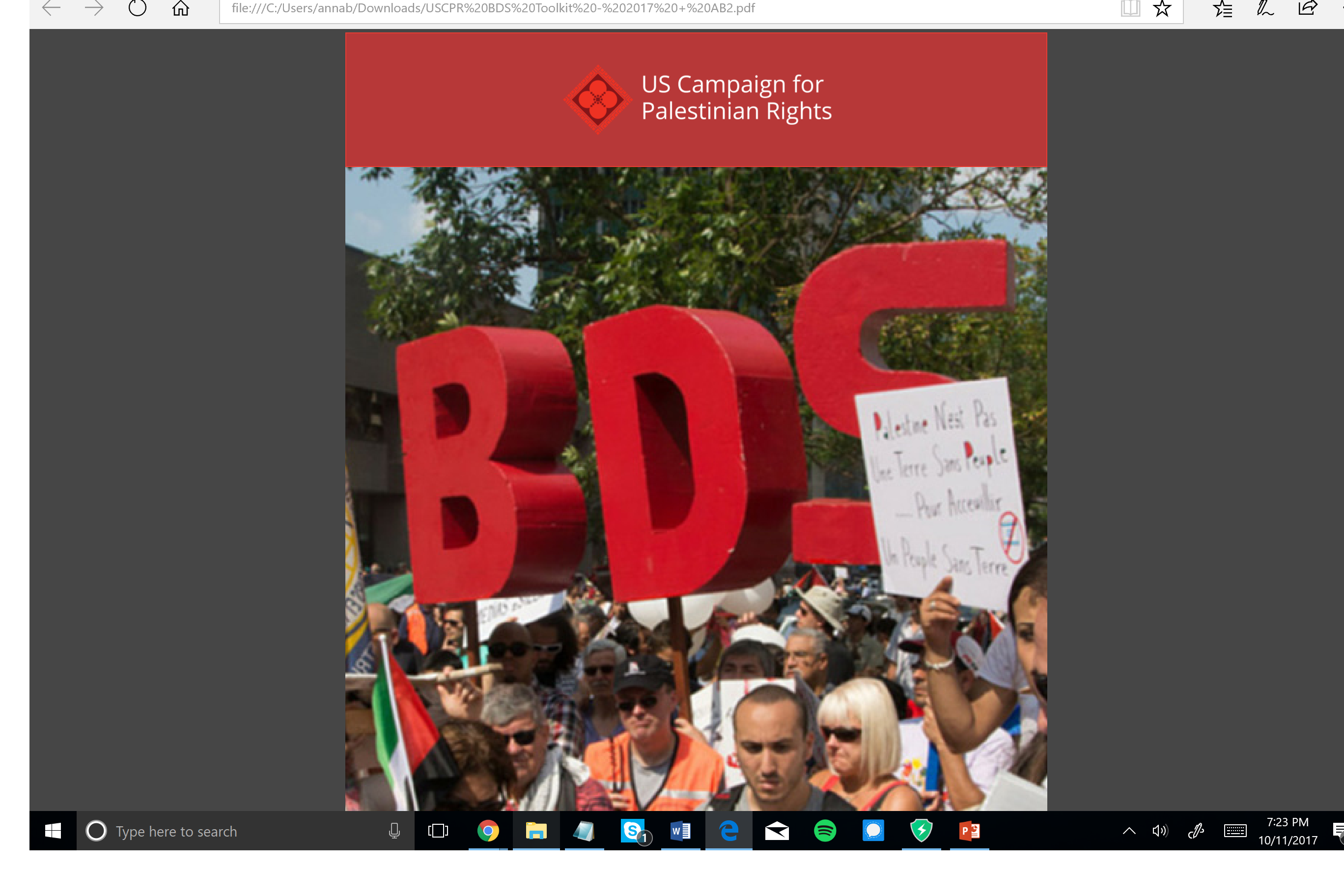 bdsmovement.net
uscpr.org/bdstoolkit
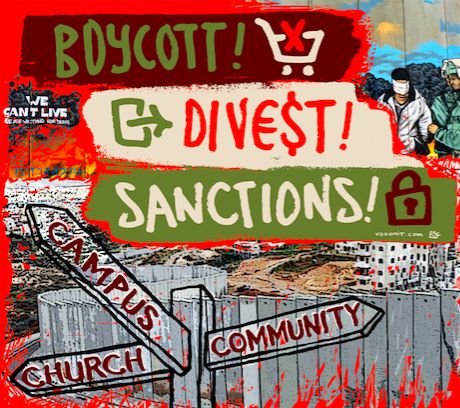 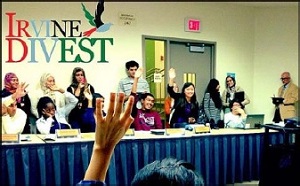 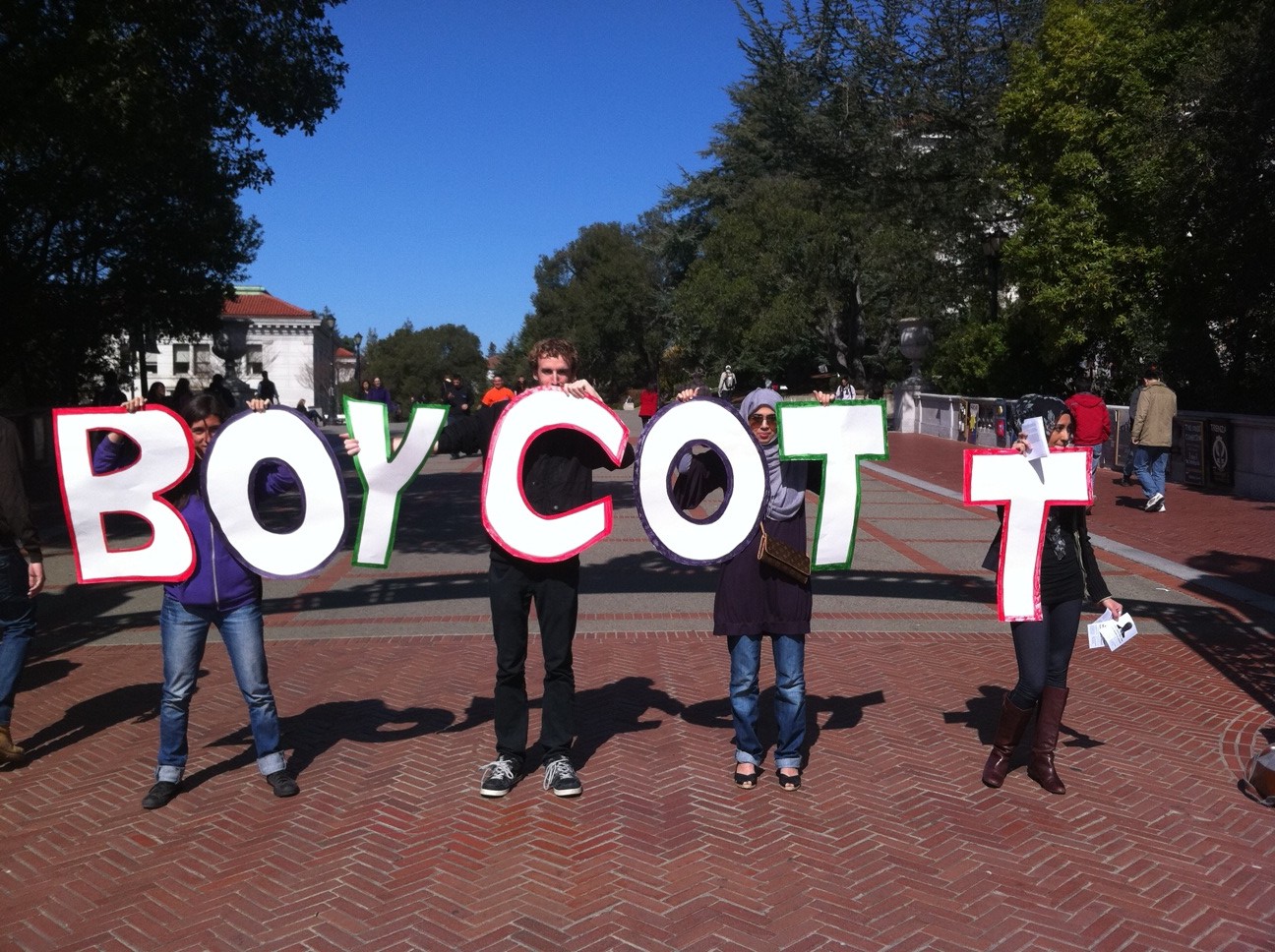 Types of Boycott Campaigns
Municipal Boycott
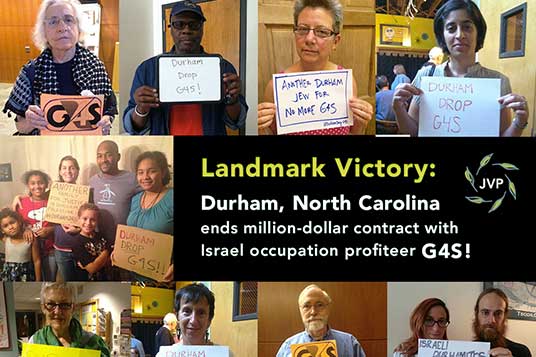 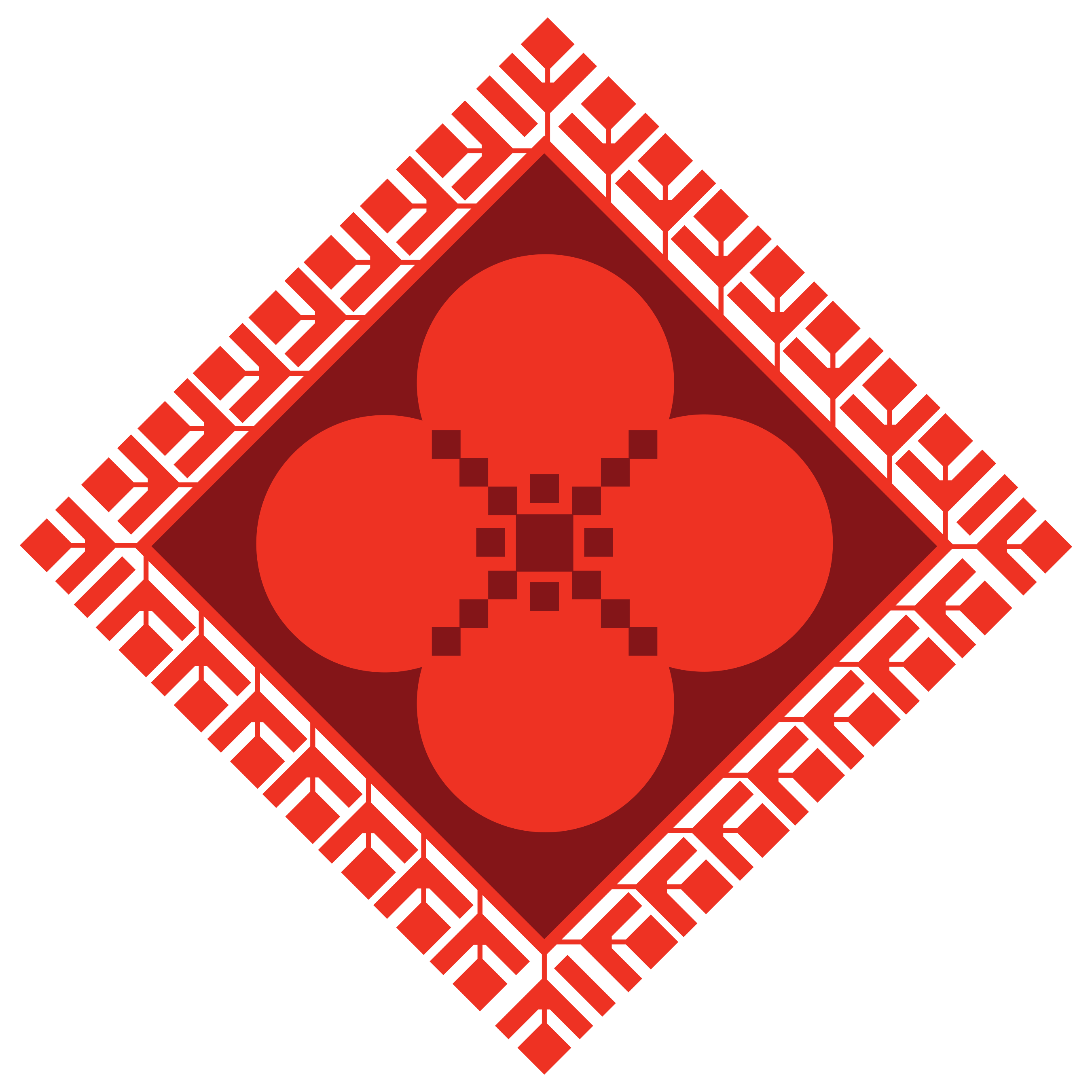 Types of Boycott Campaigns
Municipal Boycott
Consumer Boycott
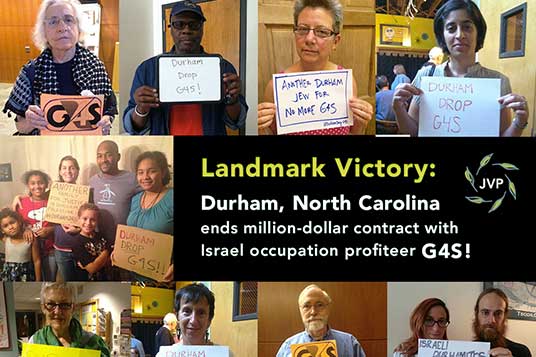 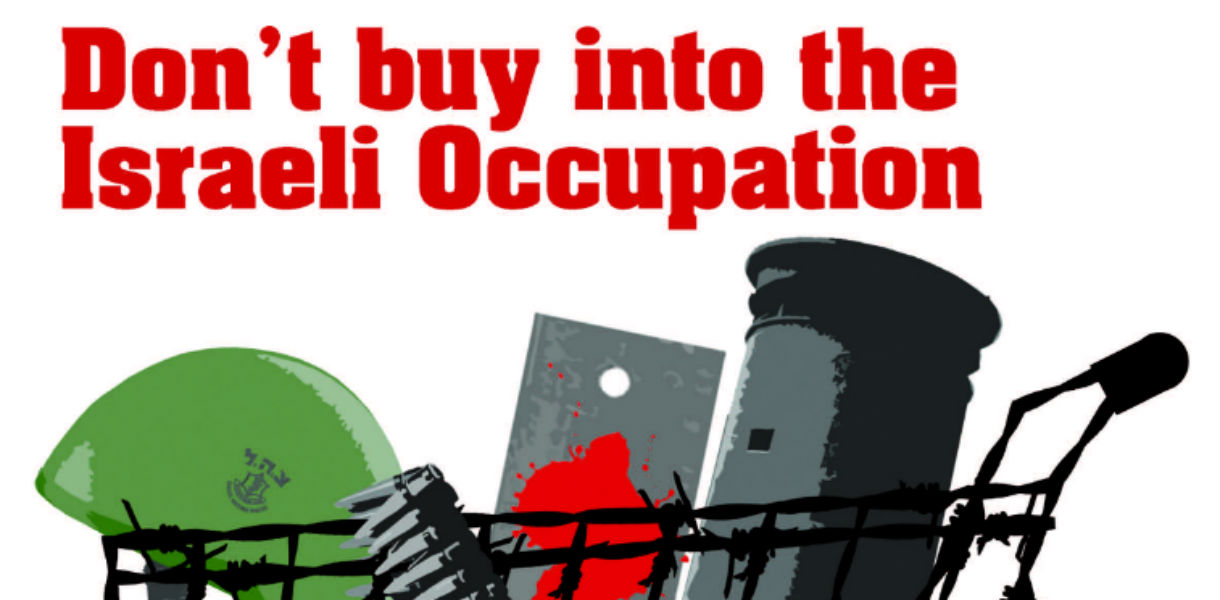 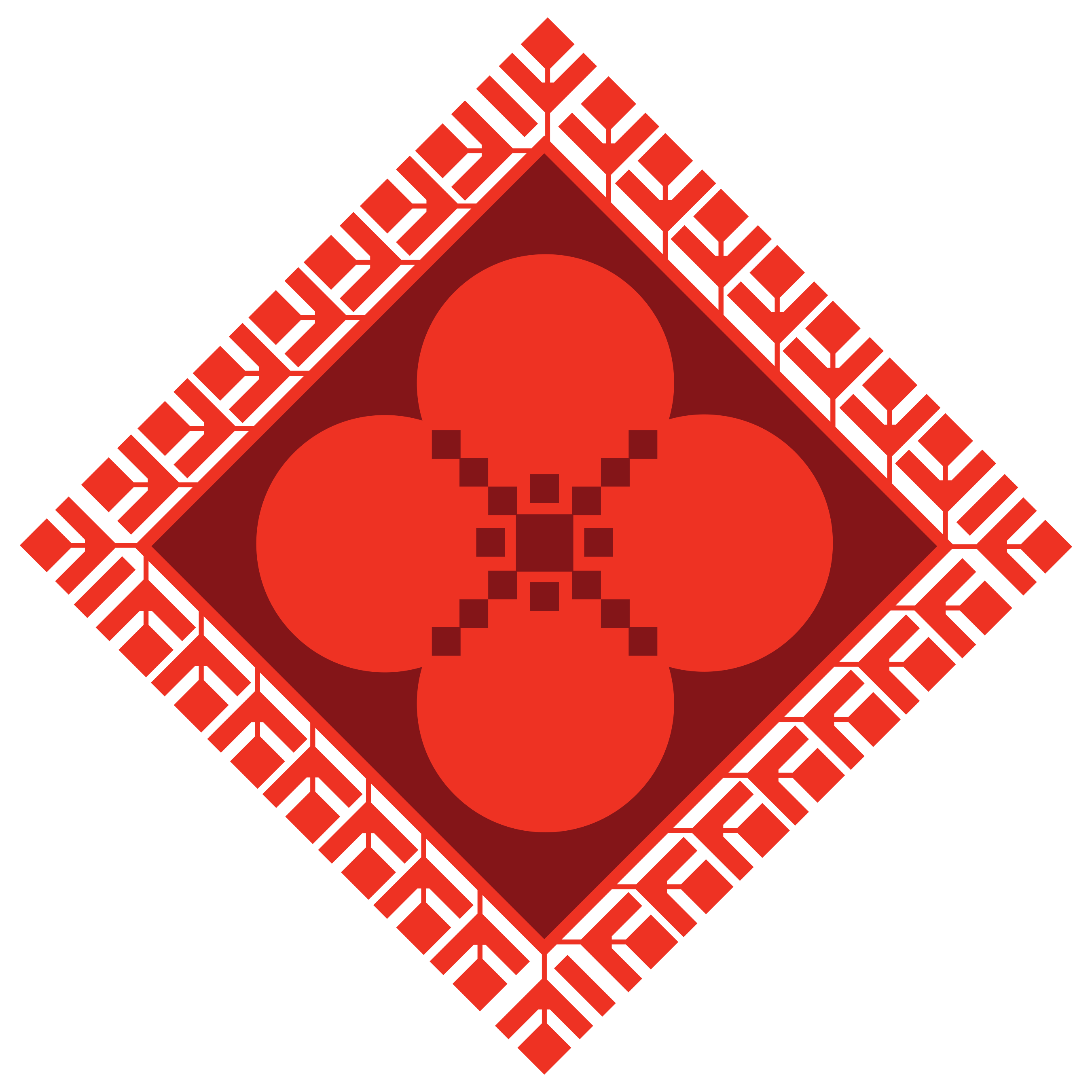 Types of Boycott Campaigns
Municipal Boycott
Consumer Boycott
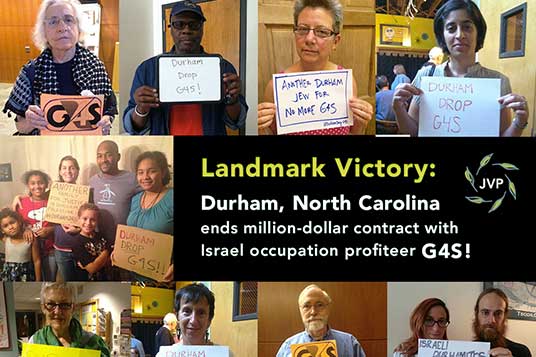 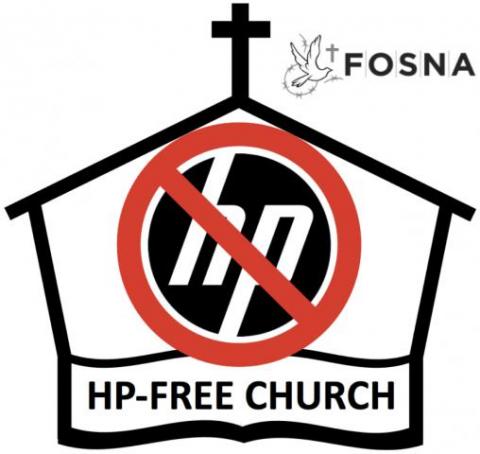 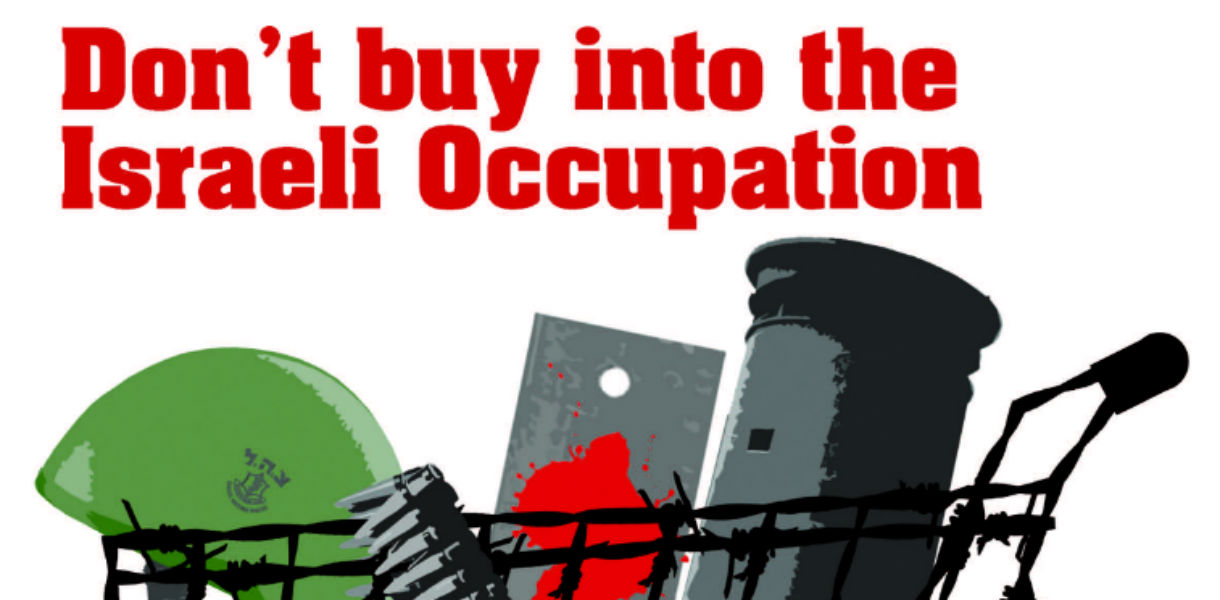 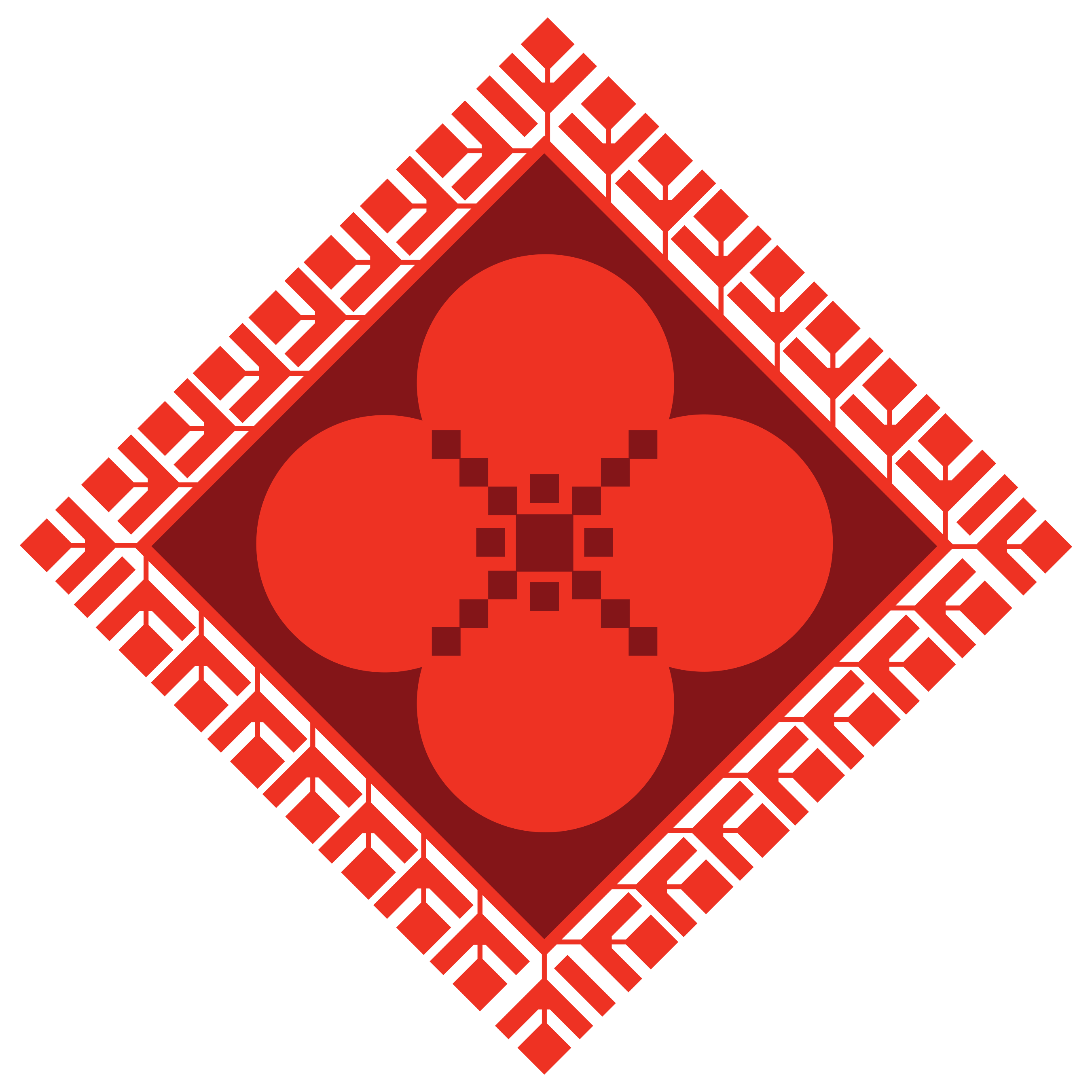 Types of Boycott Campaigns
Municipal Boycott
Consumer Boycott
Blocking Cargo
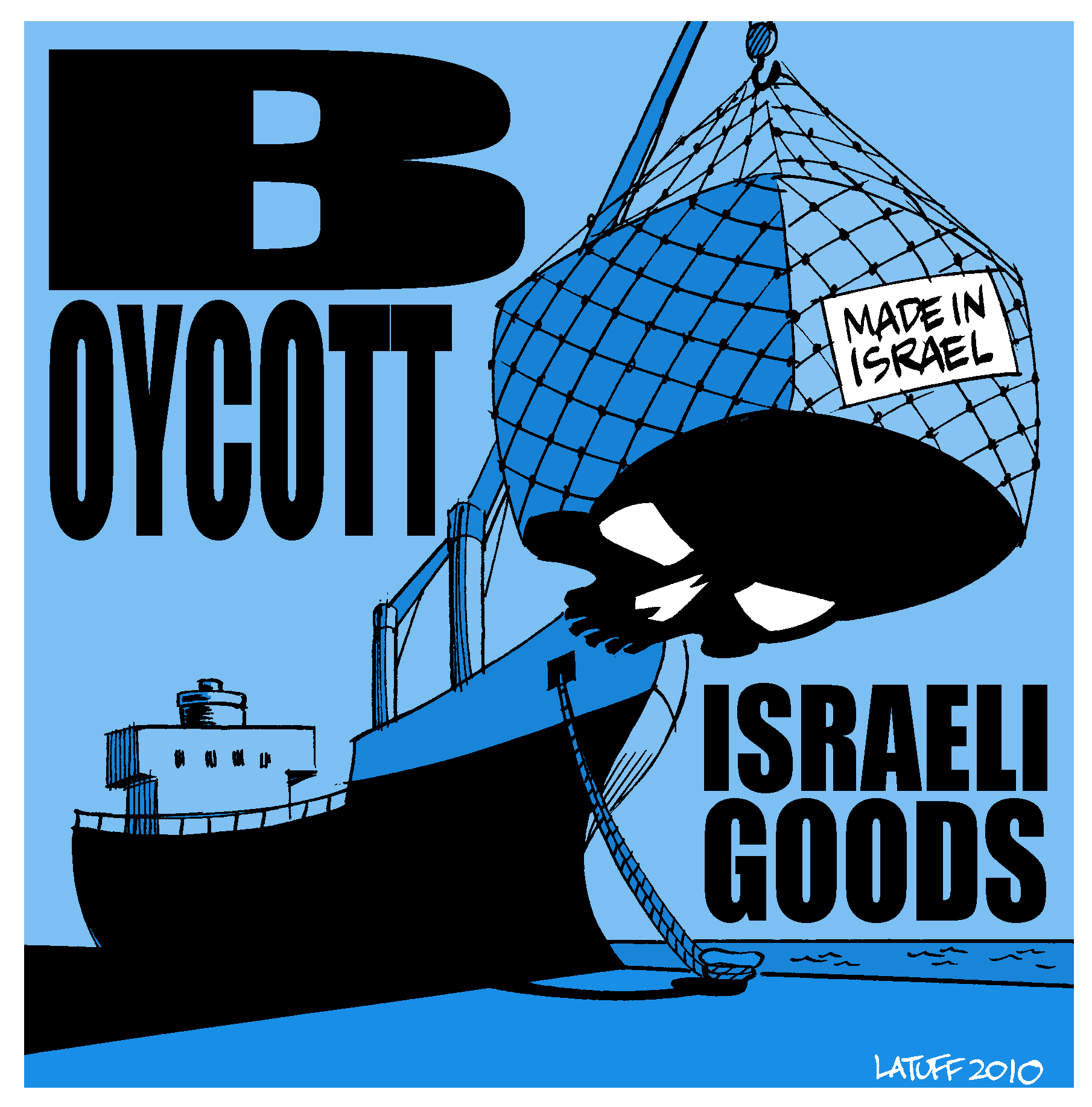 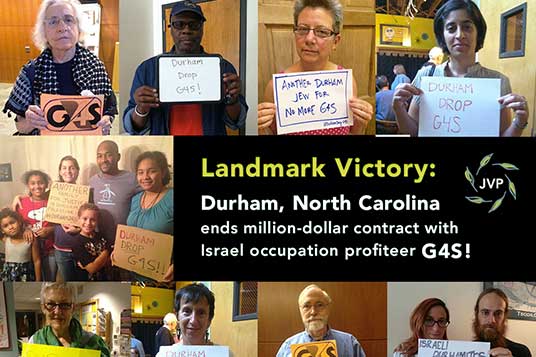 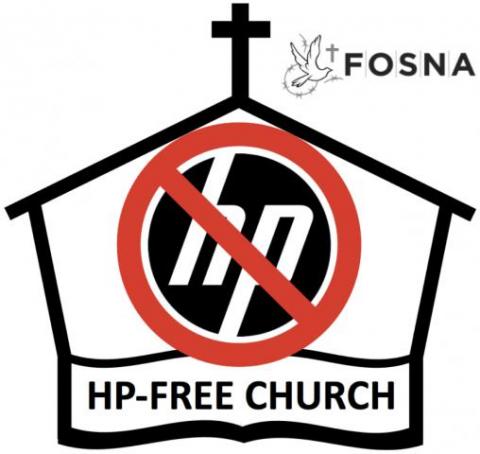 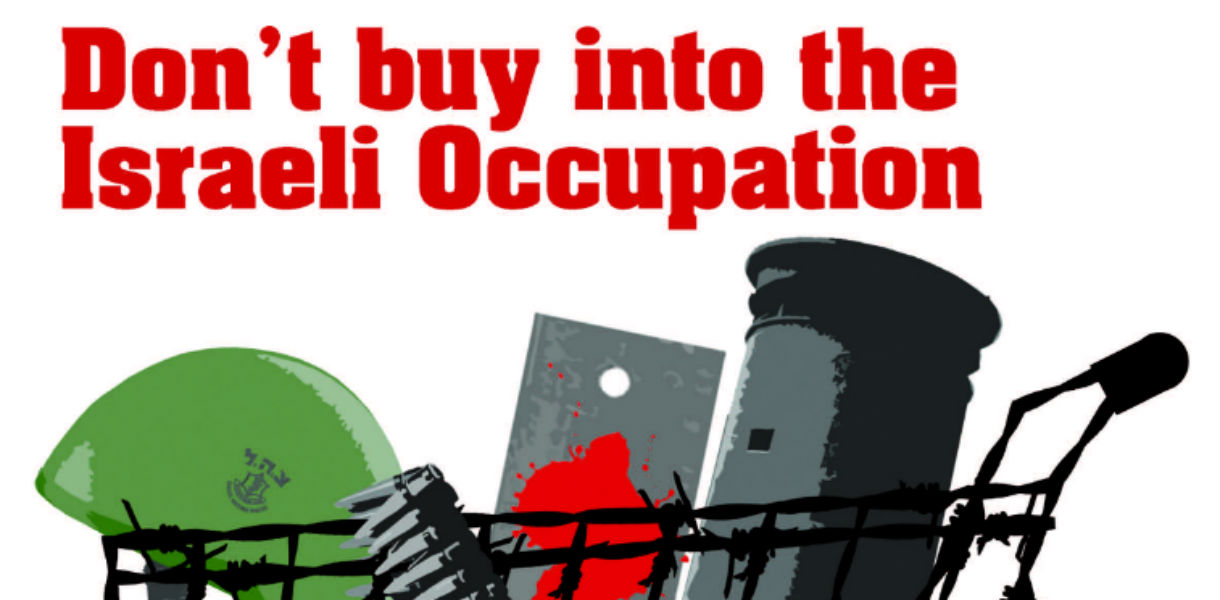 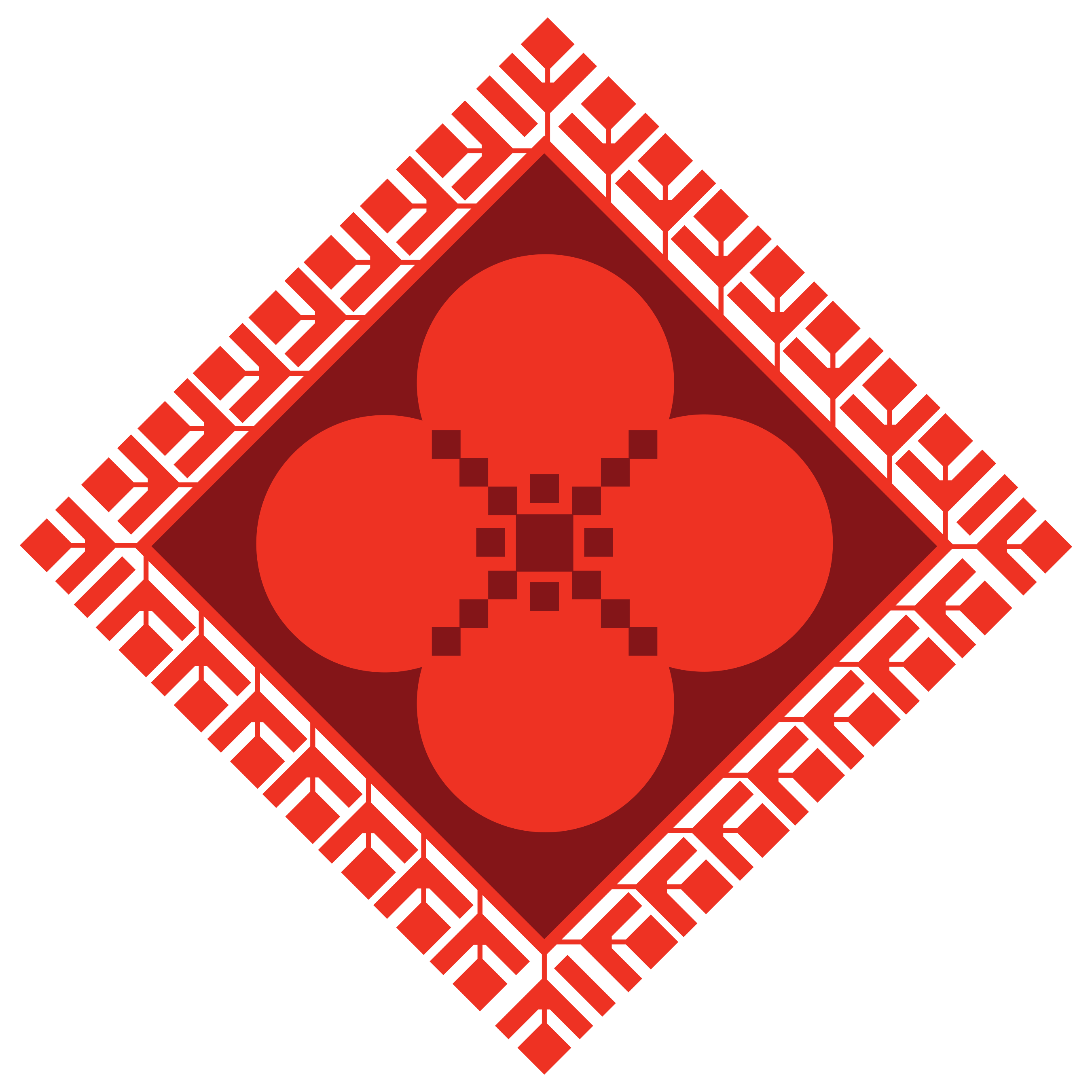 Types of Boycott Campaigns
Municipal Boycott
Consumer Boycott
Blocking Cargo
Cultural Boycott
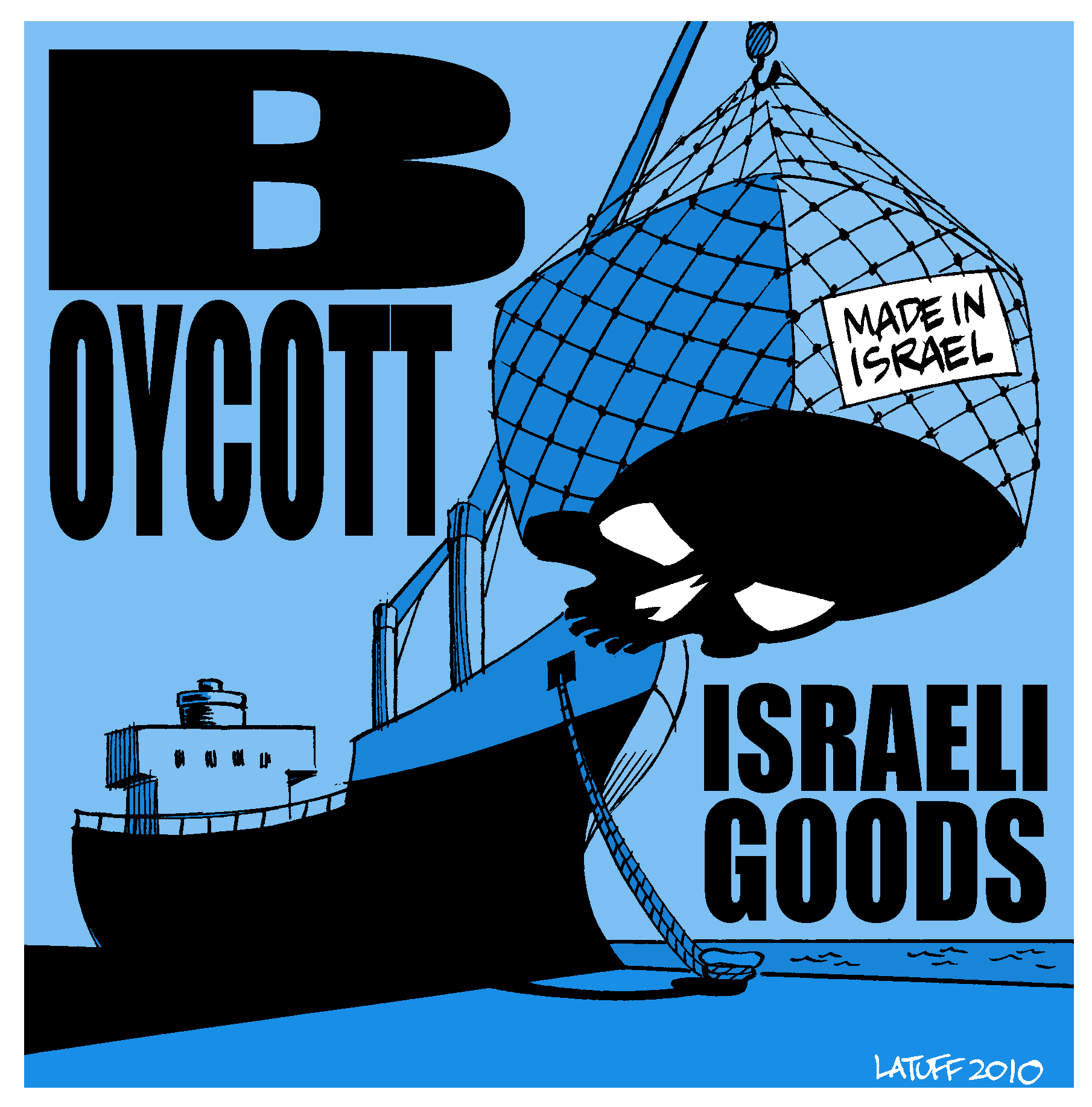 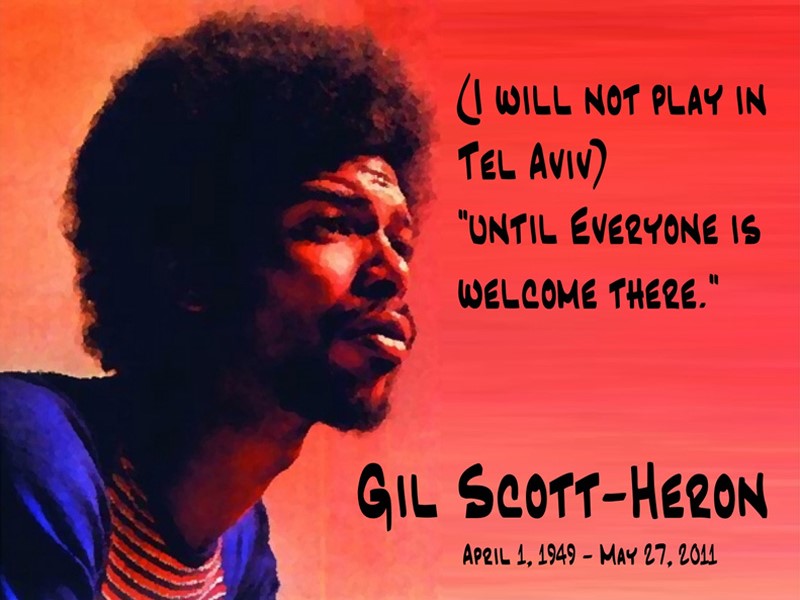 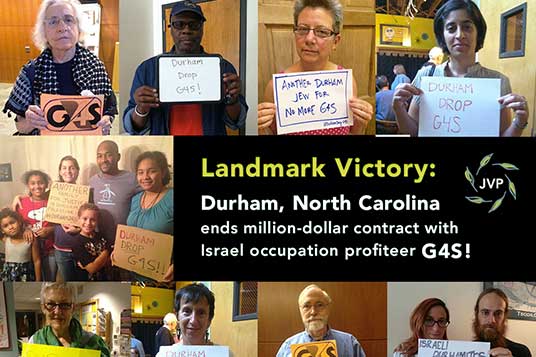 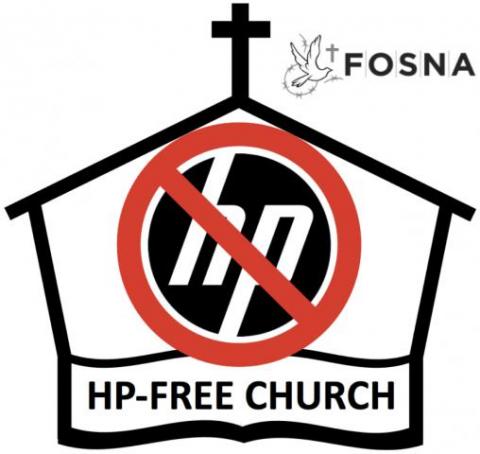 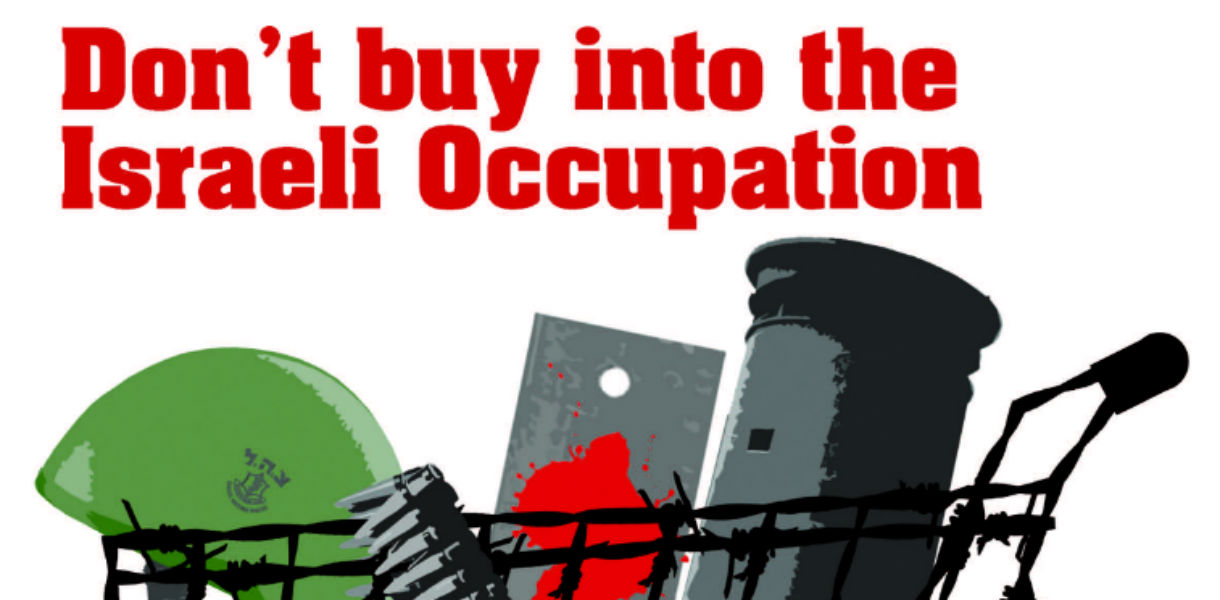 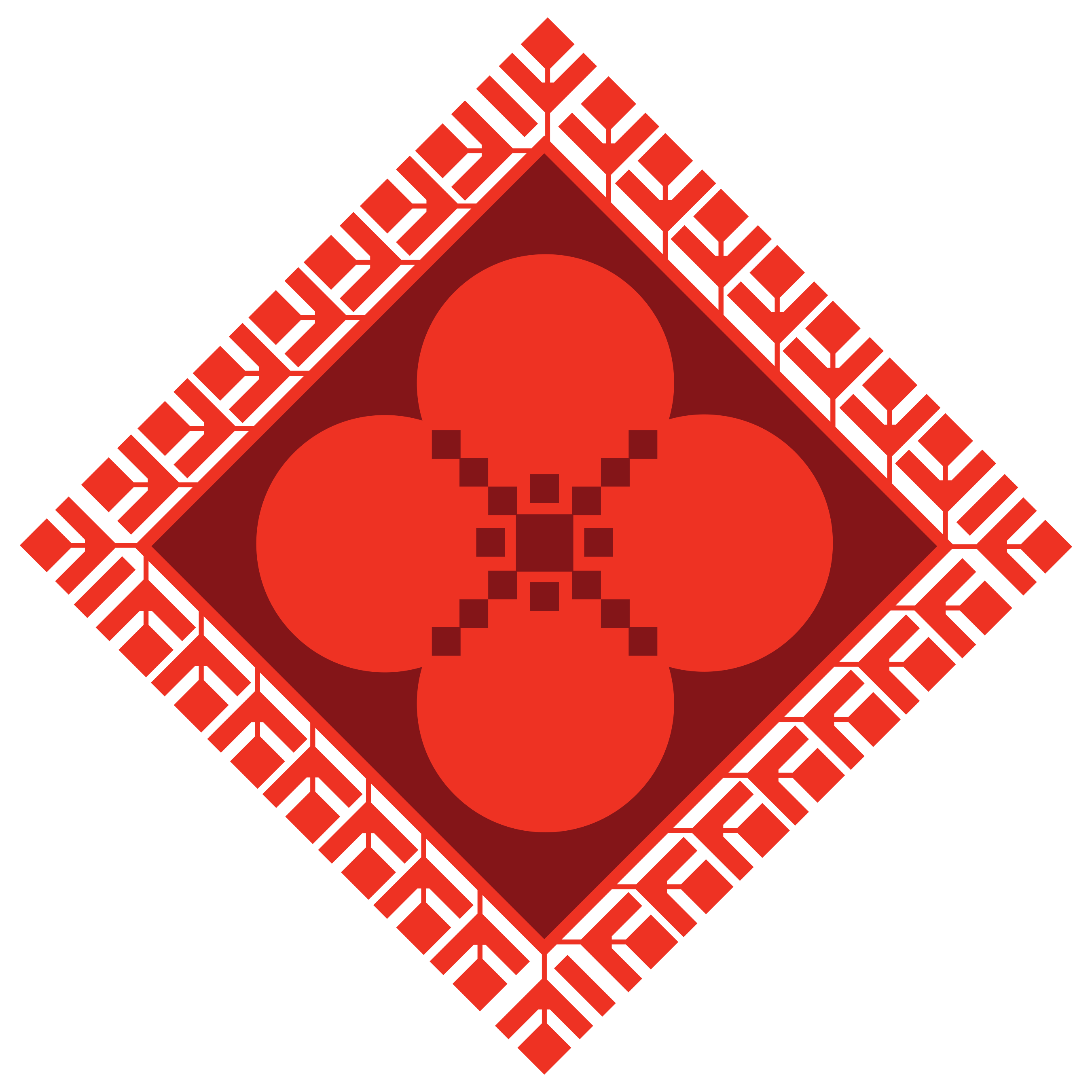 Types of Boycott Campaigns
Municipal Boycott
Consumer Boycott
Blocking Cargo
Cultural Boycott
Academic Boycott
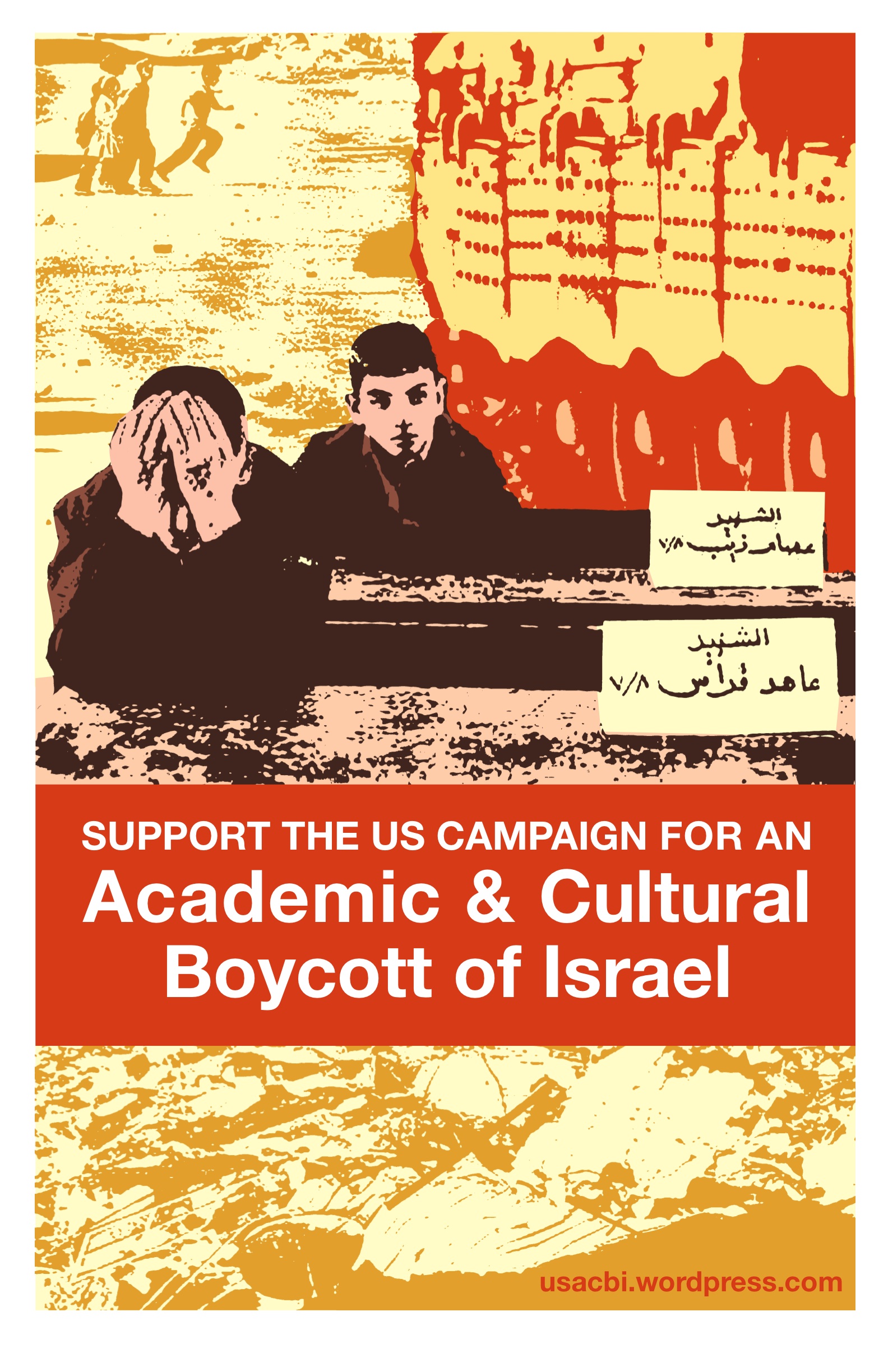 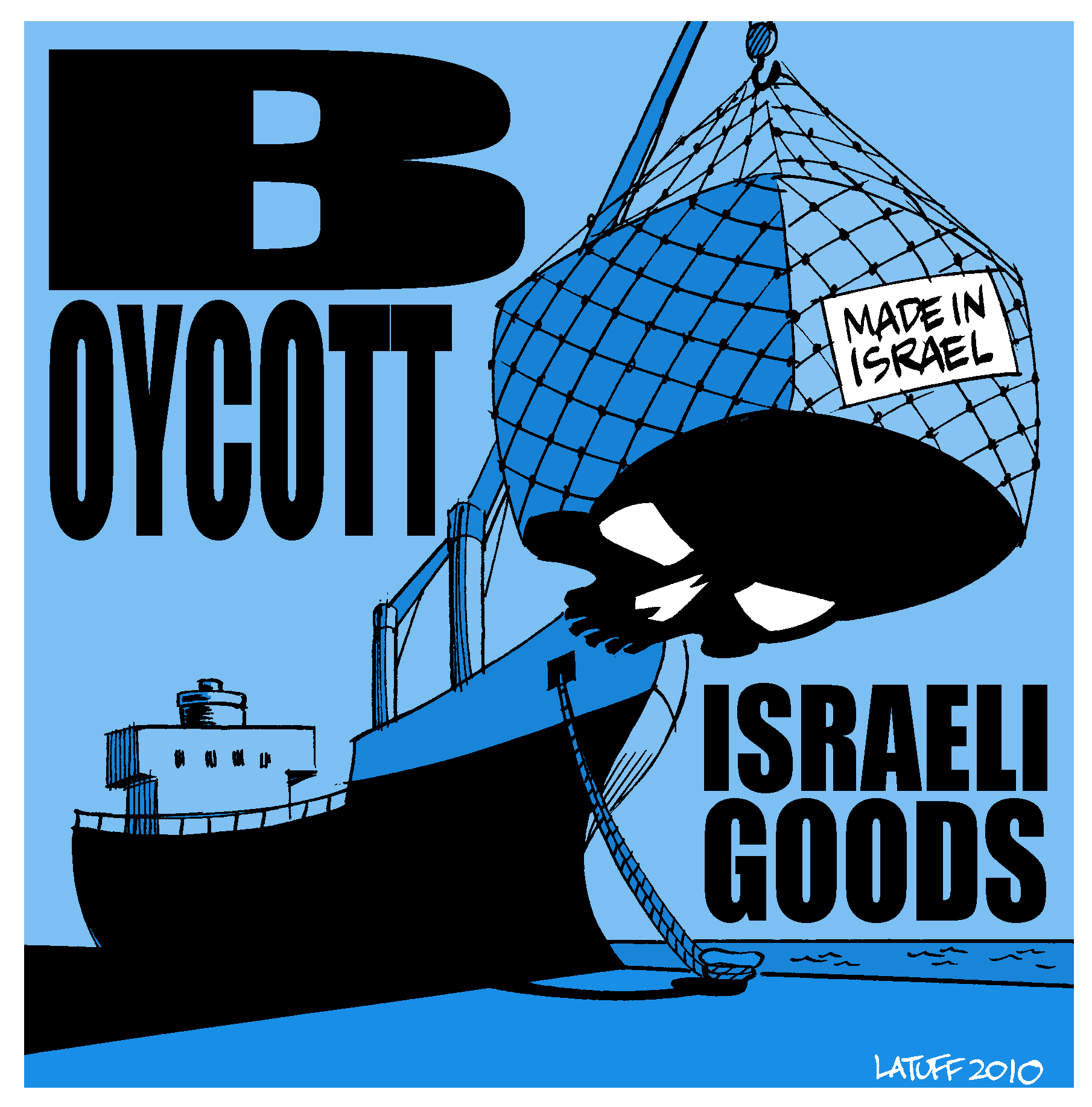 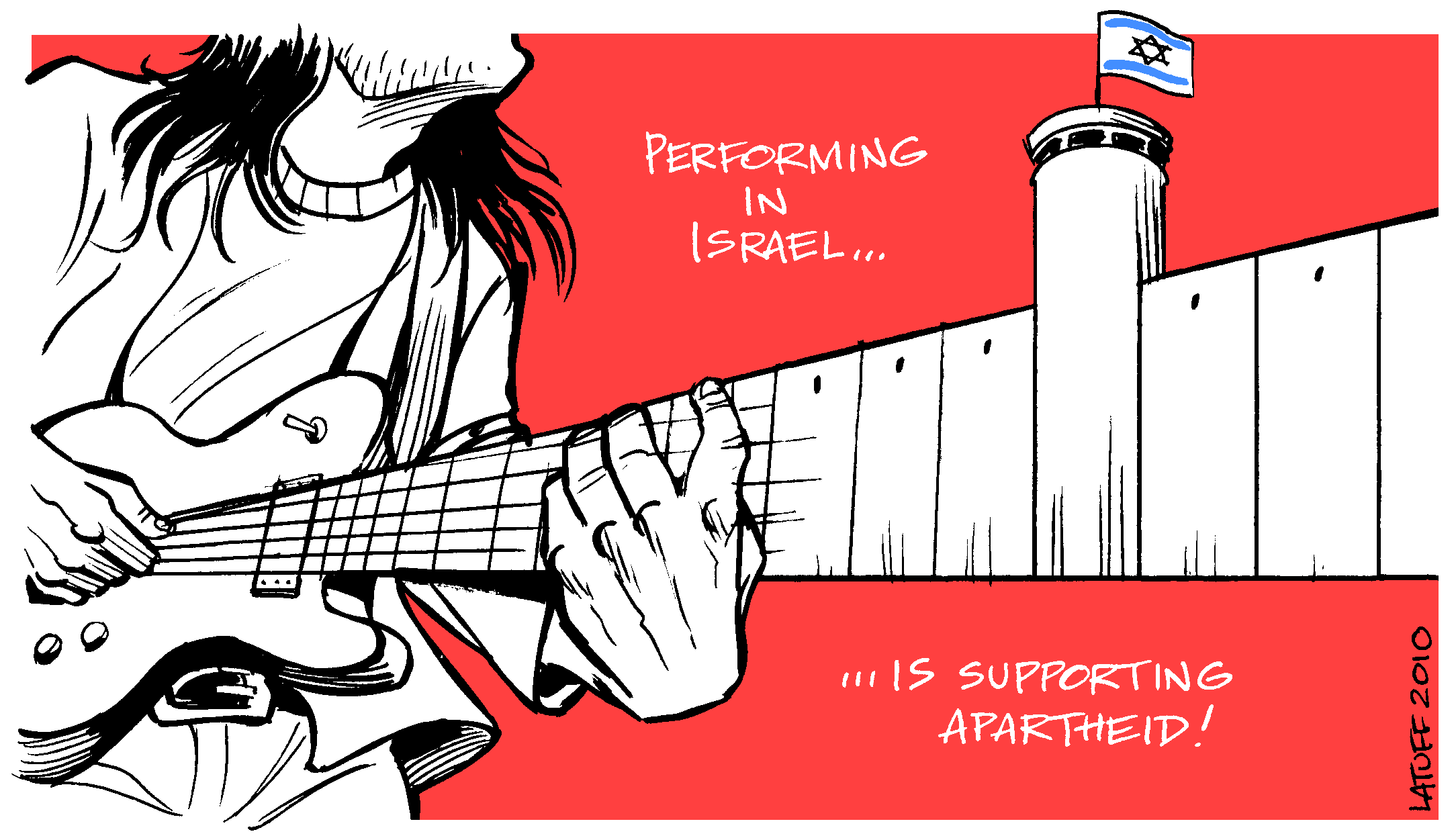 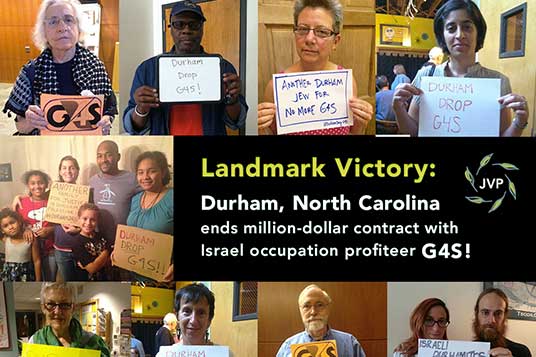 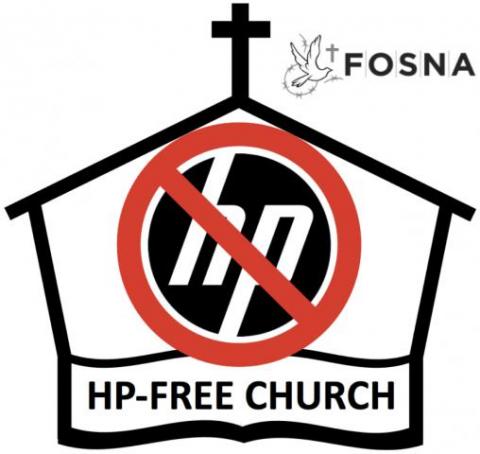 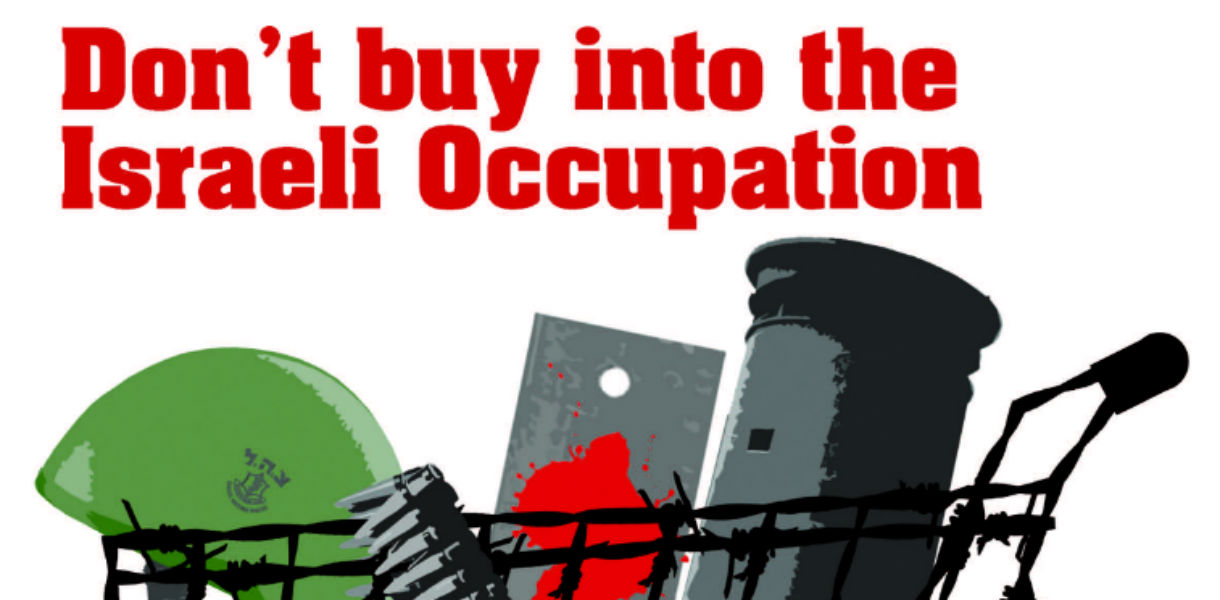 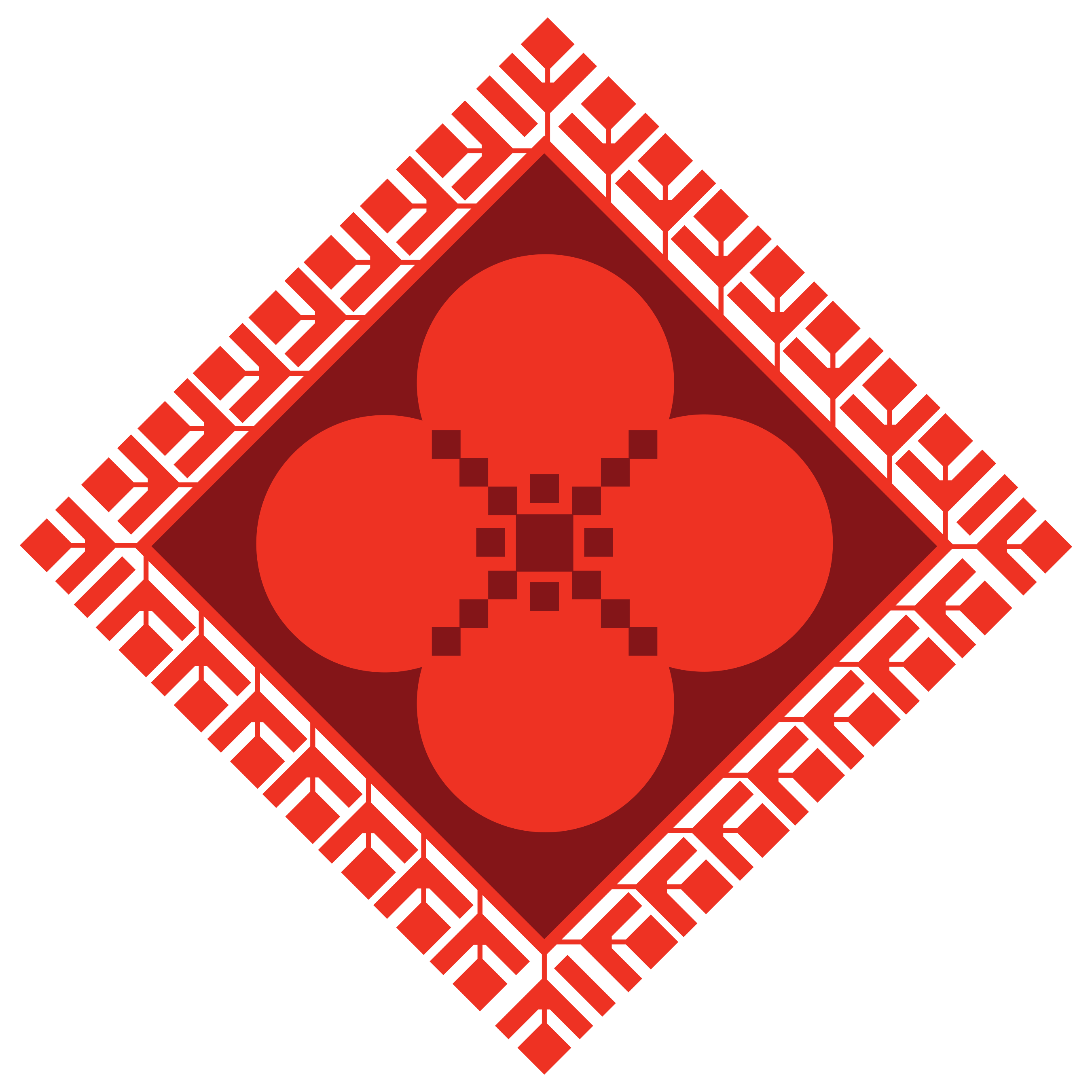 Types of Boycott Campaigns
Municipal Boycott
Consumer Boycott
Blocking Cargo
Cultural Boycott
Academic Boycott
Sports Boycott
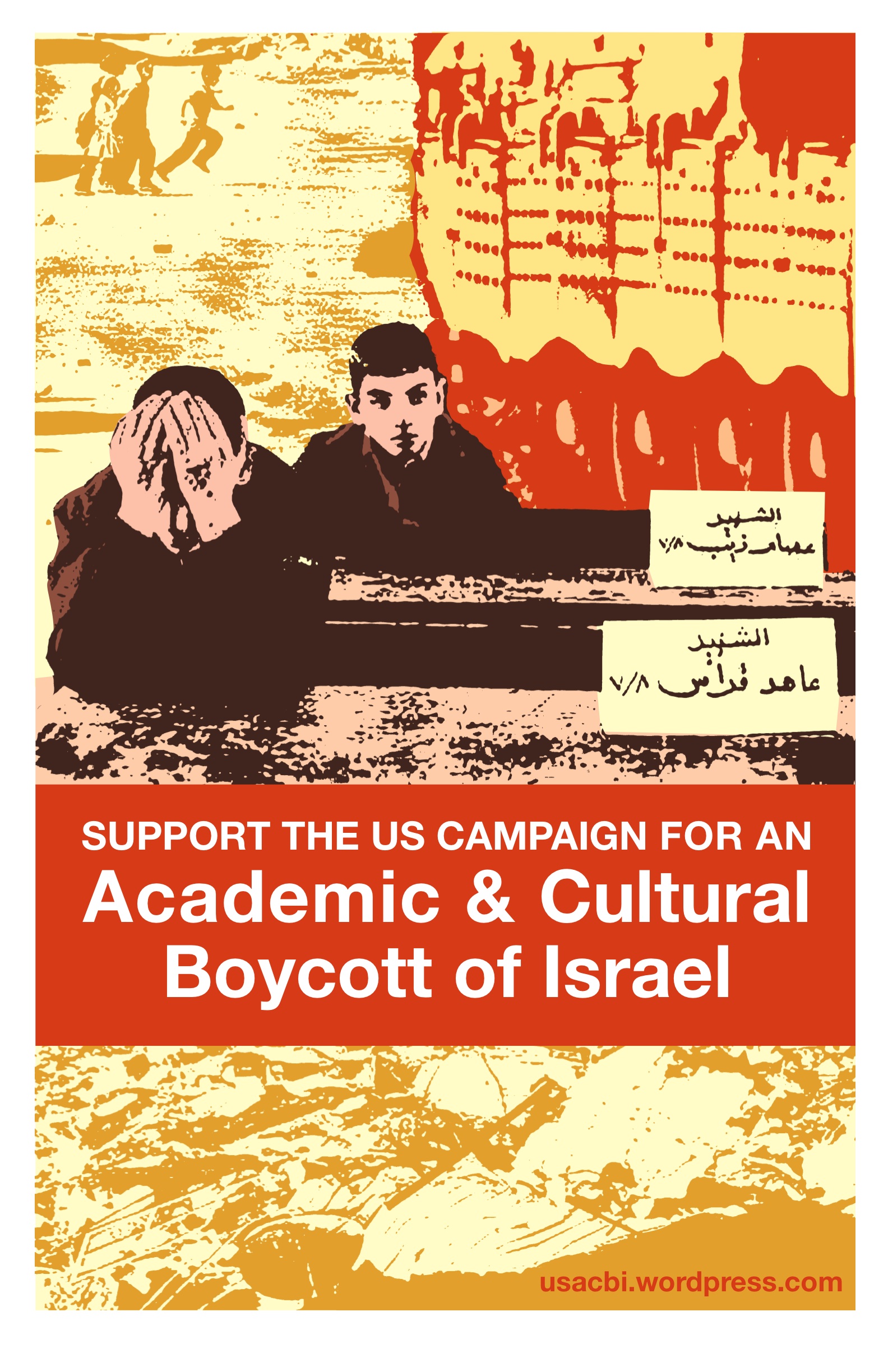 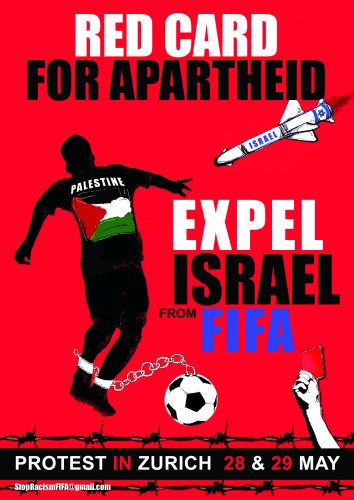 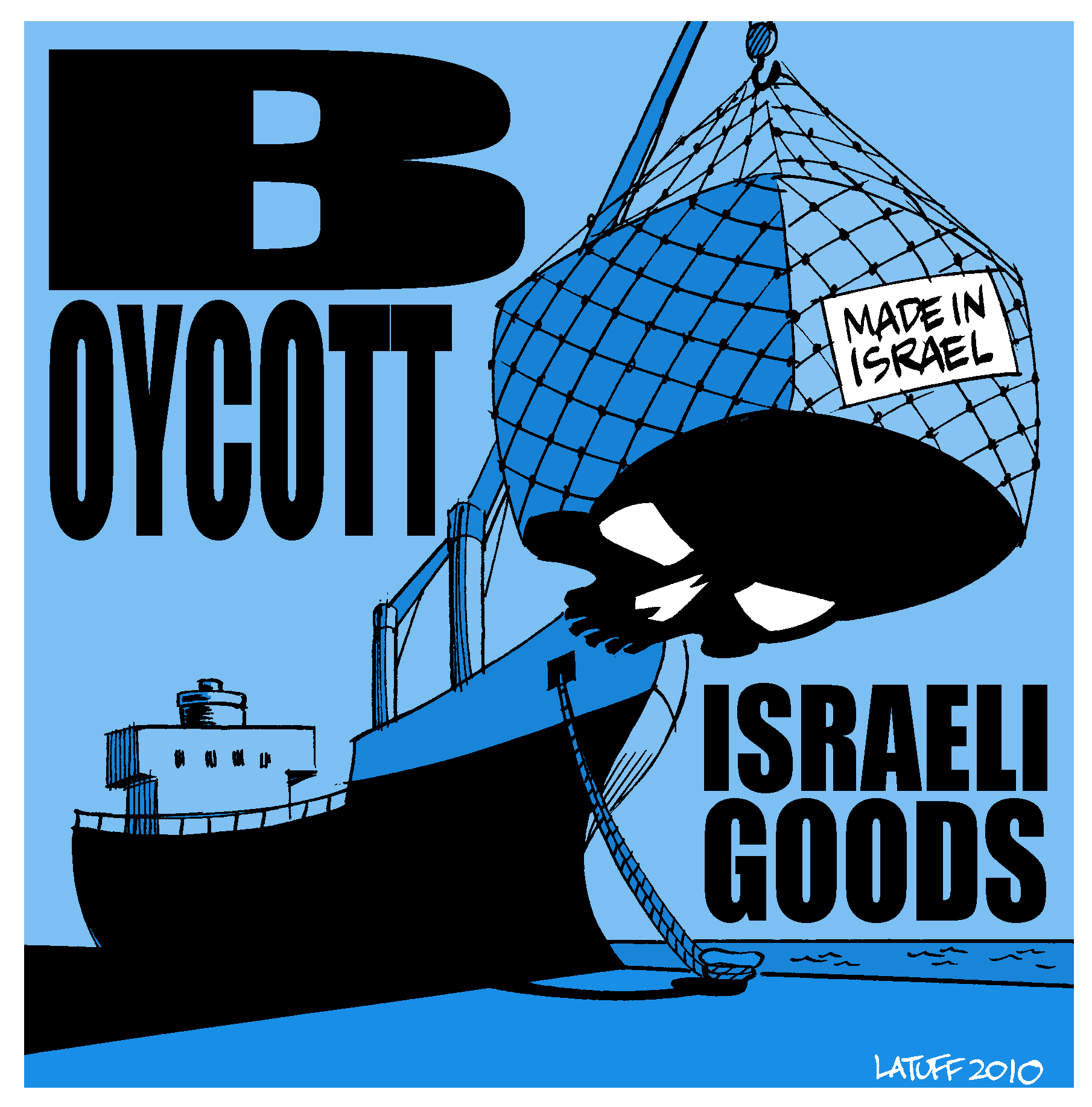 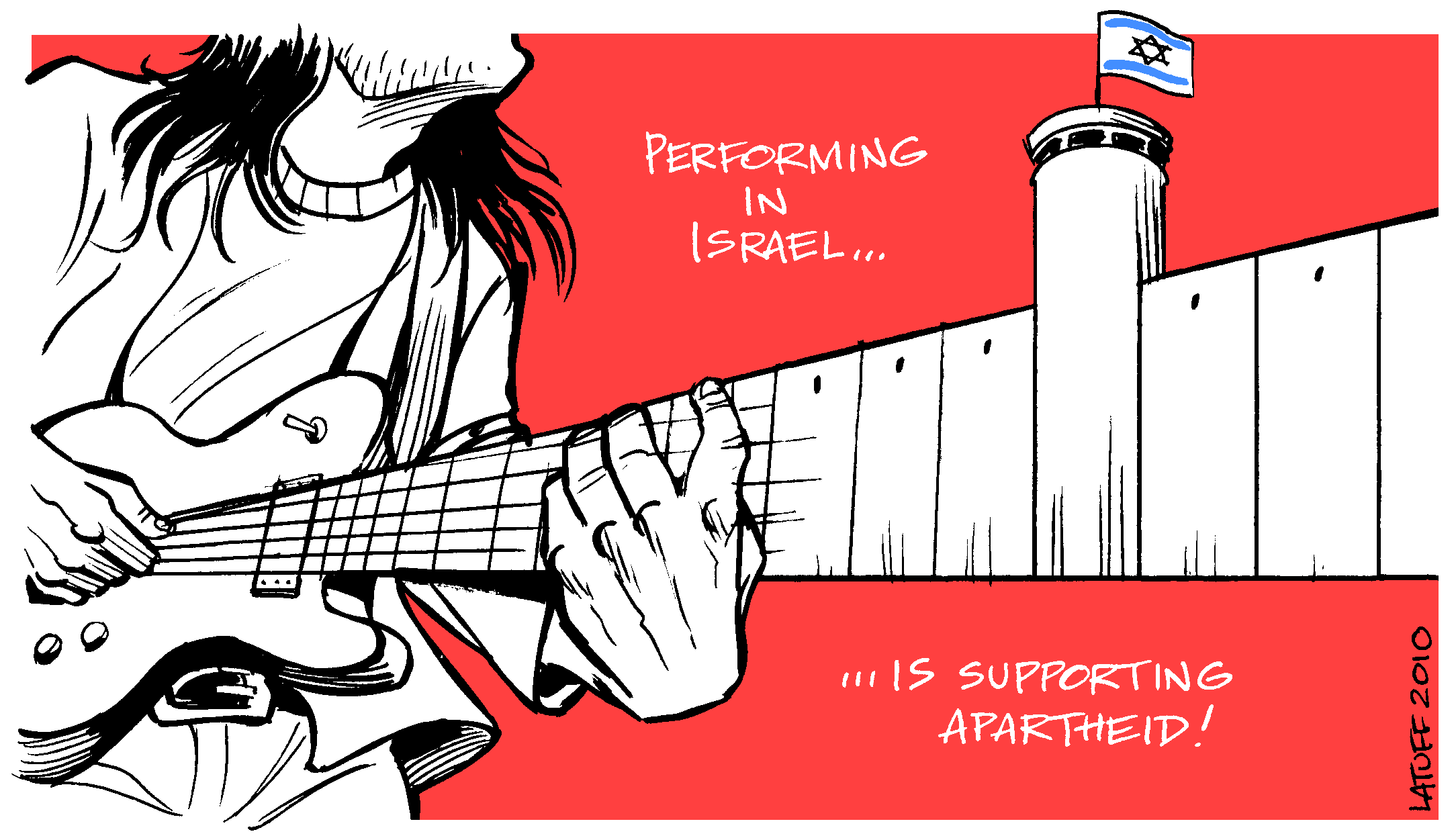 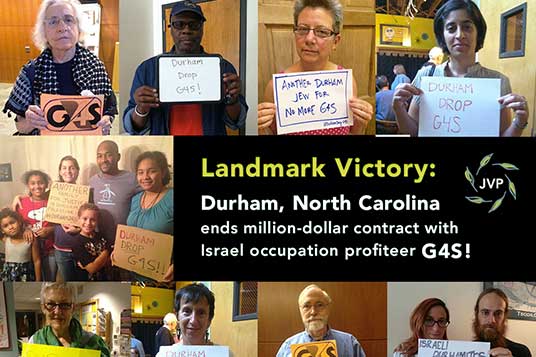 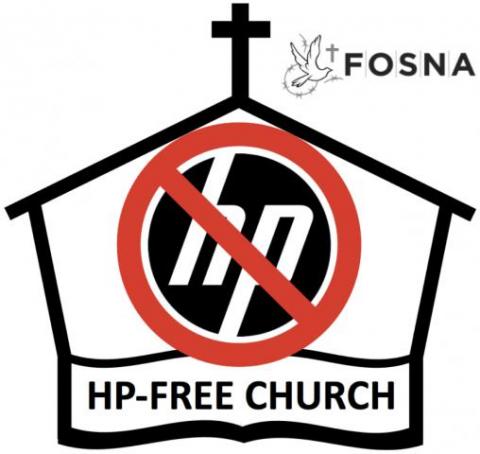 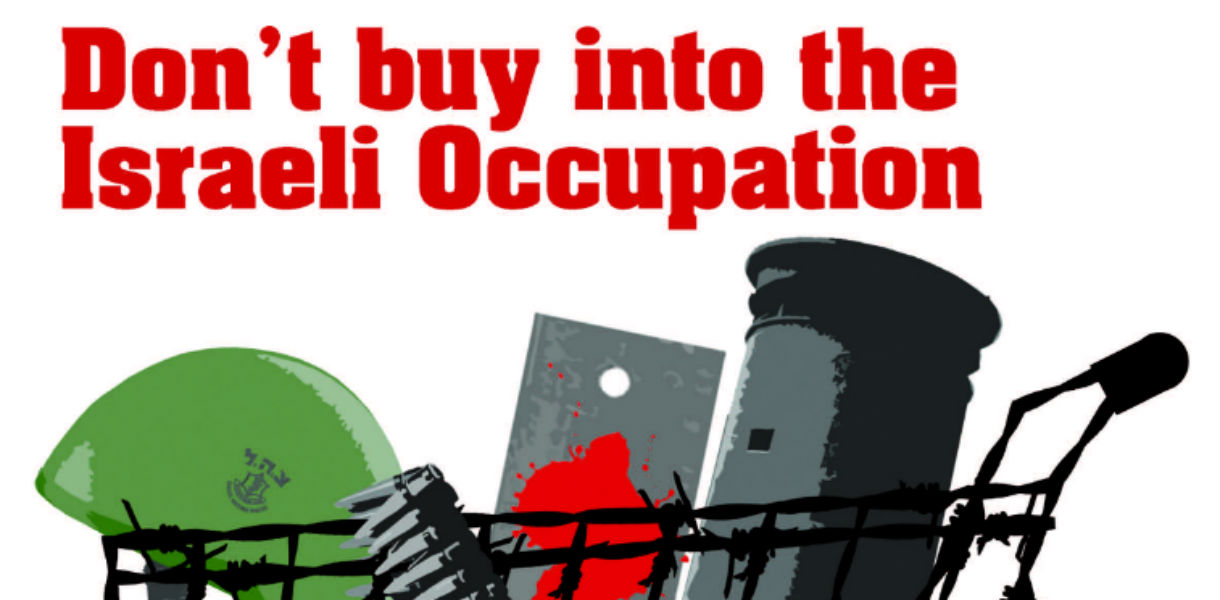 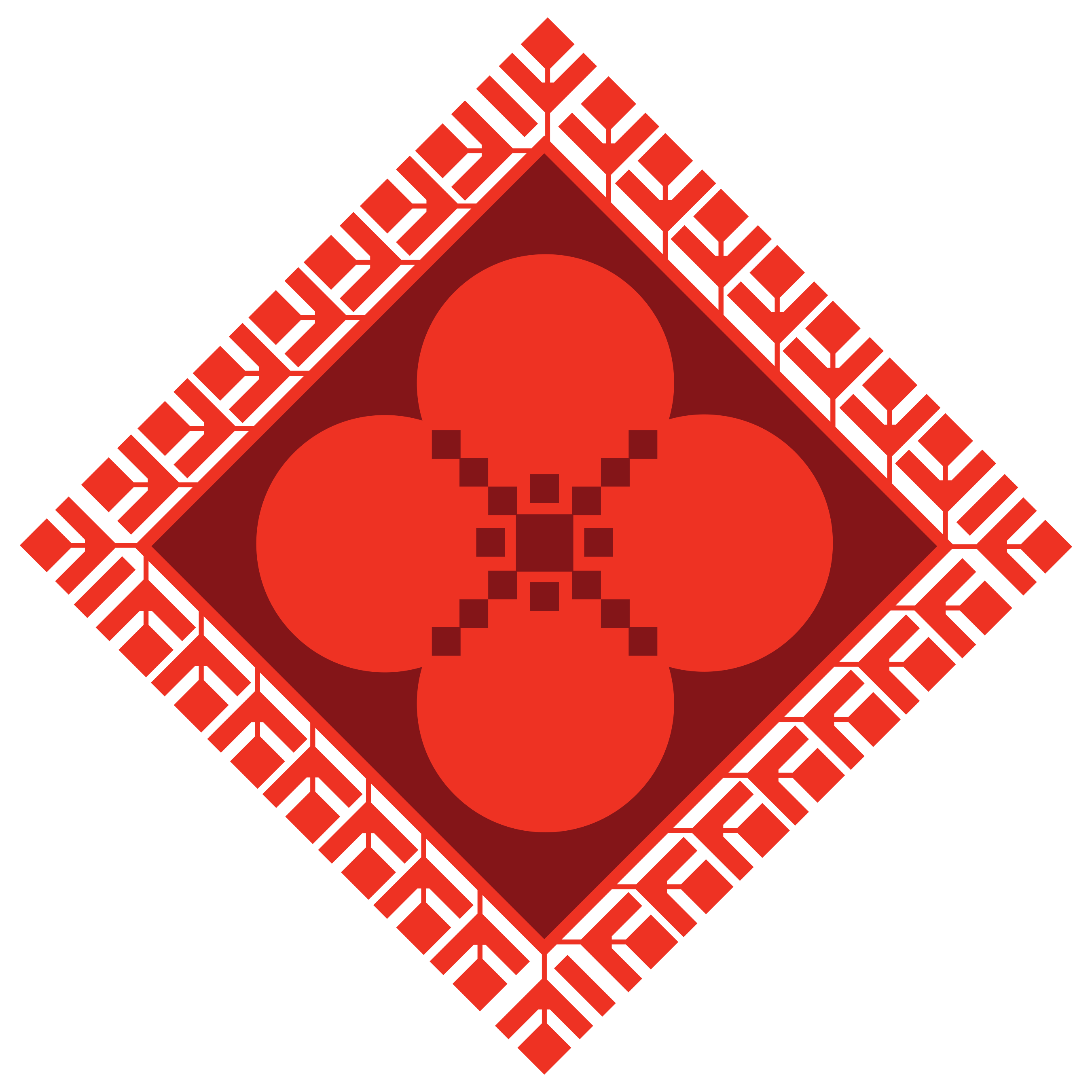 Types of Boycott Campaigns
Municipal Boycott
Consumer Boycott
Blocking Cargo
Cultural Boycott
Academic Boycott
Sports Boycott
Boycott Pinkwashing
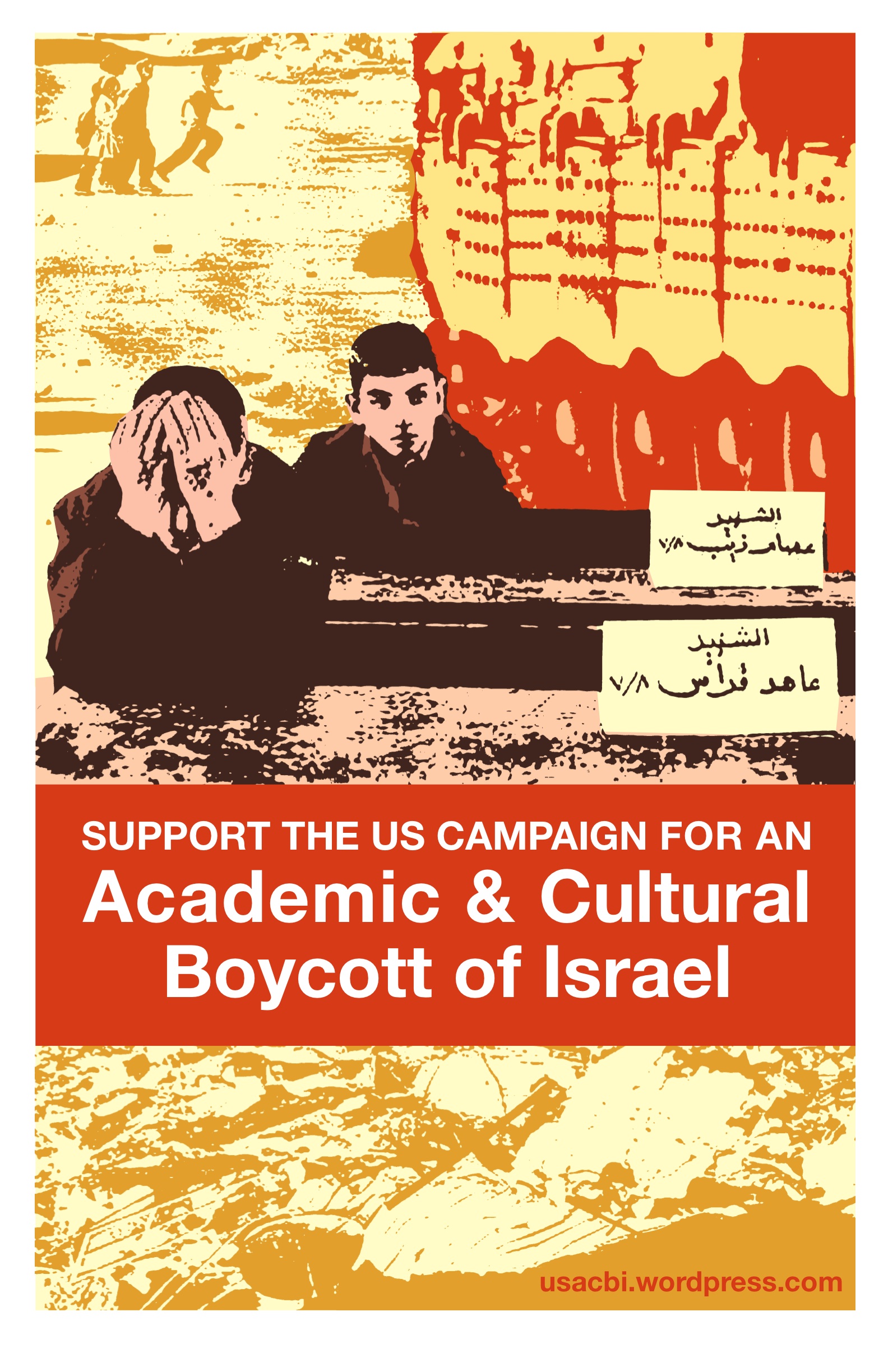 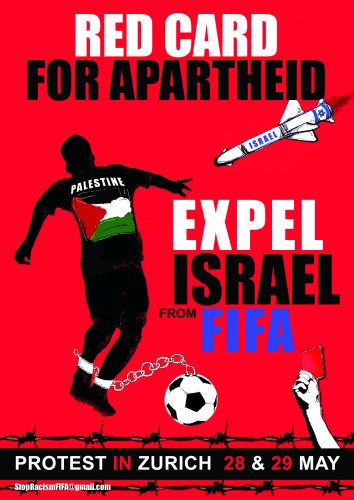 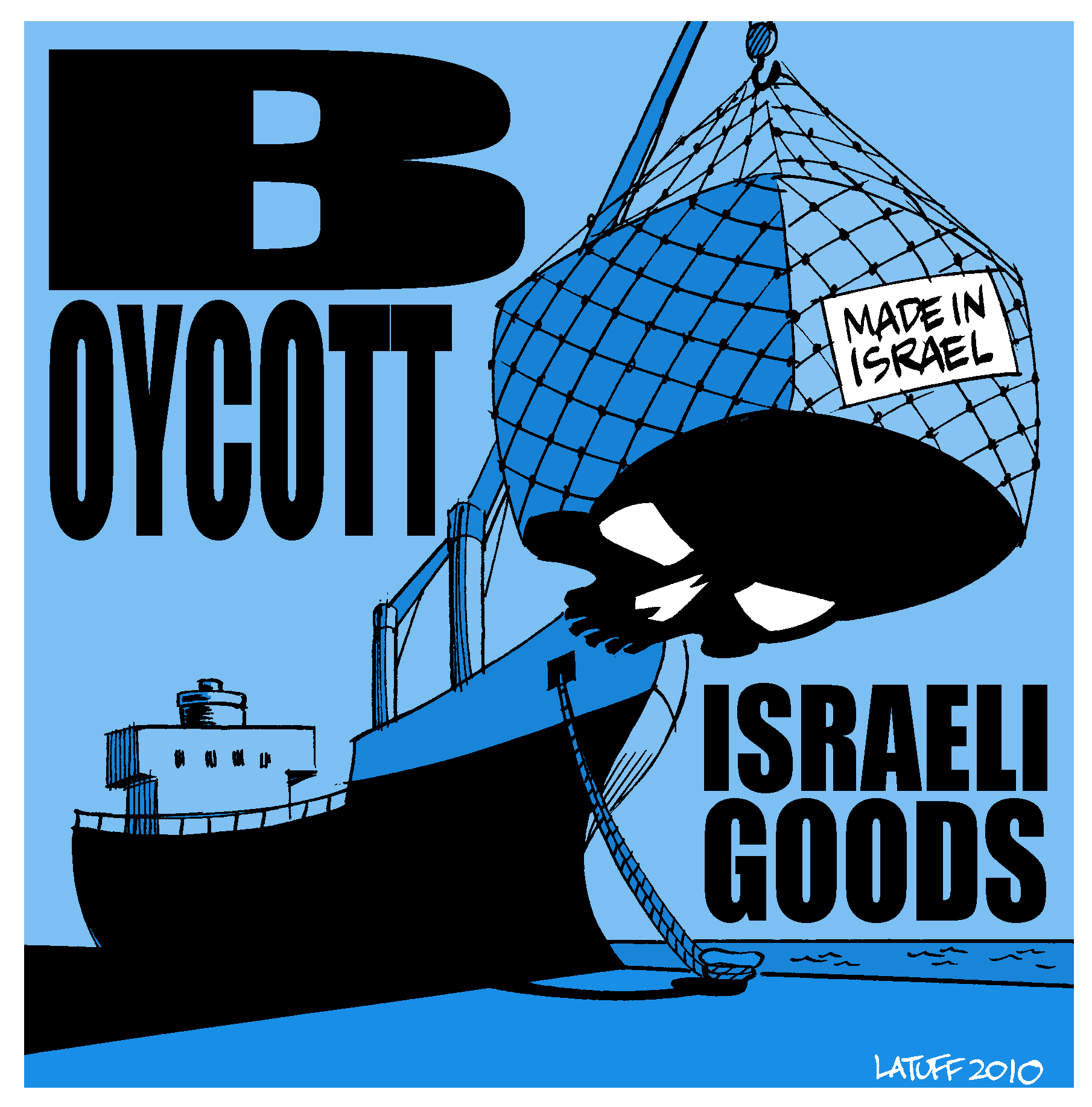 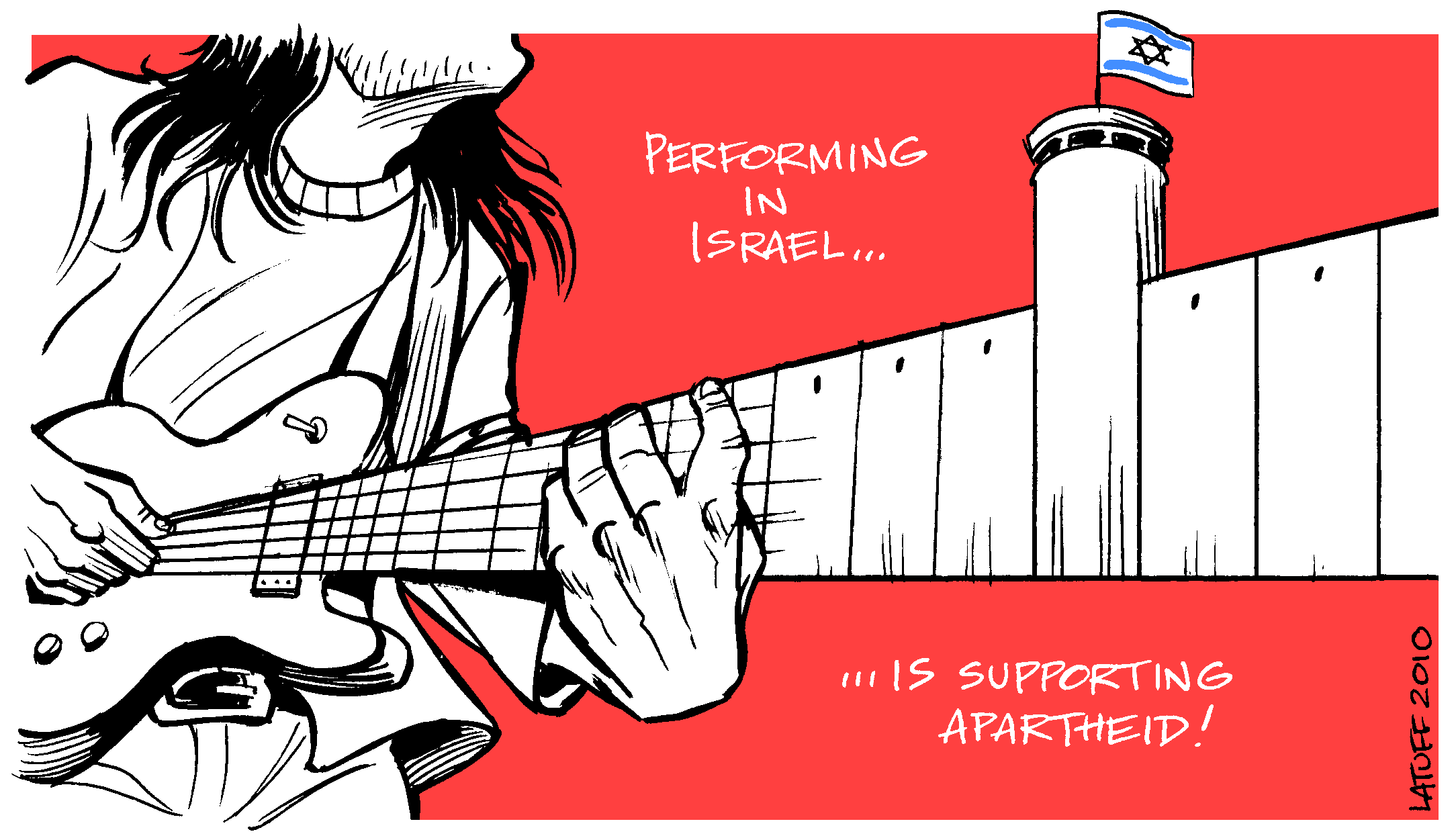 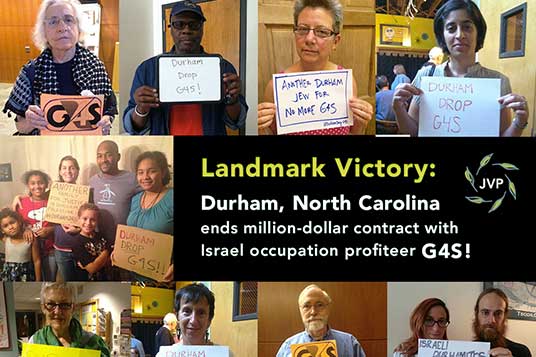 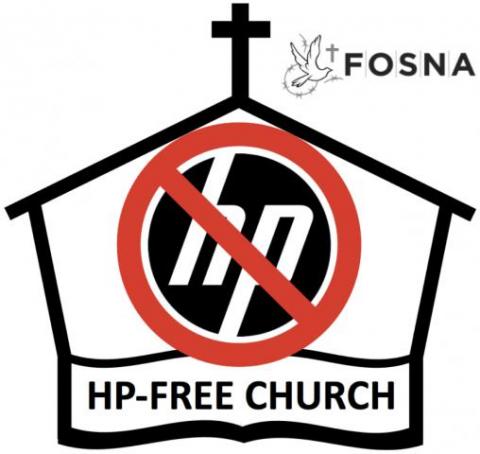 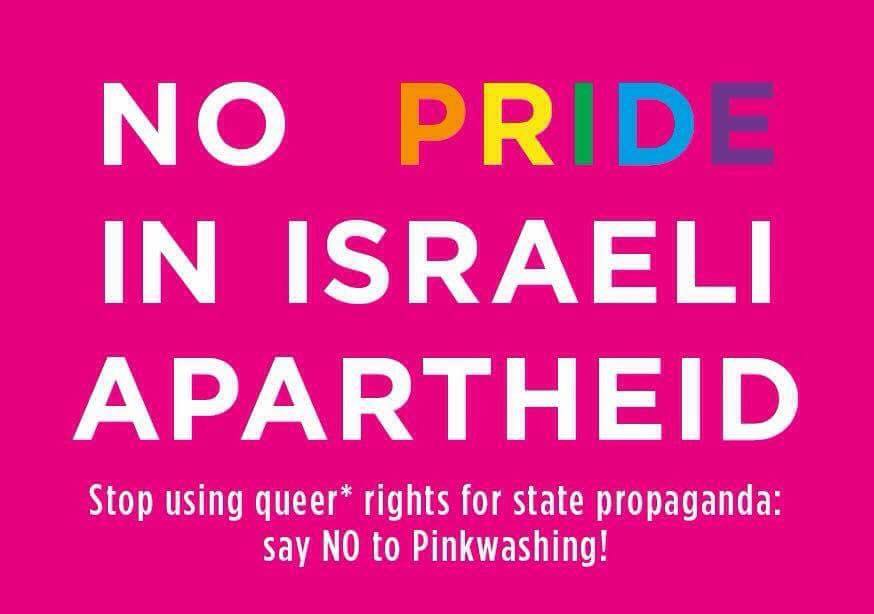 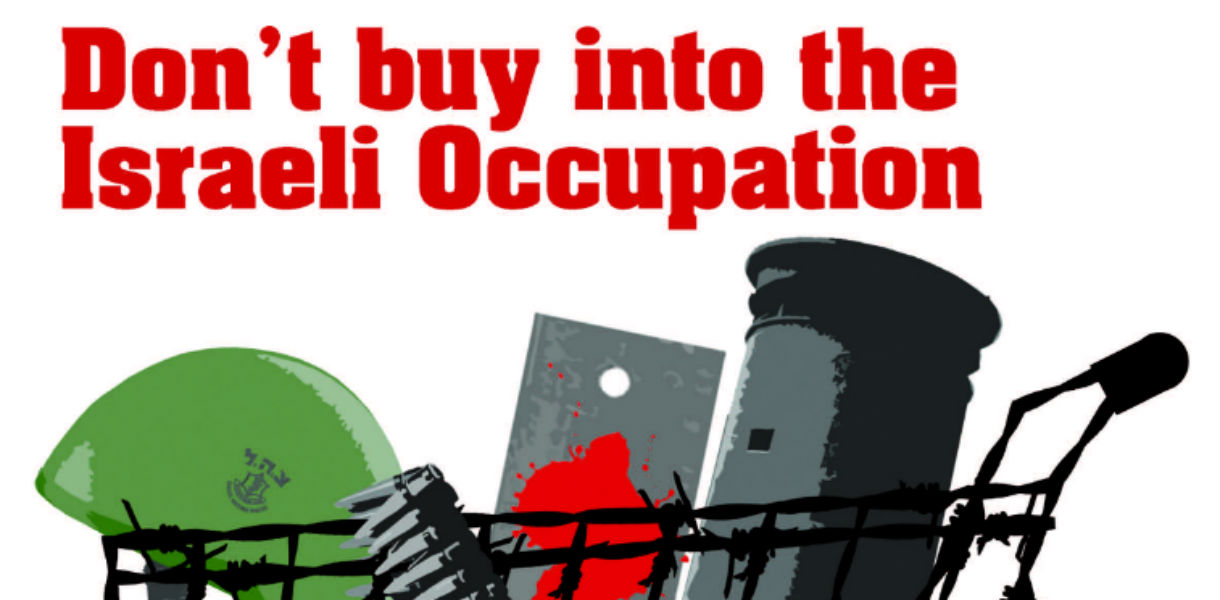 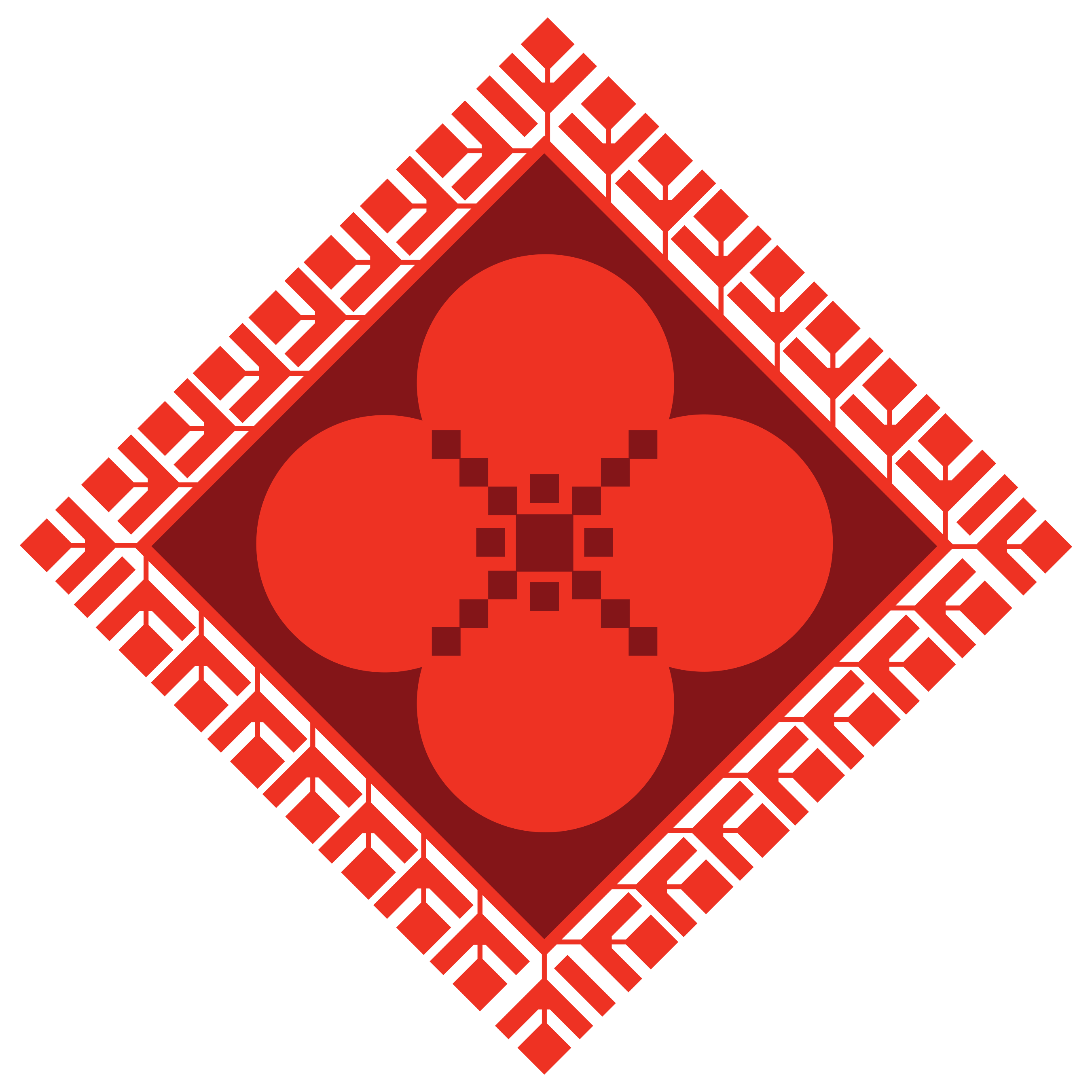 Types of Boycott Campaigns
Municipal Boycott
Consumer Boycott
Blocking Cargo
Cultural Boycott
Academic Boycott
Sports Boycott
Boycott Pinkwashing
Boycott Greenwashing
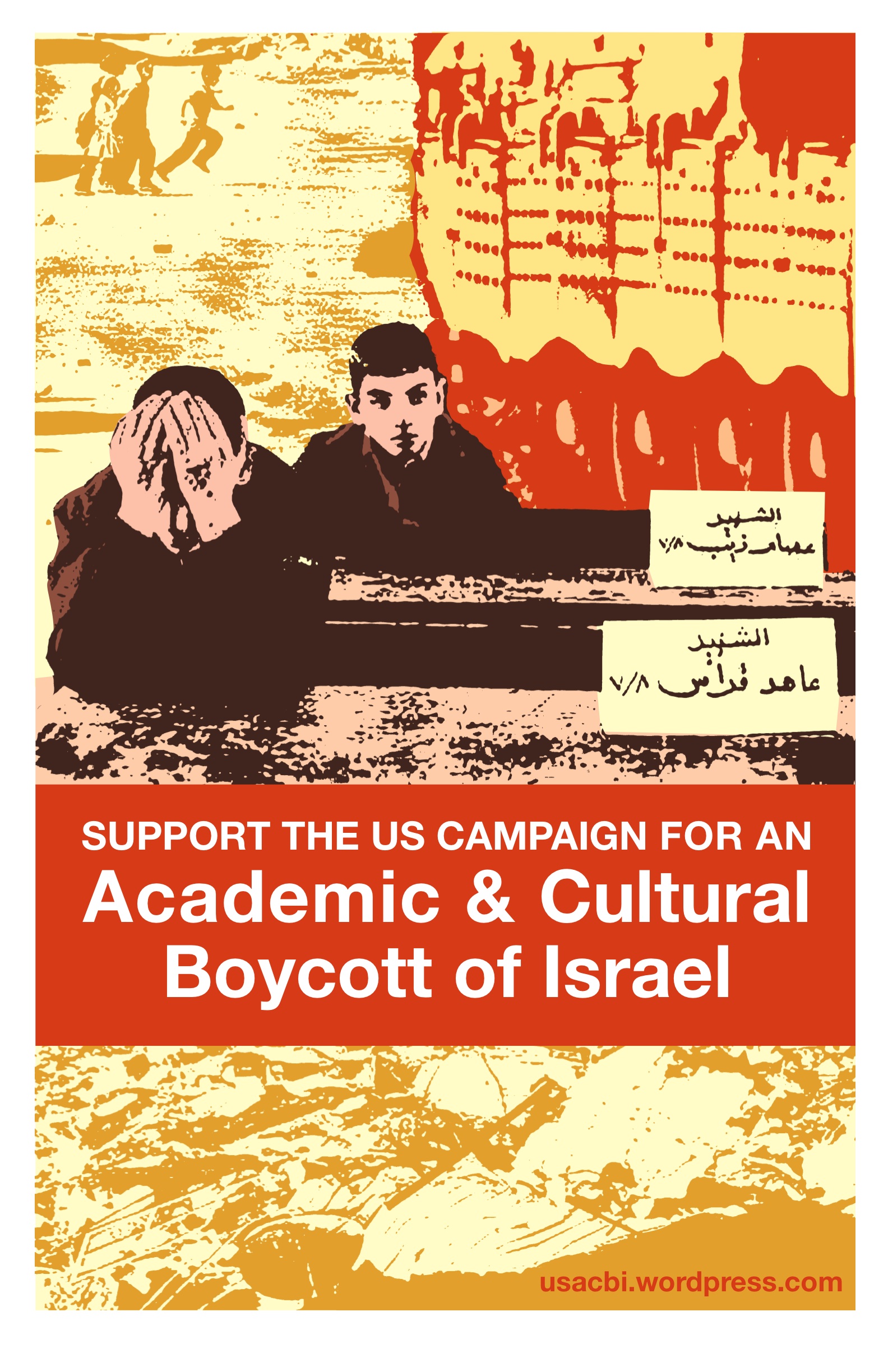 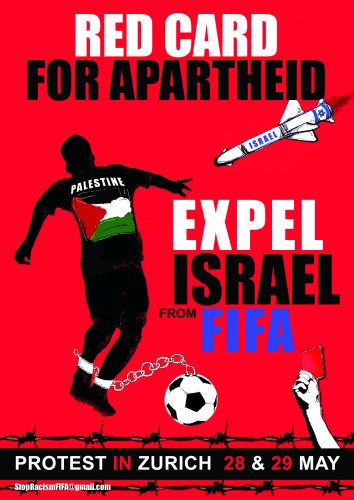 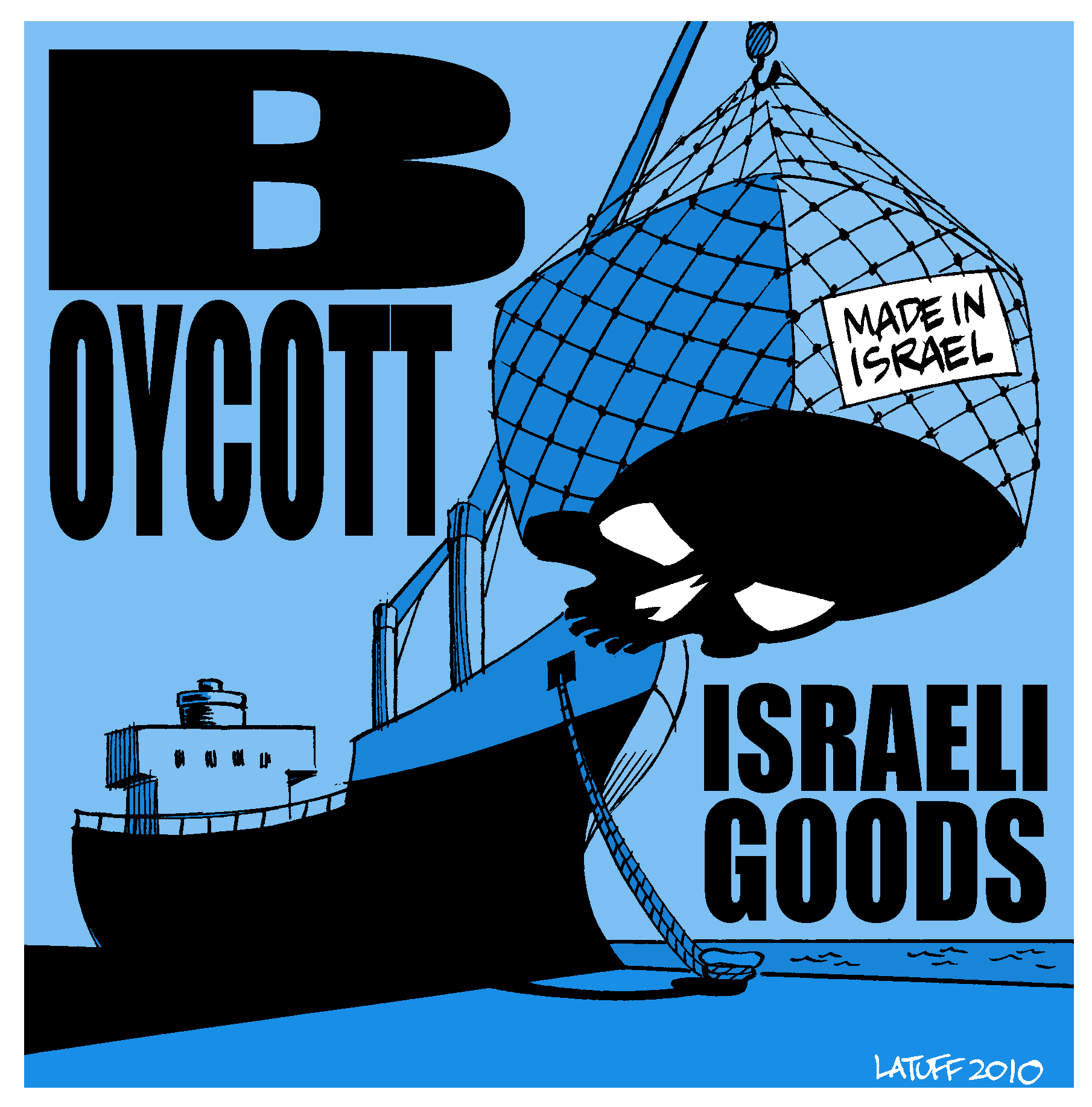 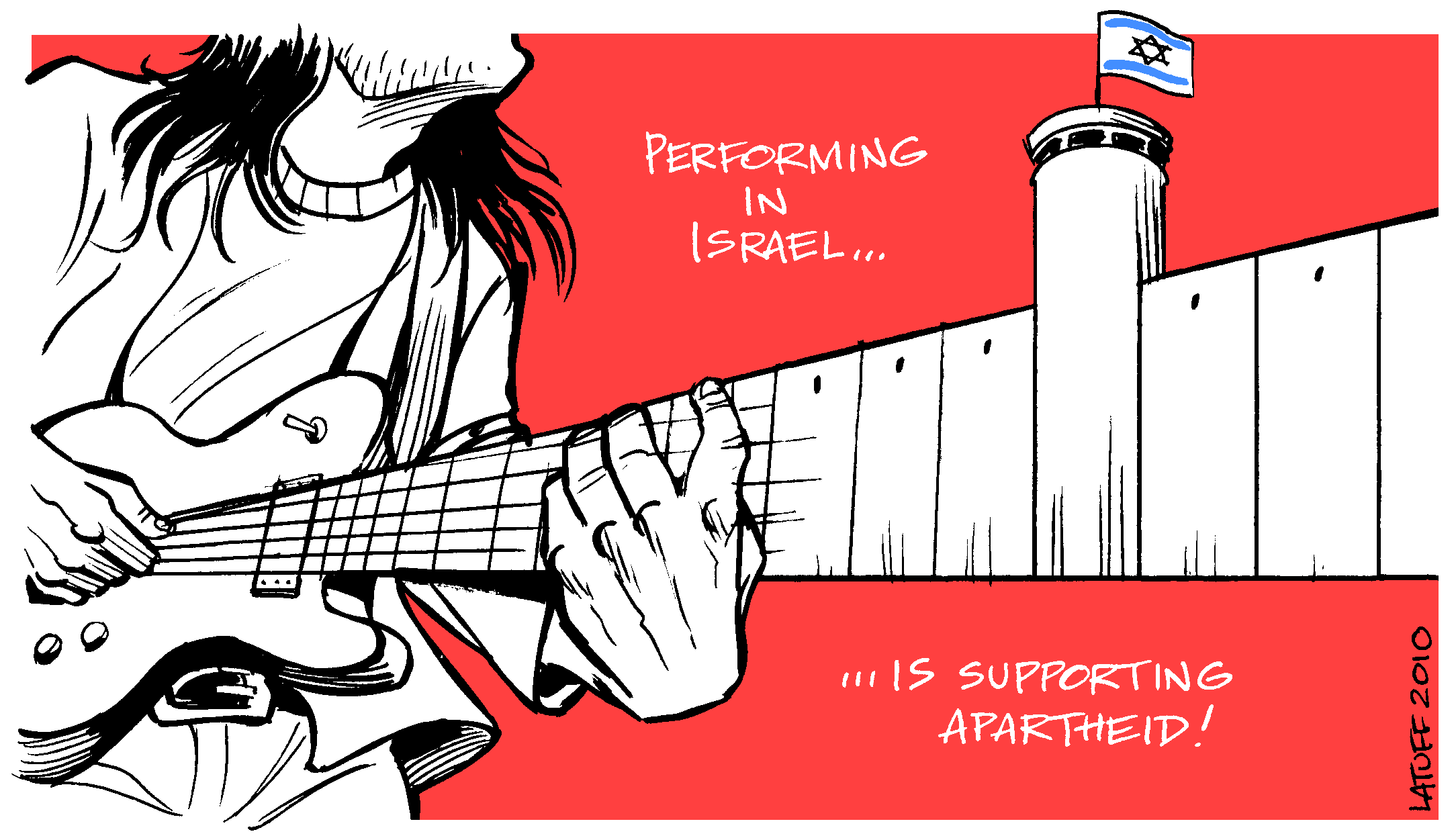 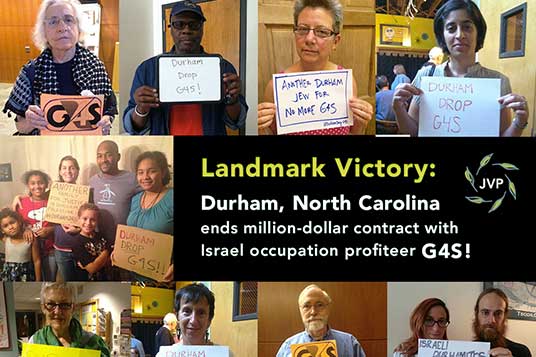 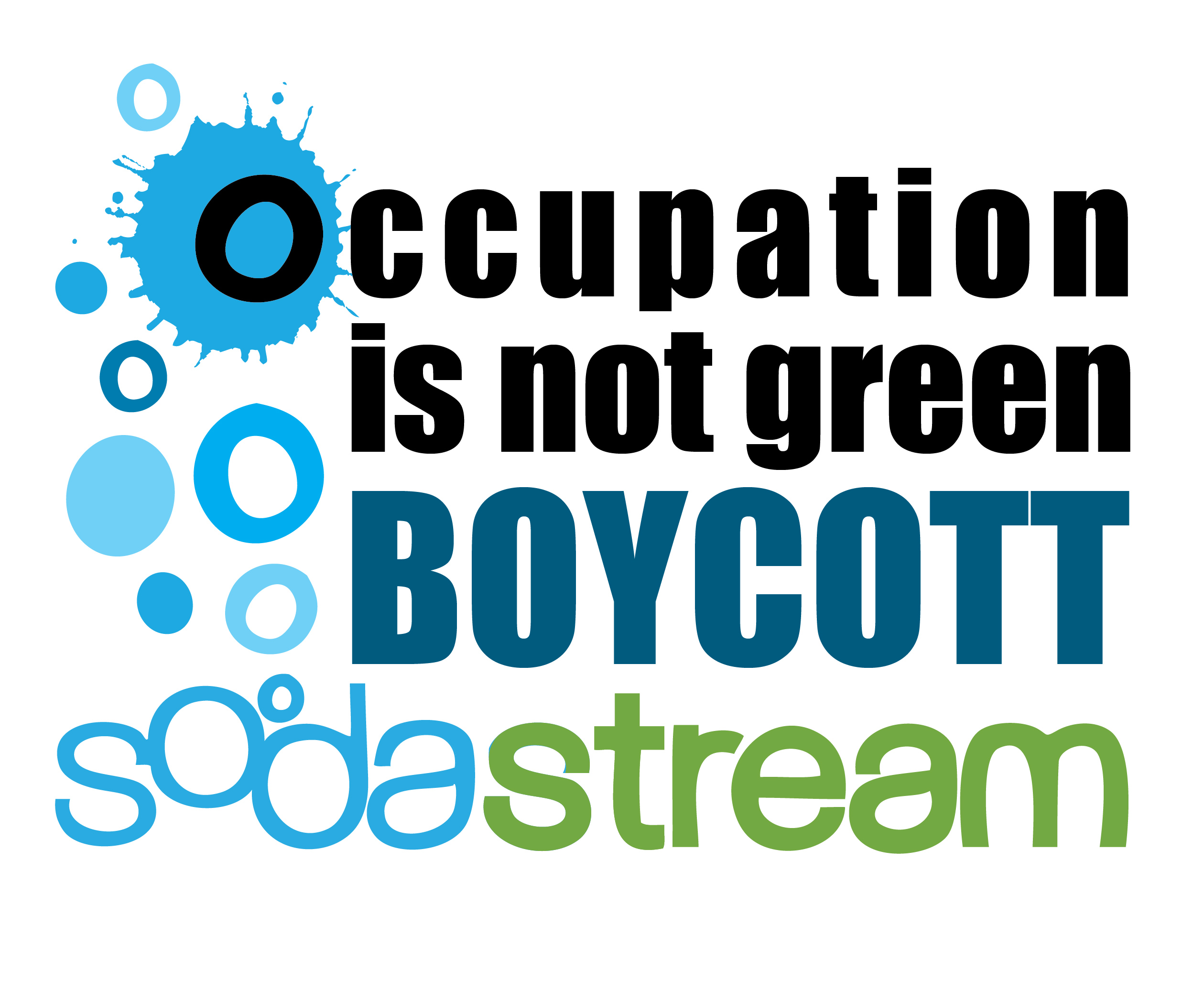 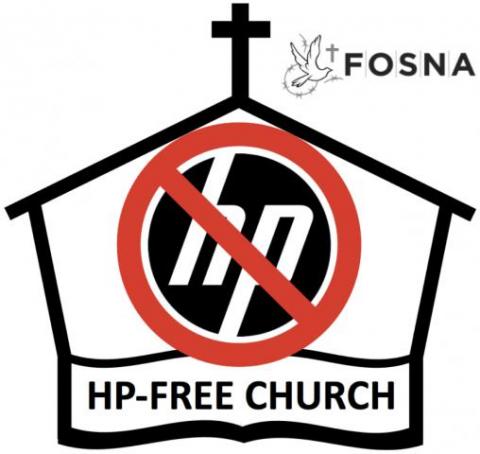 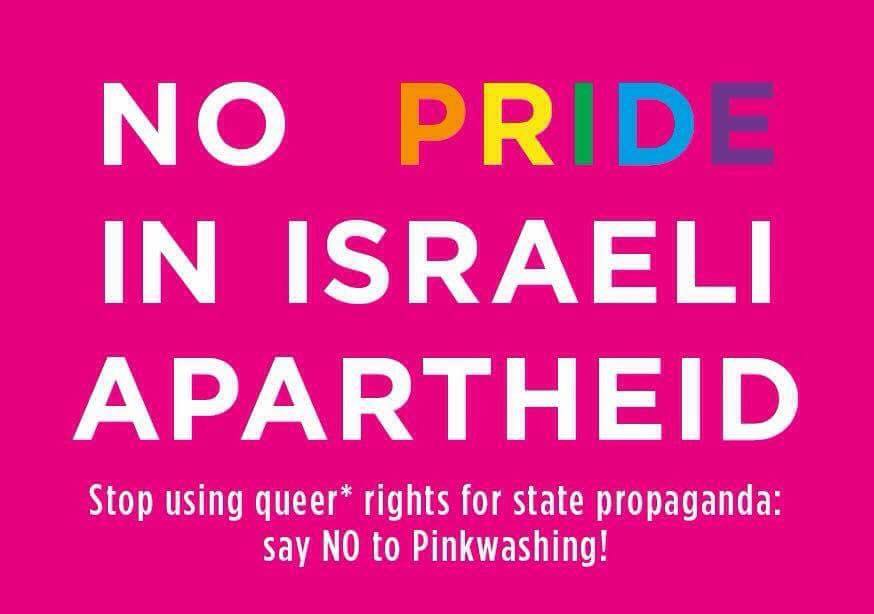 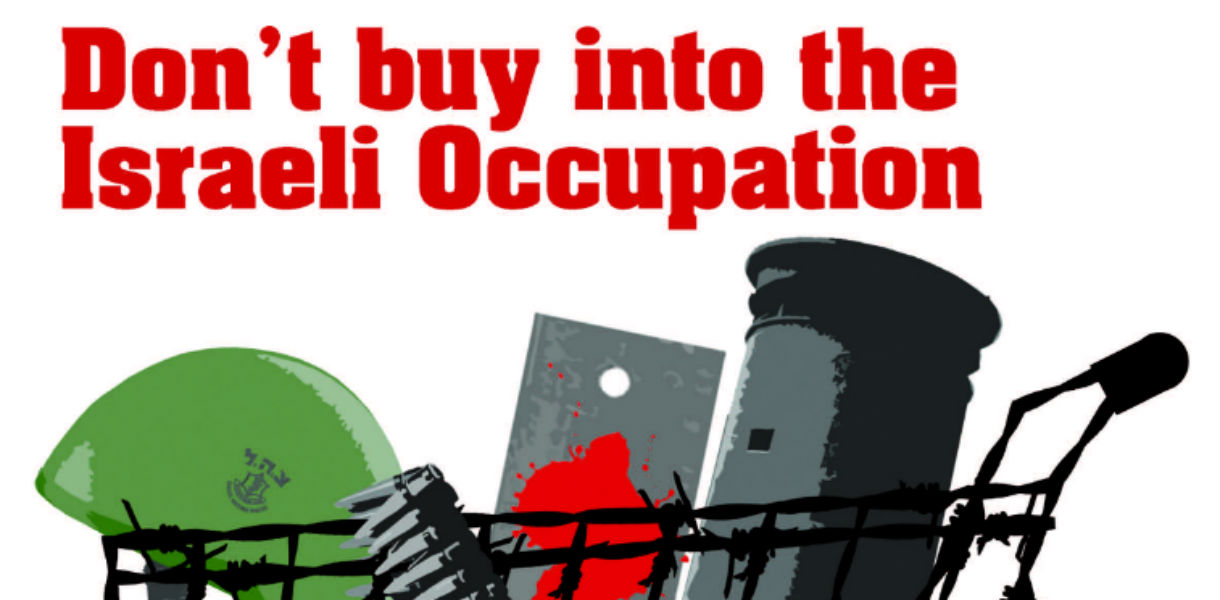 Credit: Suhad Khatib
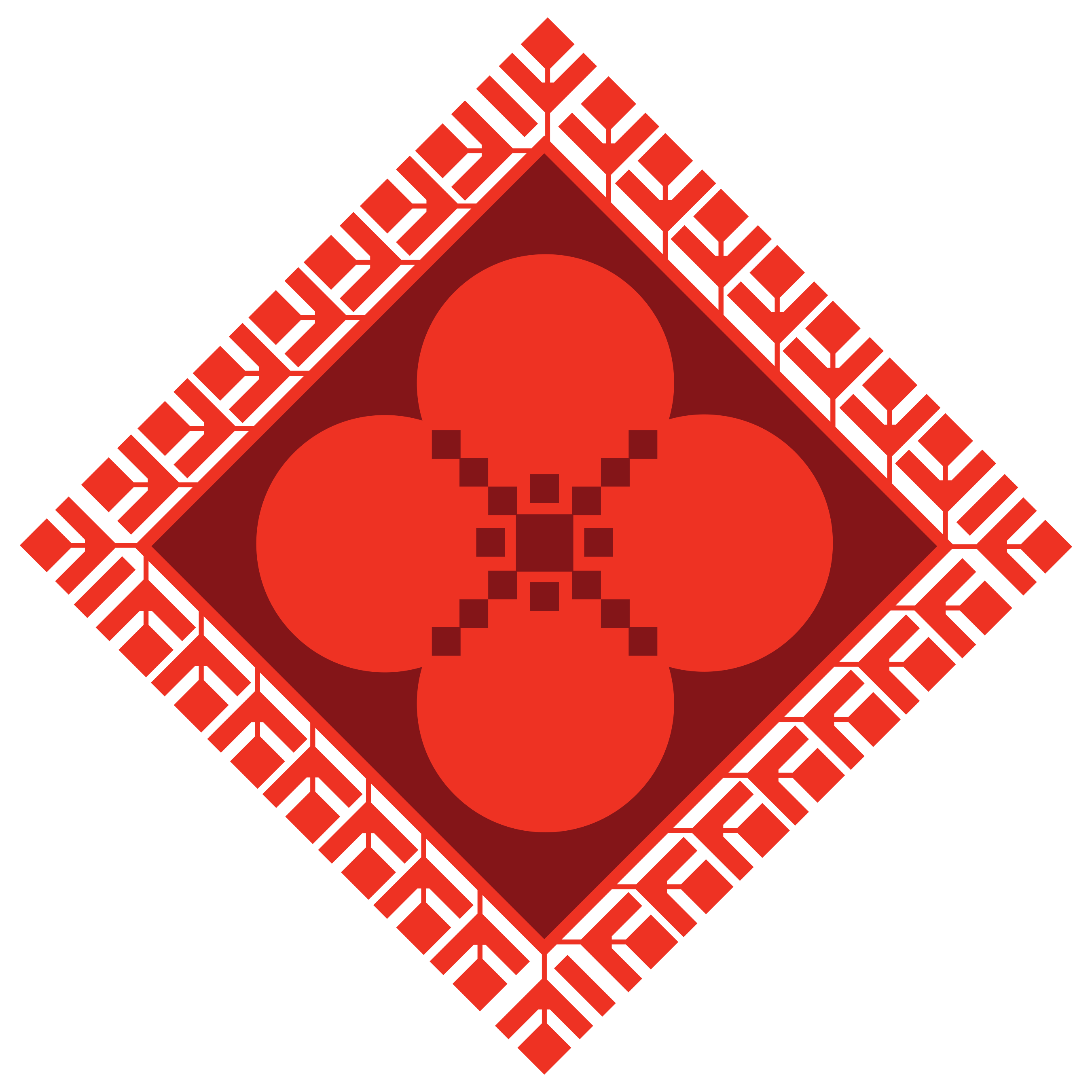 Types of Boycott Campaigns
Municipal Boycott
Consumer Boycott
Blocking Cargo
Cultural Boycott
Academic Boycott
Sports Boycott
Boycott Pinkwashing
Boycott Greenwashing
Anti-Normalization
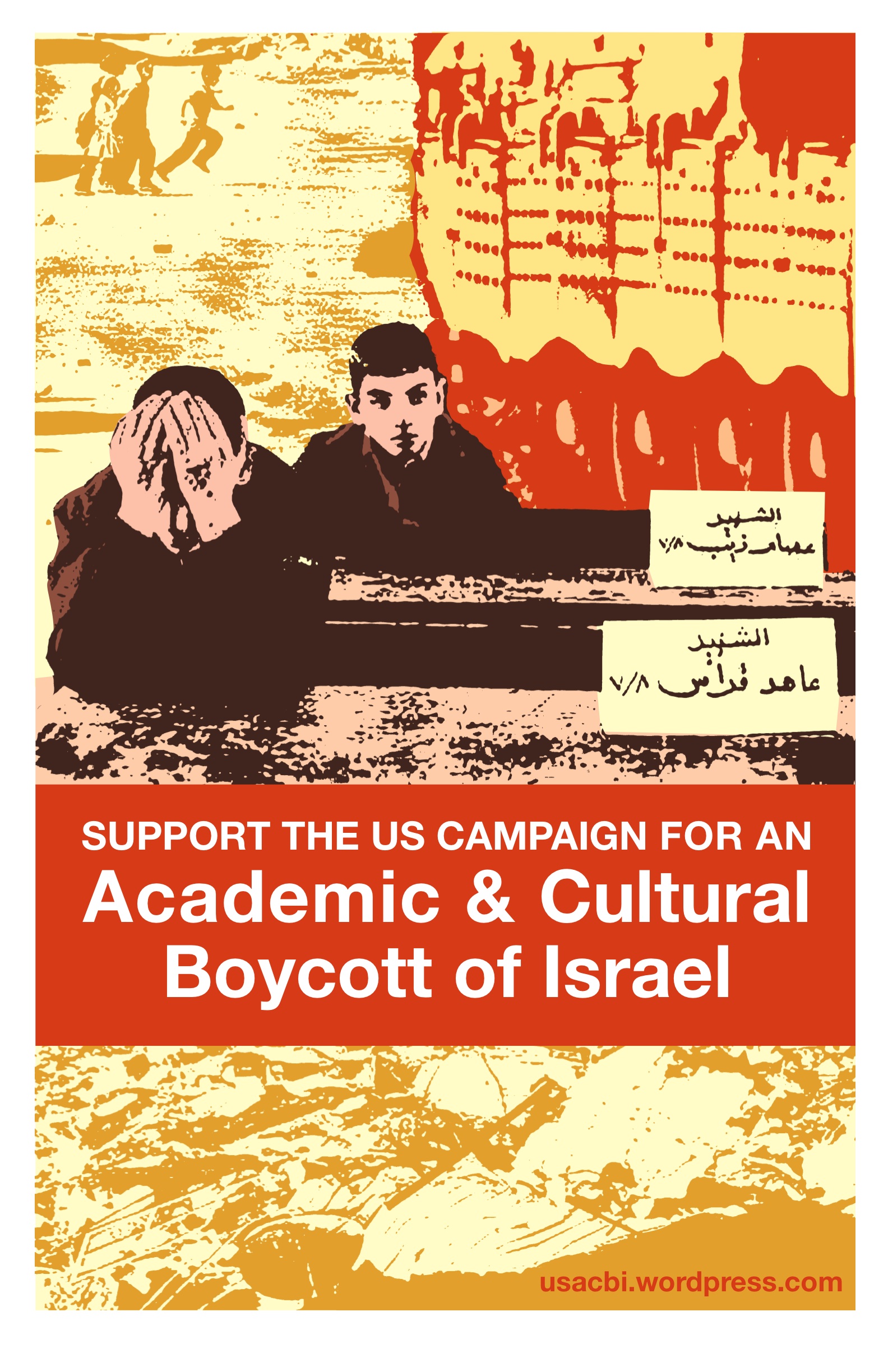 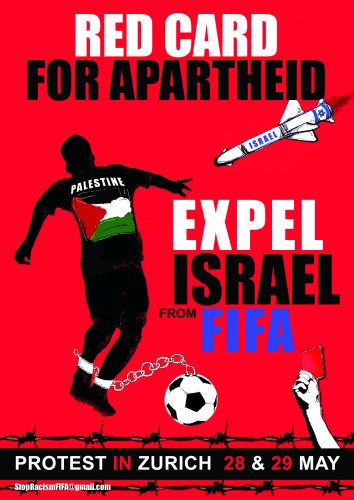 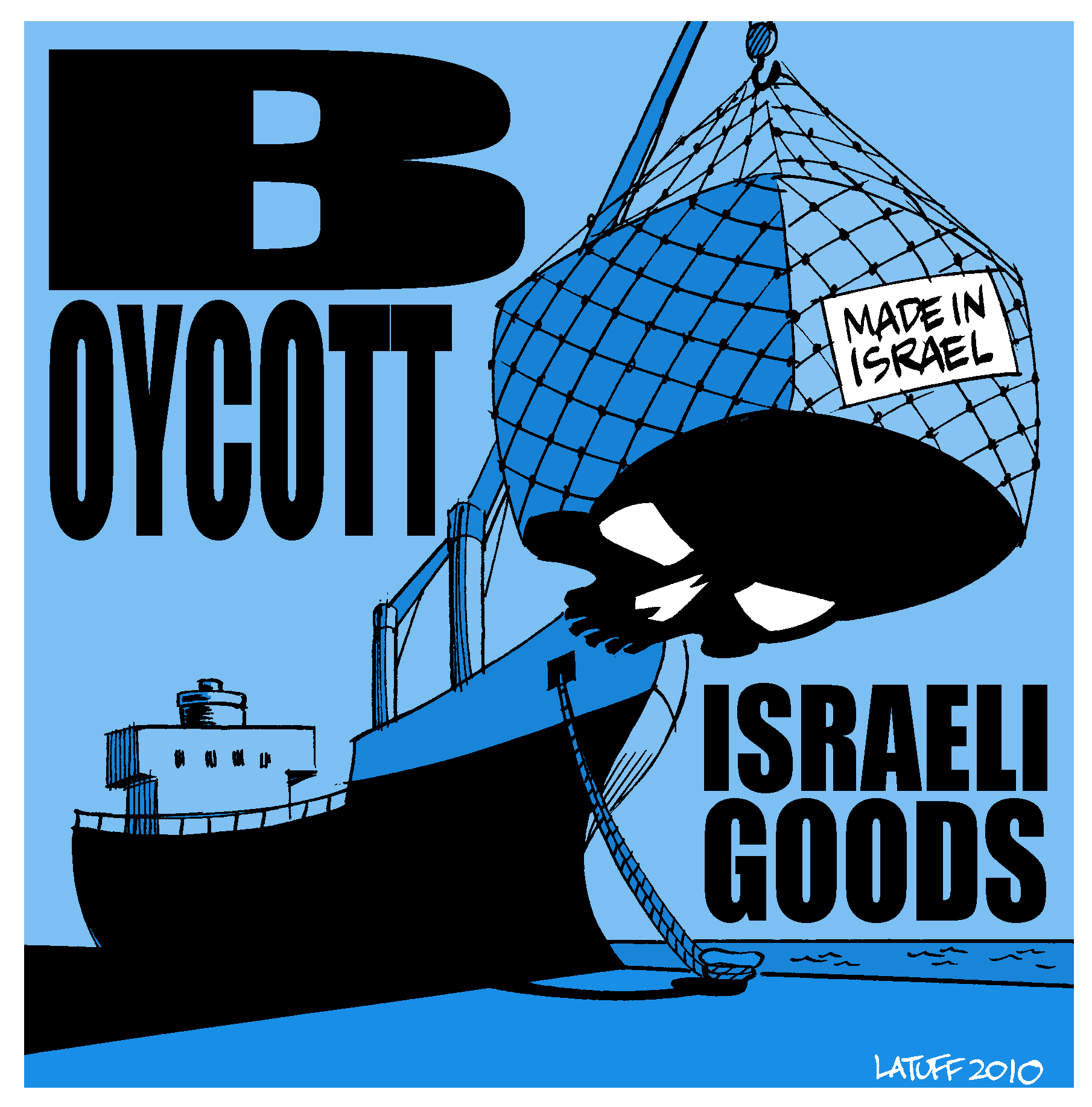 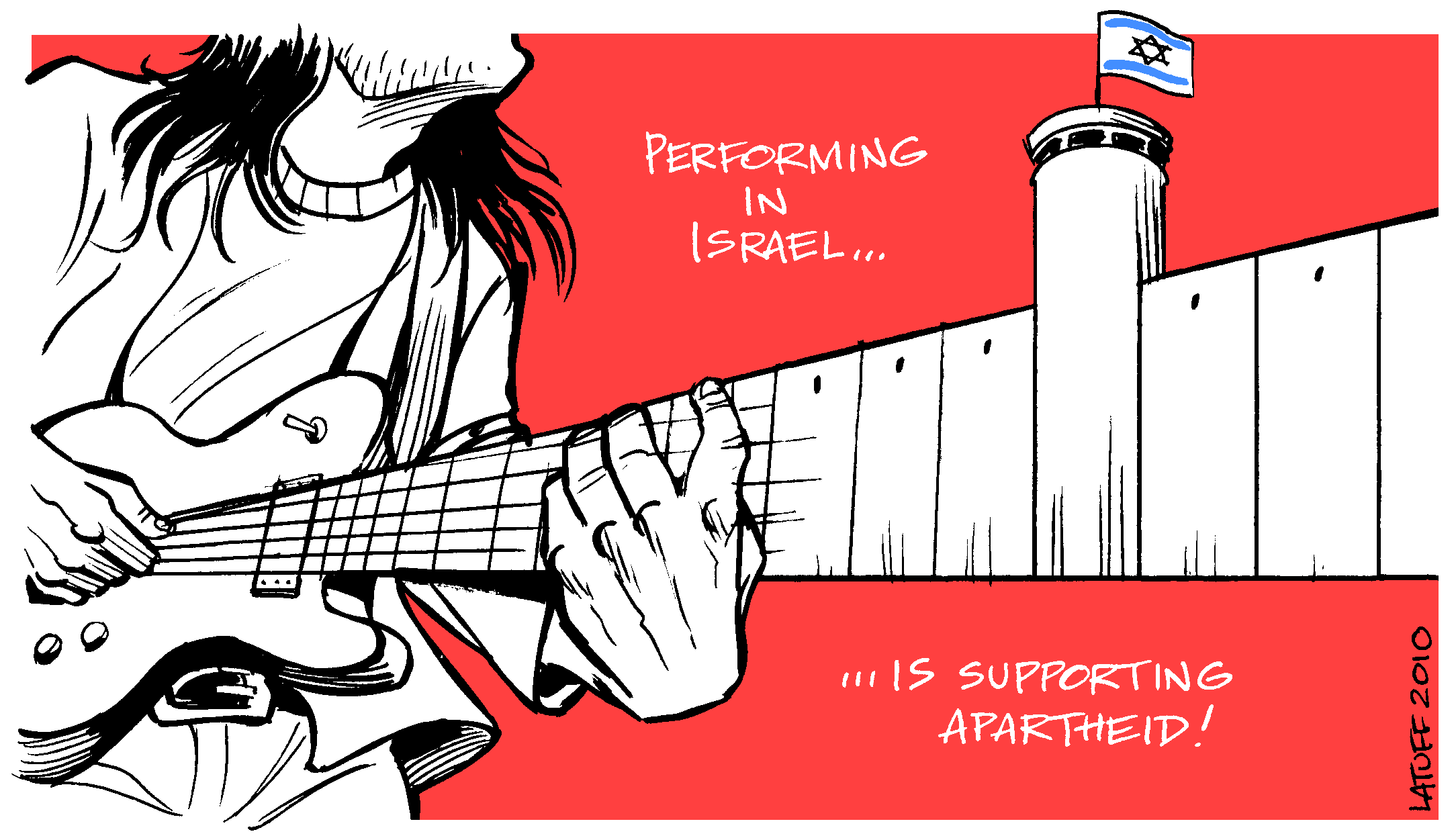 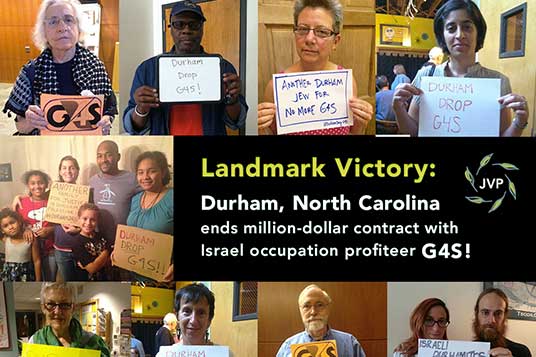 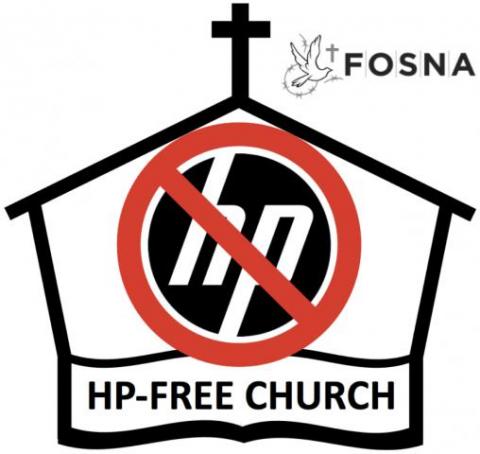 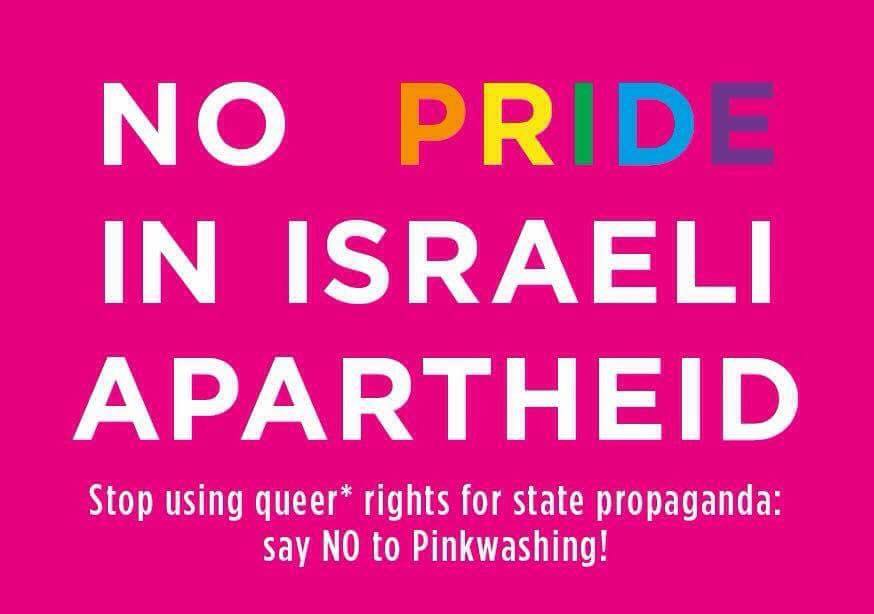 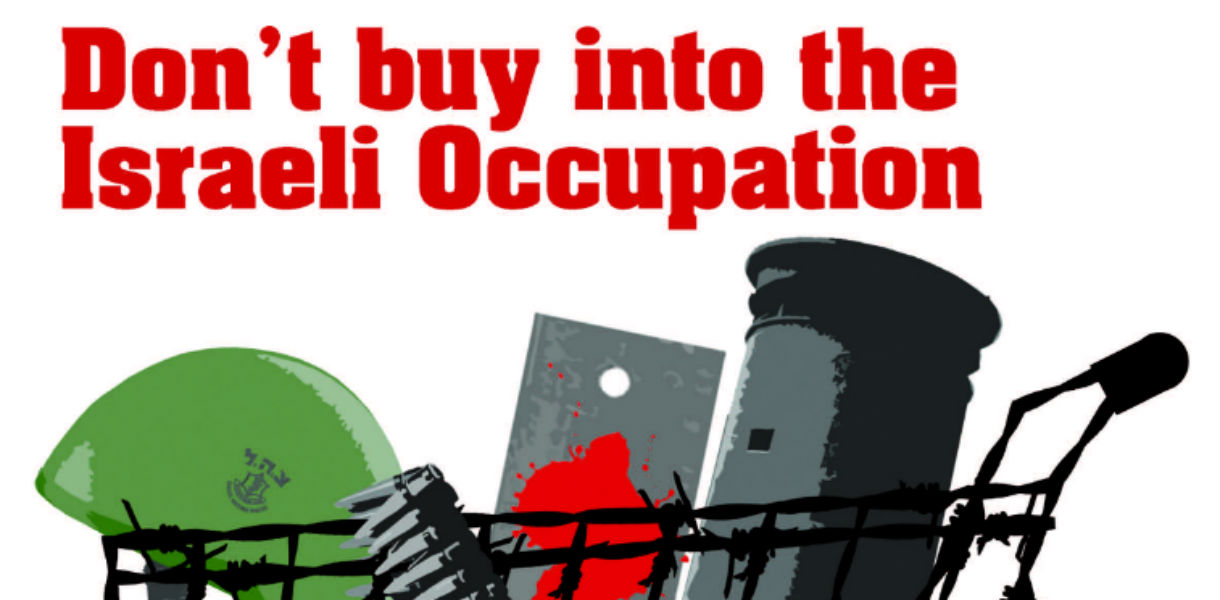 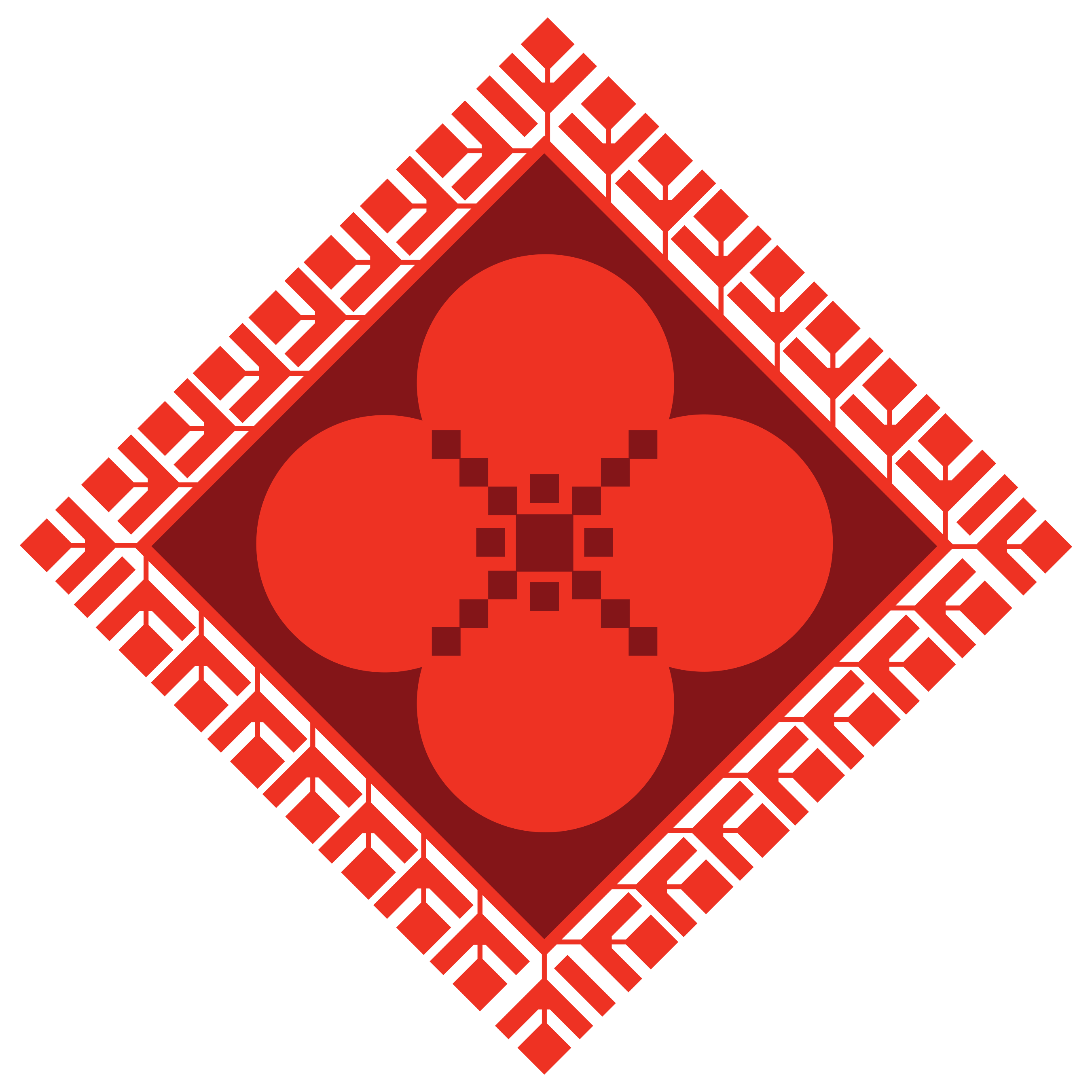 Group-Building
Form your group before picking a campaign.
Establish a foundation of trust, common principles.
Center Palestinian leadership, youth, marginalized voices.
Read toolkit for tips on how to build healthy coalitions.
Talk about race, class, and gender.
Build and entrust new leaders.
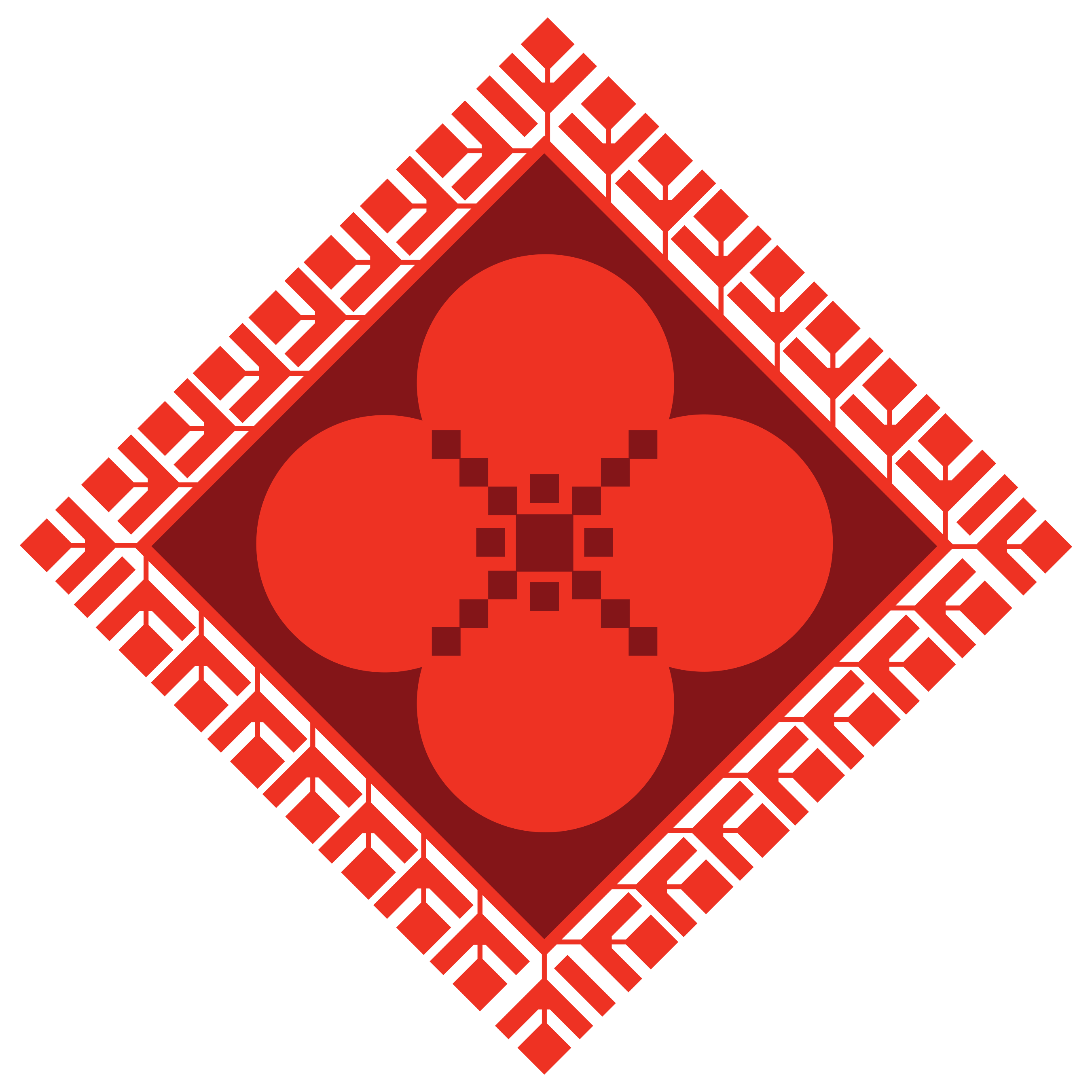 Picking a Campaign & Target
Research, Research, Research!
	Visit afsc.org/investigate and whoprofits.org
BNC’s three guidelines for picking campaigns:
	#1 – Potential for Success
	#2 – Potential to Build 	       Cross-Struggle Coalitions
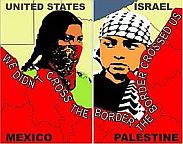 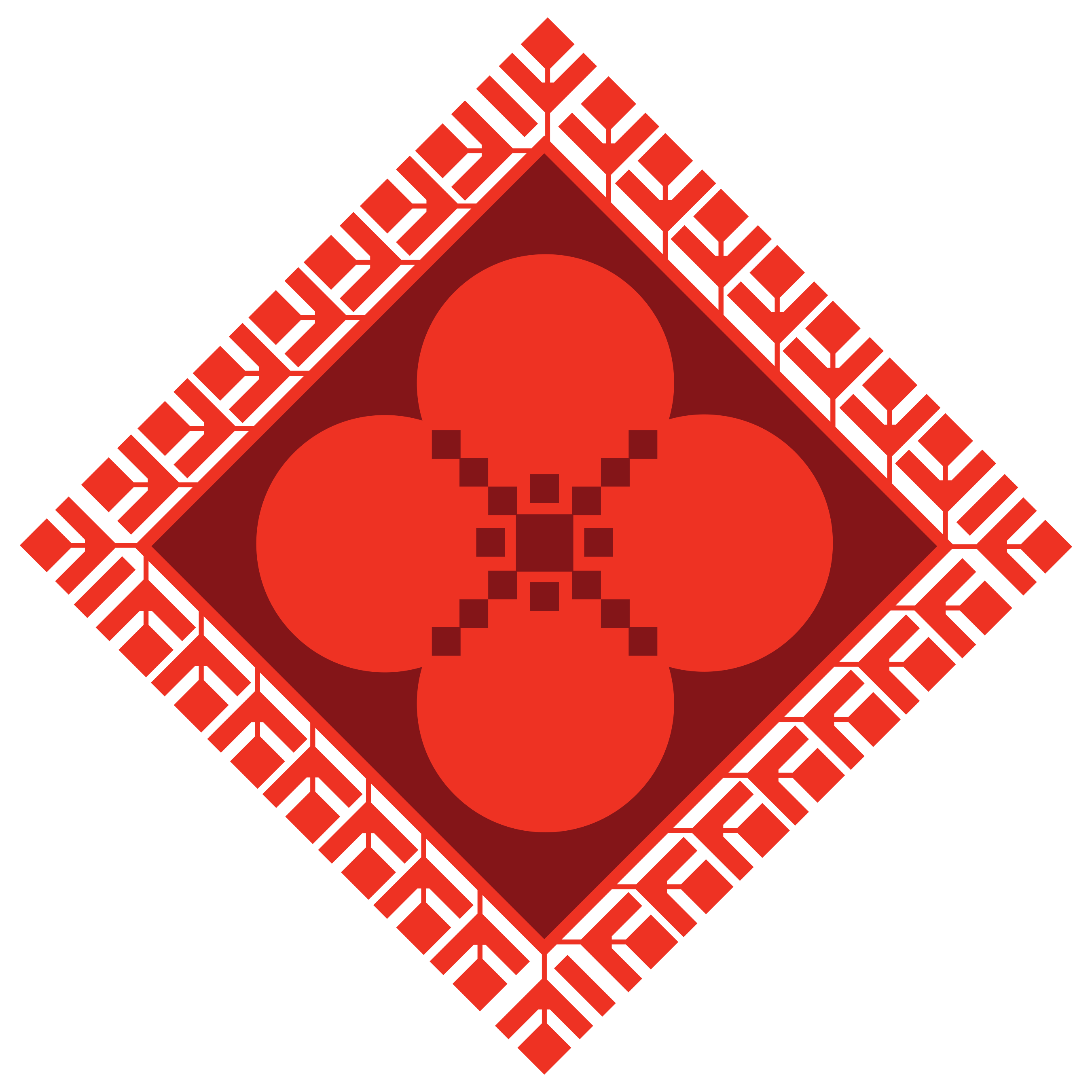 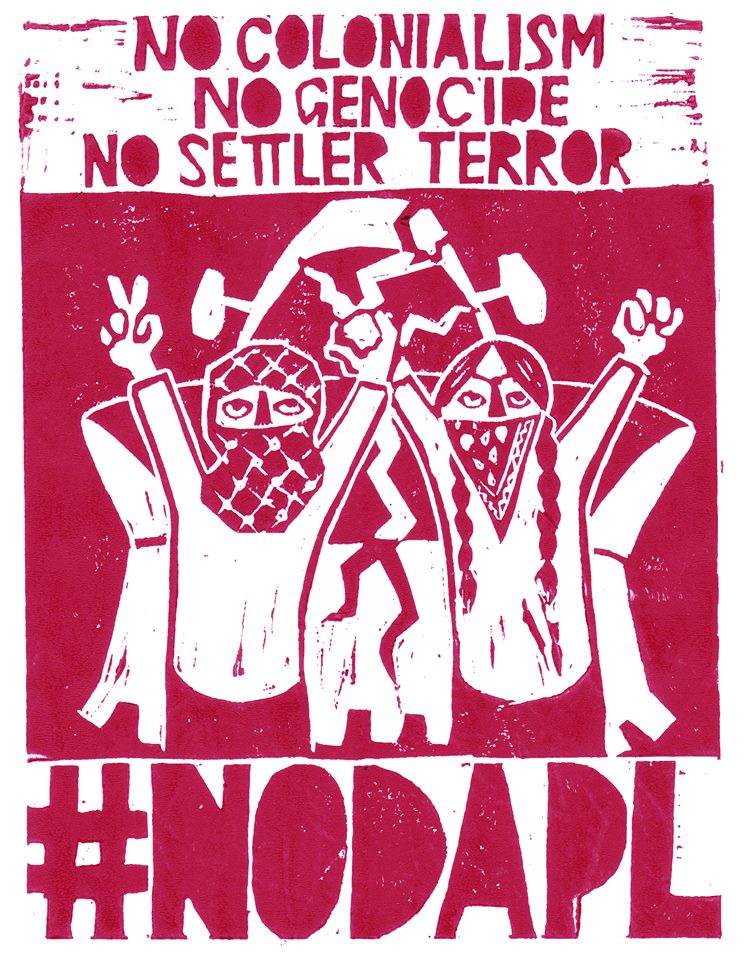 Credit: Leila Abdelrazaq
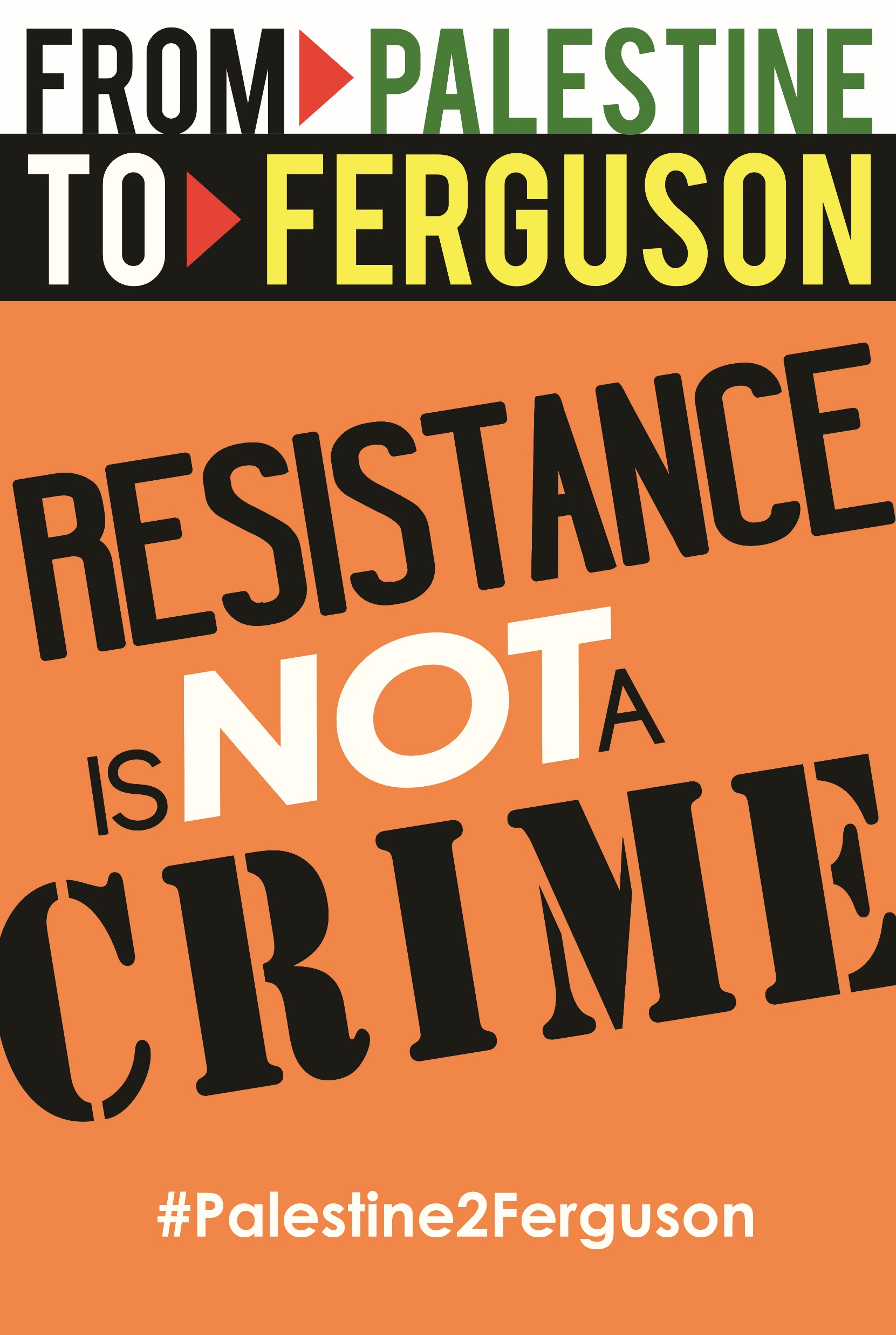 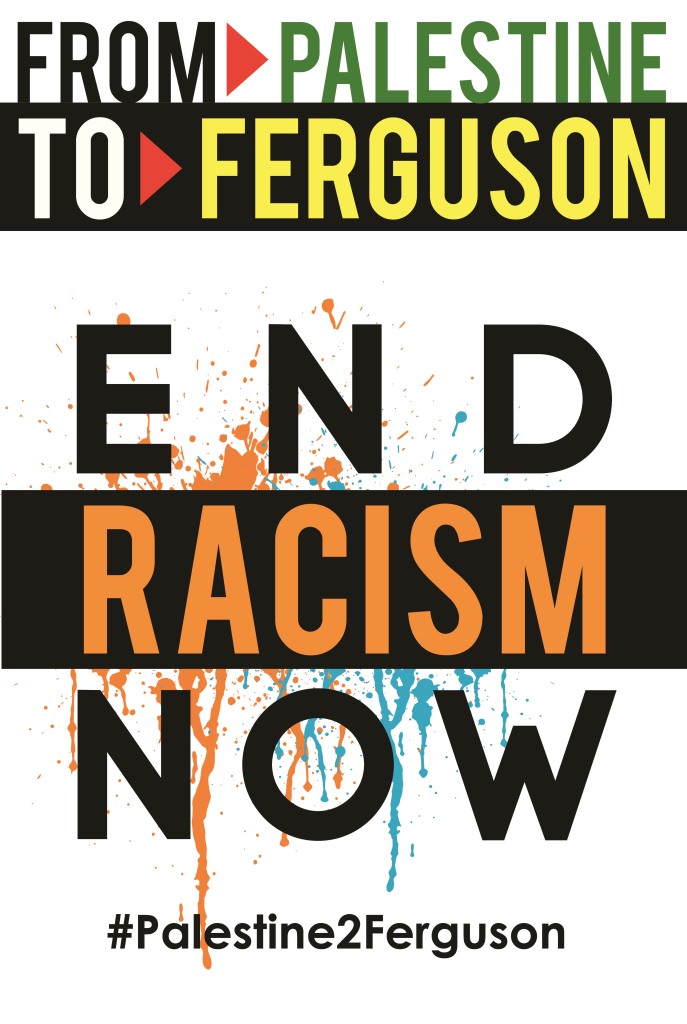 Credit: Yumna Ali
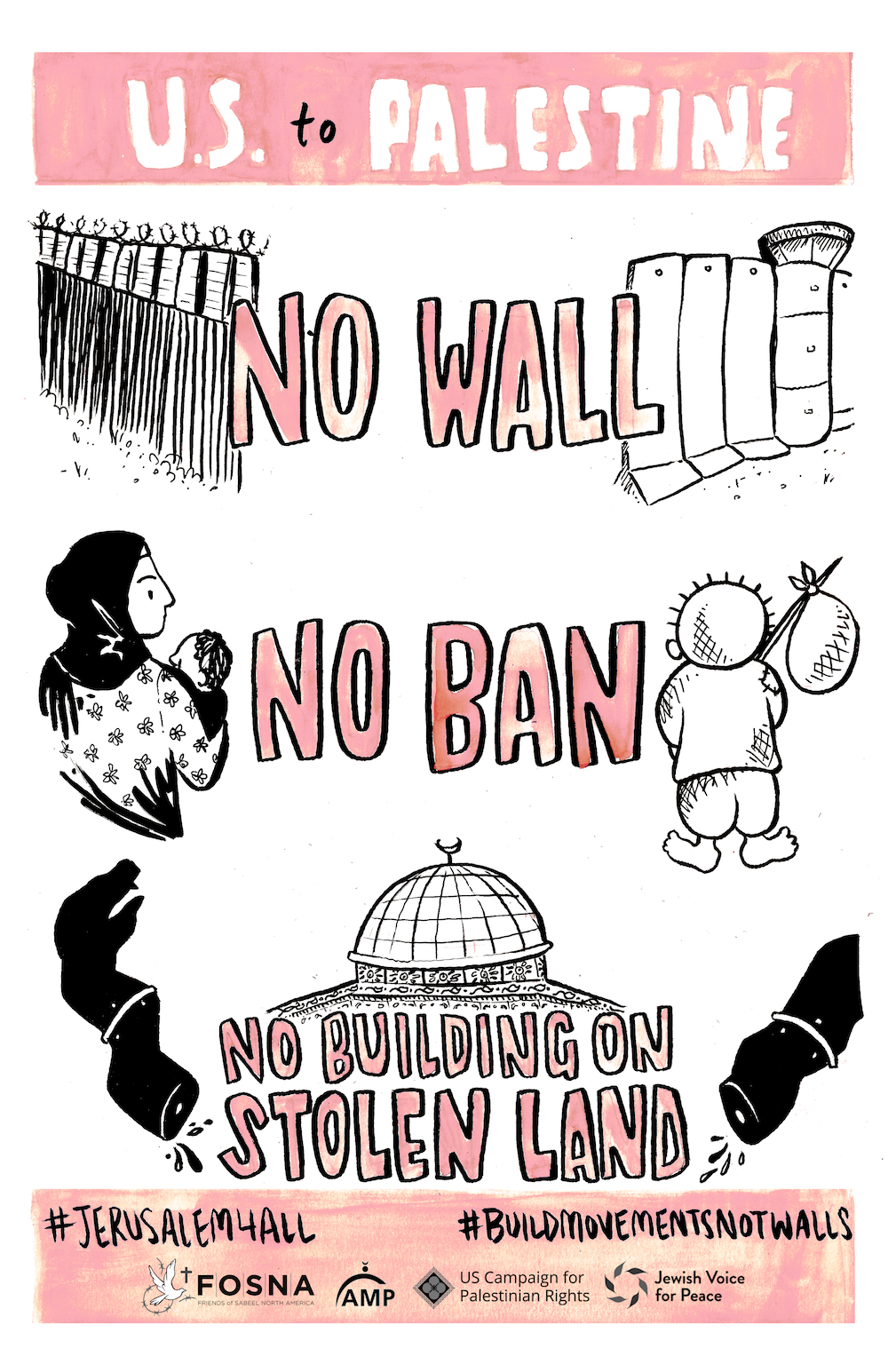 Credit: Leila Abdelrazaq
Picking a Campaign & Target
Research, Research, Research!
	Visit afsc.org/investigate and whoprofits.org
BNC’s three guidelines for picking campaigns:
	#1 – Potential for Success
	#2 – Potential to Build Cross-Struggle Coalitions
	#3 – Potential to Build Broad Support & Awareness
What campaigns are already out there?
Does it build power upwards?
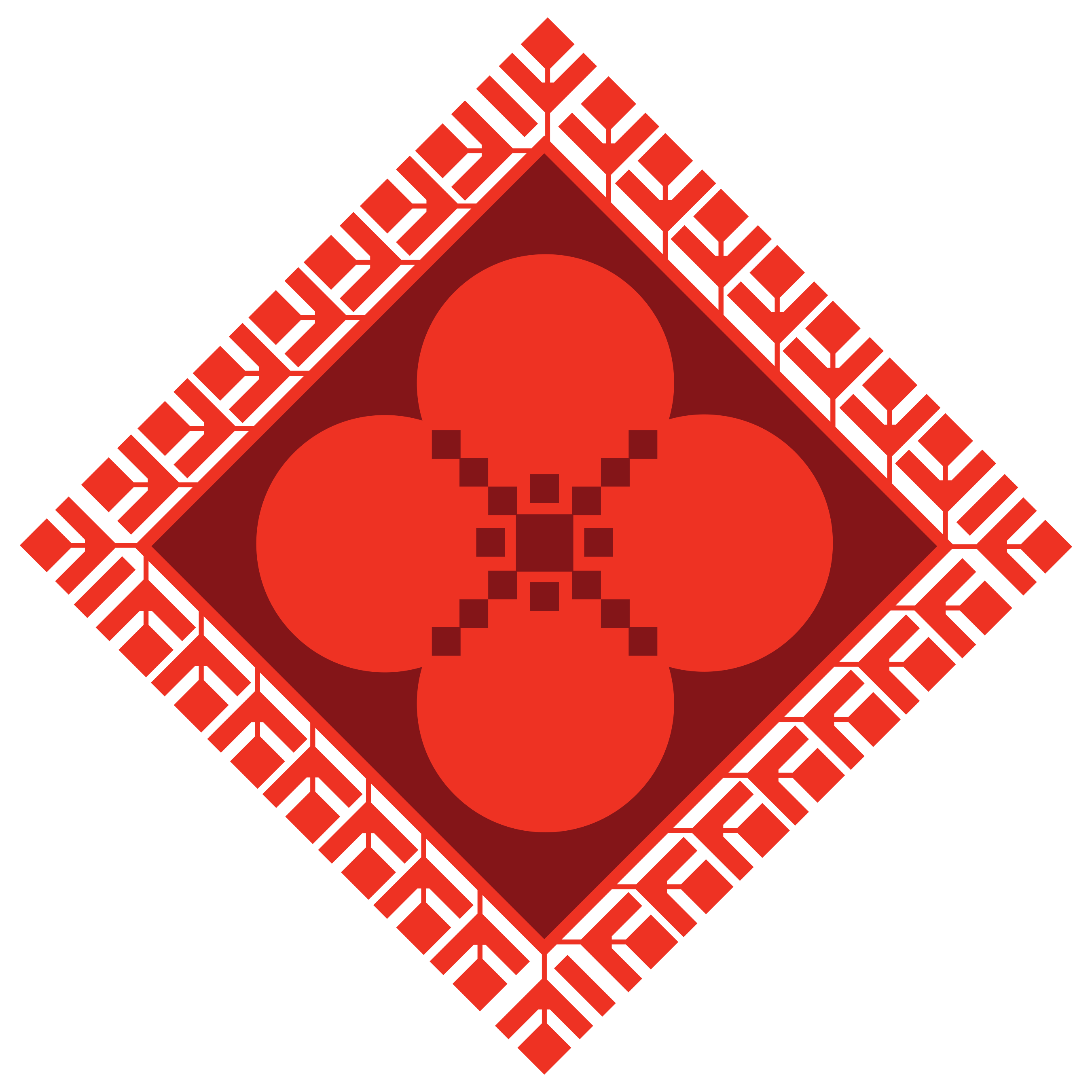 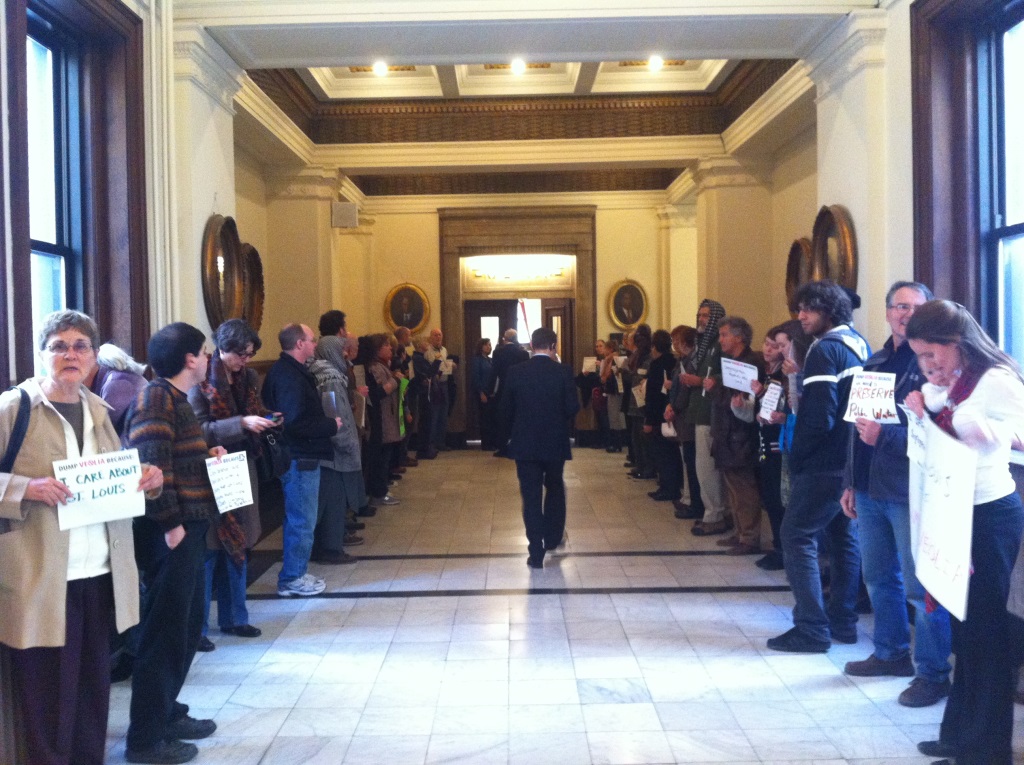 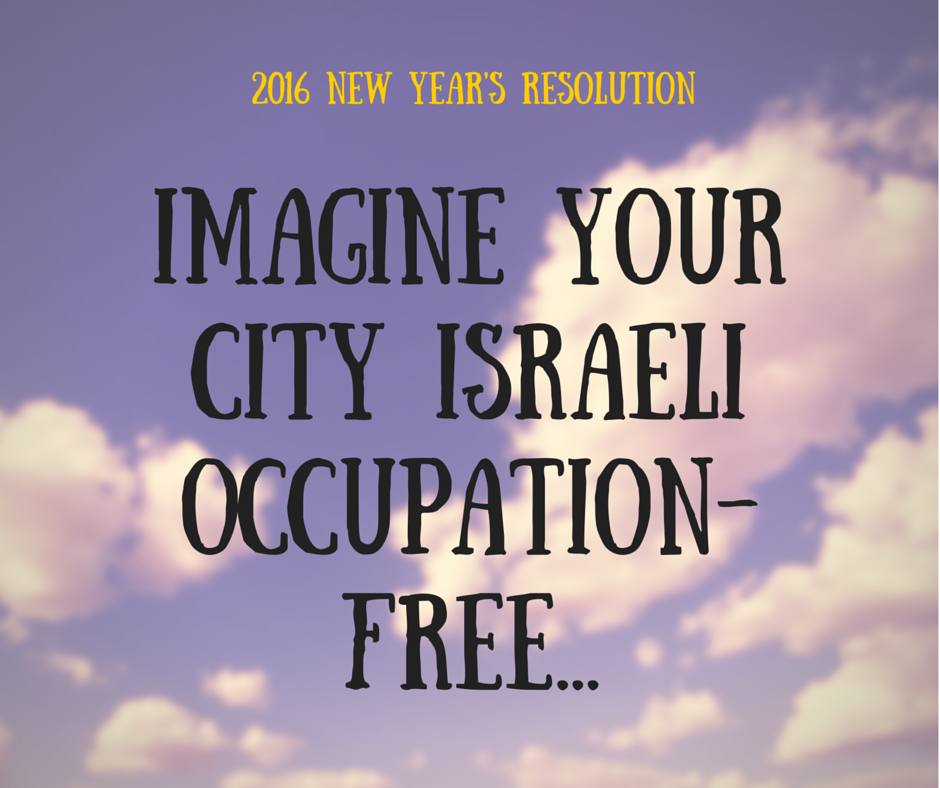 Preparing Your Campaign
Start with a soft ask
See resolution-writing tips
Reach out for endorsements
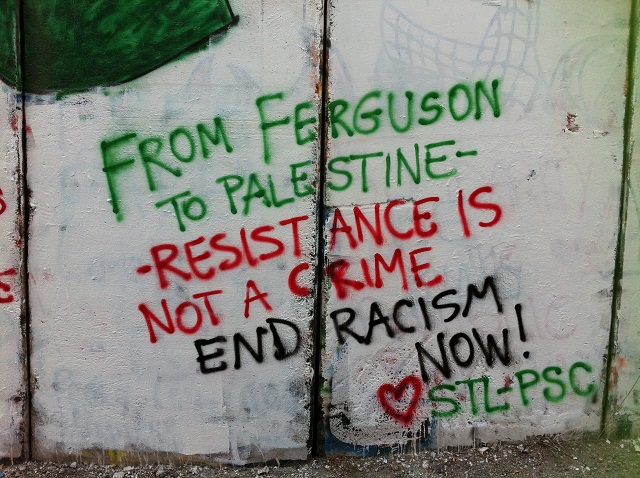 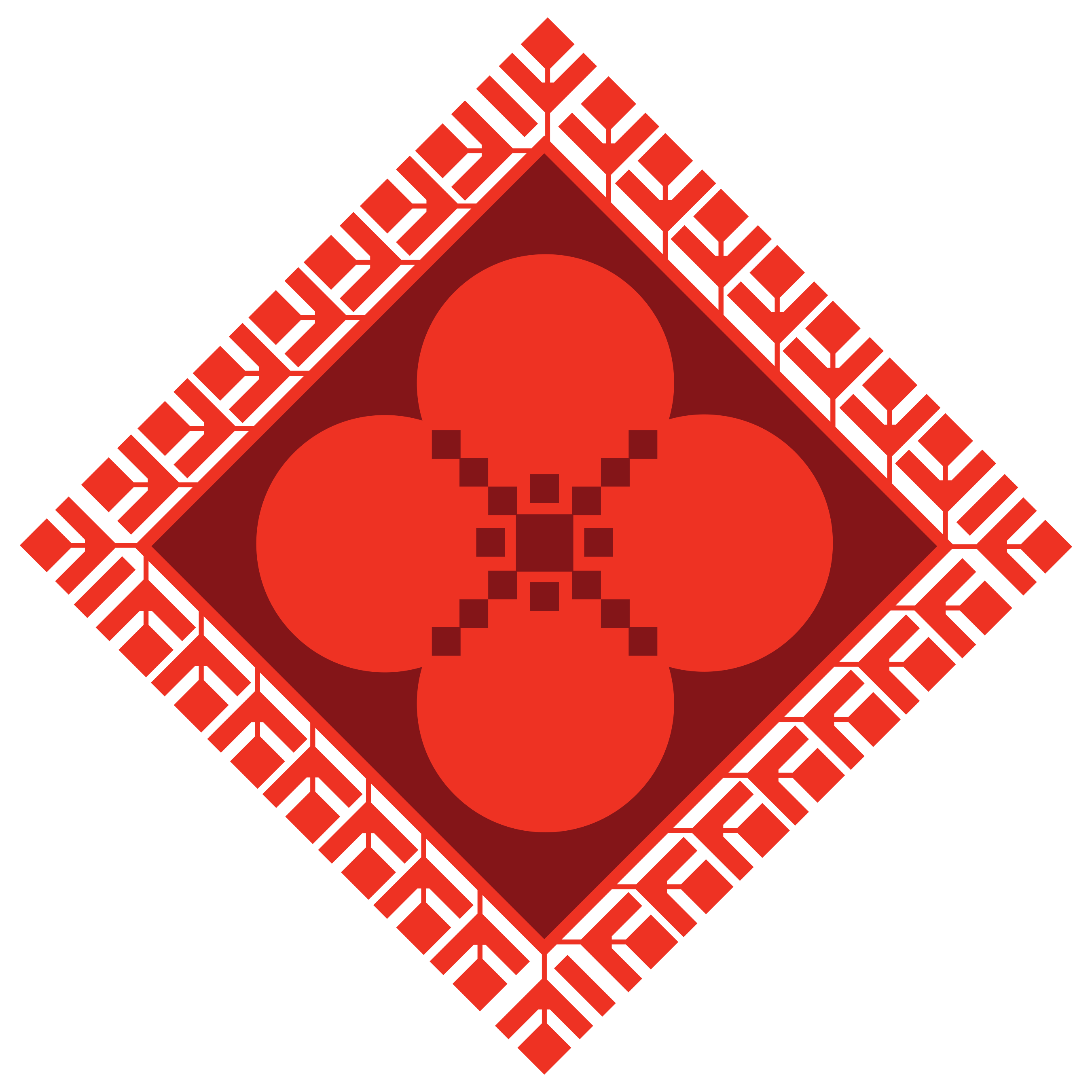 Preparing Your Campaign
Start with a soft ask
See resolution-writing tips
Reach out for endorsements
Get outside support
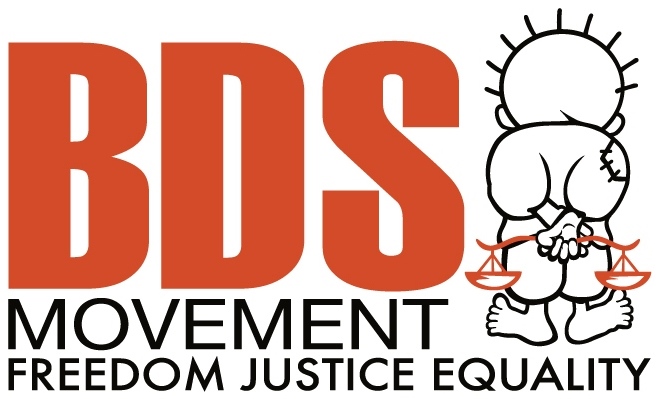 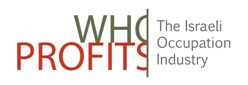 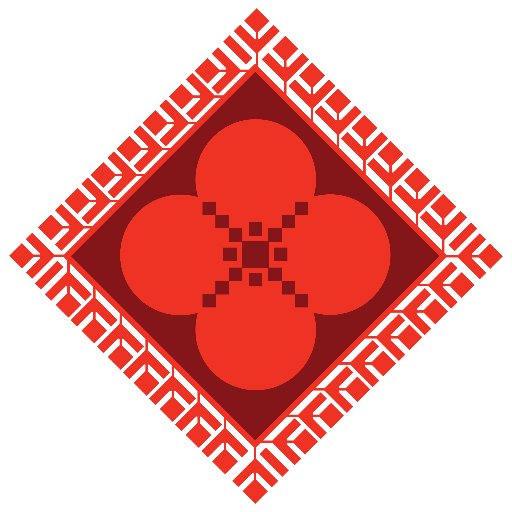 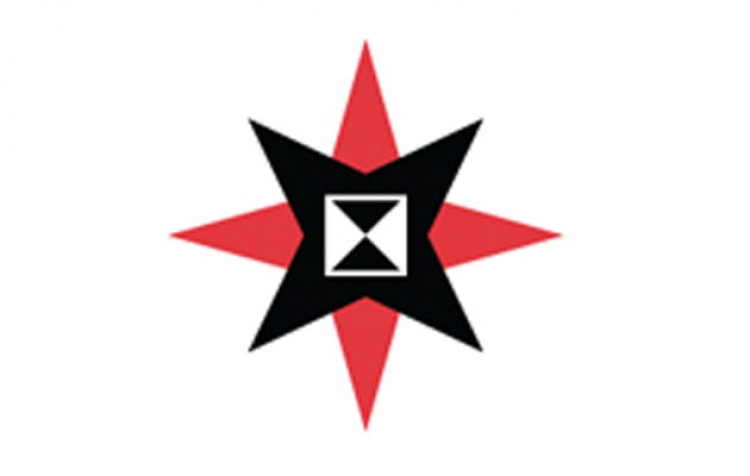 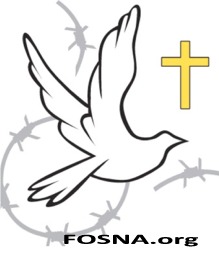 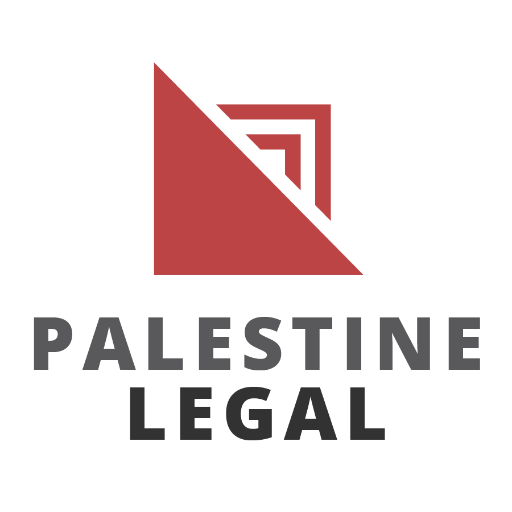 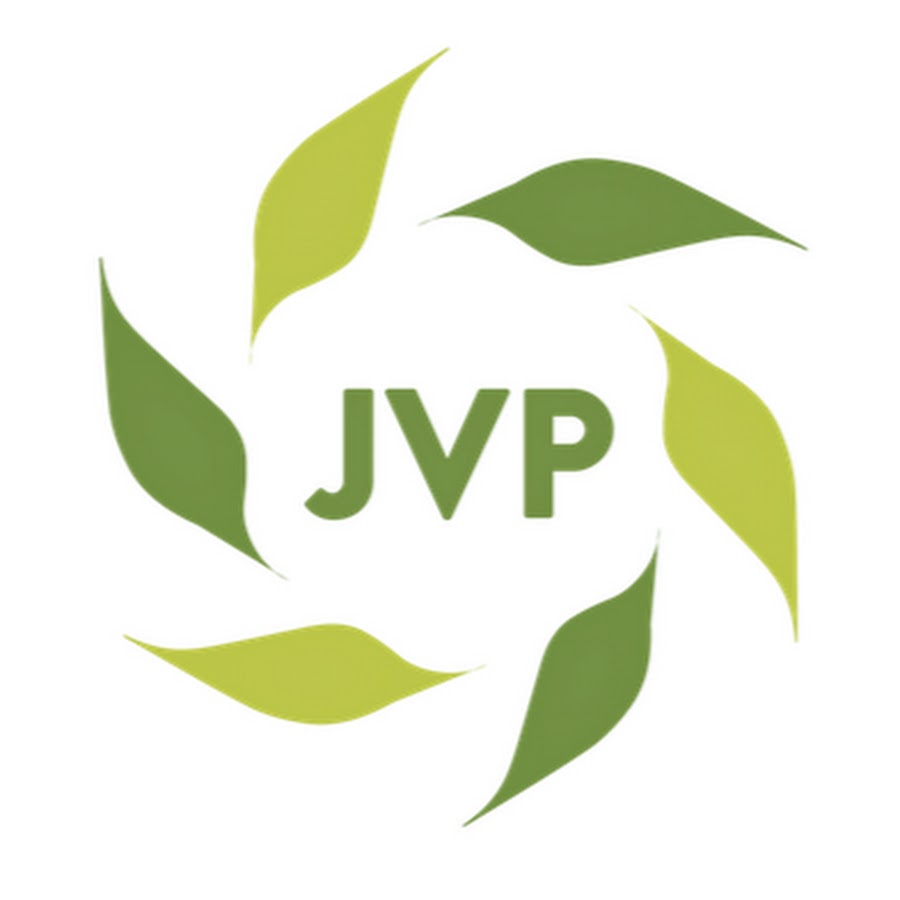 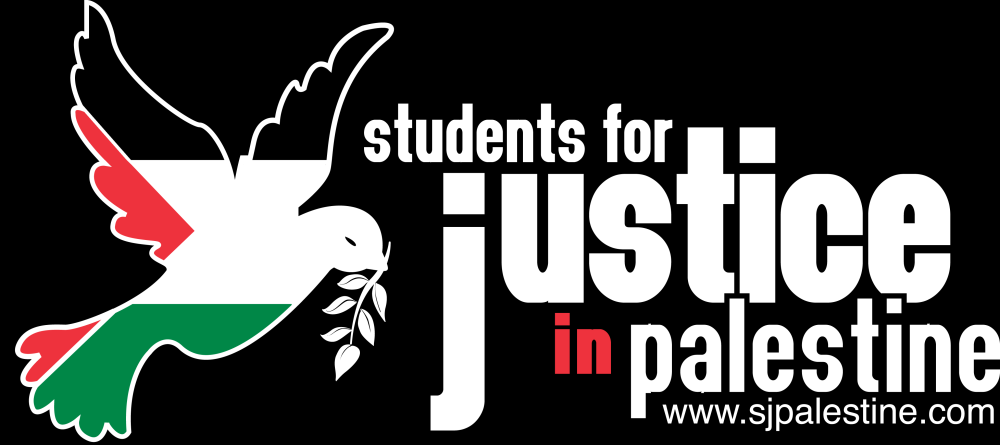 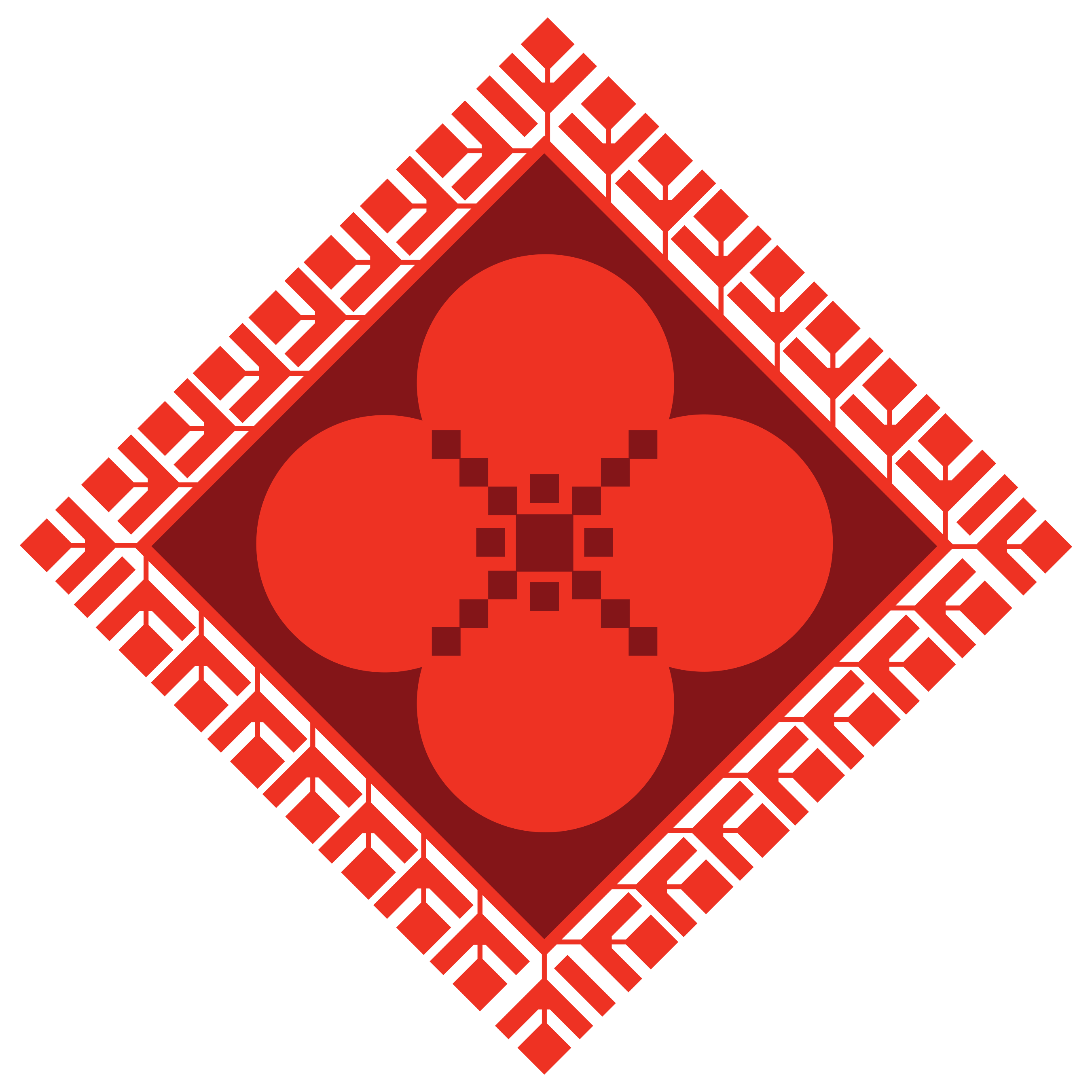 Preparing Your Campaign
Start with a soft ask
See resolution-writing tips
Reach out for endorsements
Get outside support
Map allies and opposition
Set Goals
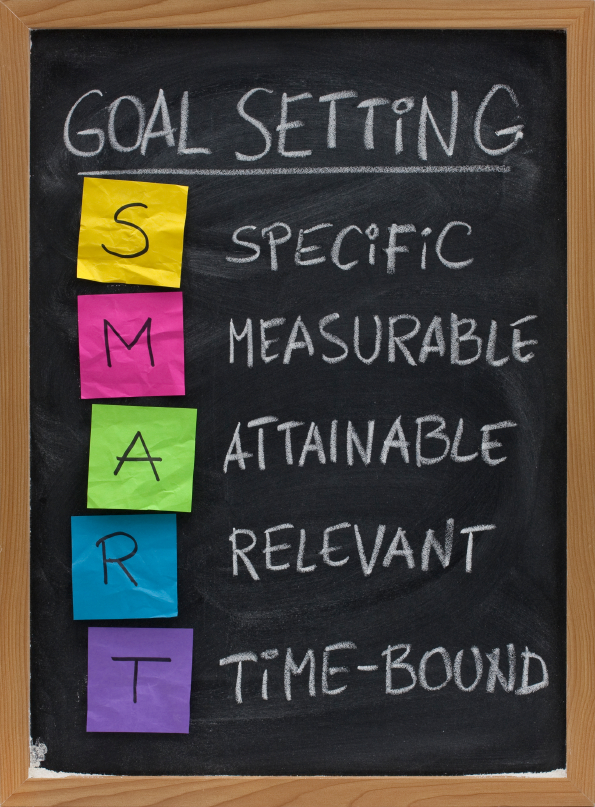 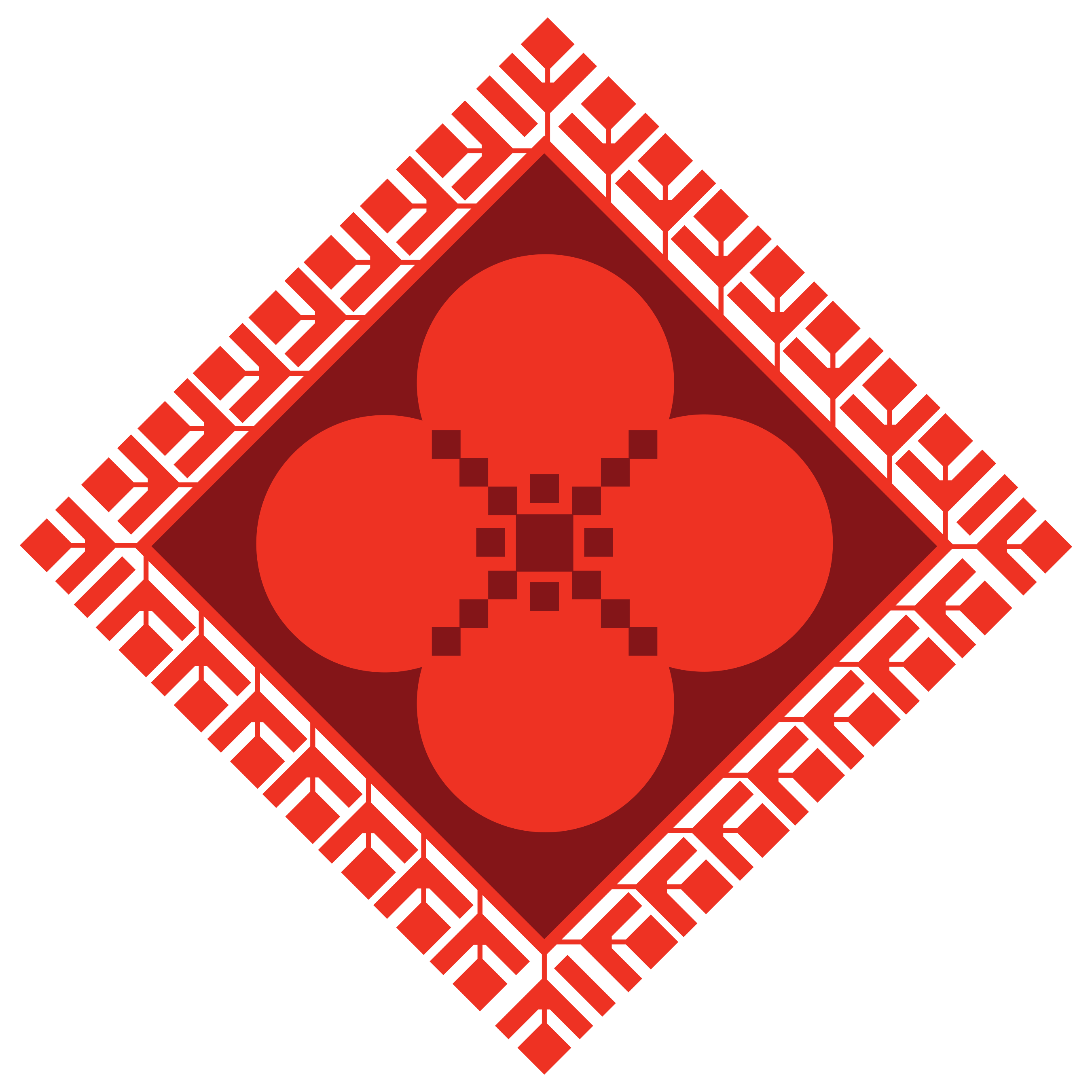 Preparing Your Campaign
Start with a soft ask
See resolution-writing tips
Reach out for endorsements
Get outside support
Map allies and opposition
Set Goals
Timeline
Logo, website, social media, swag
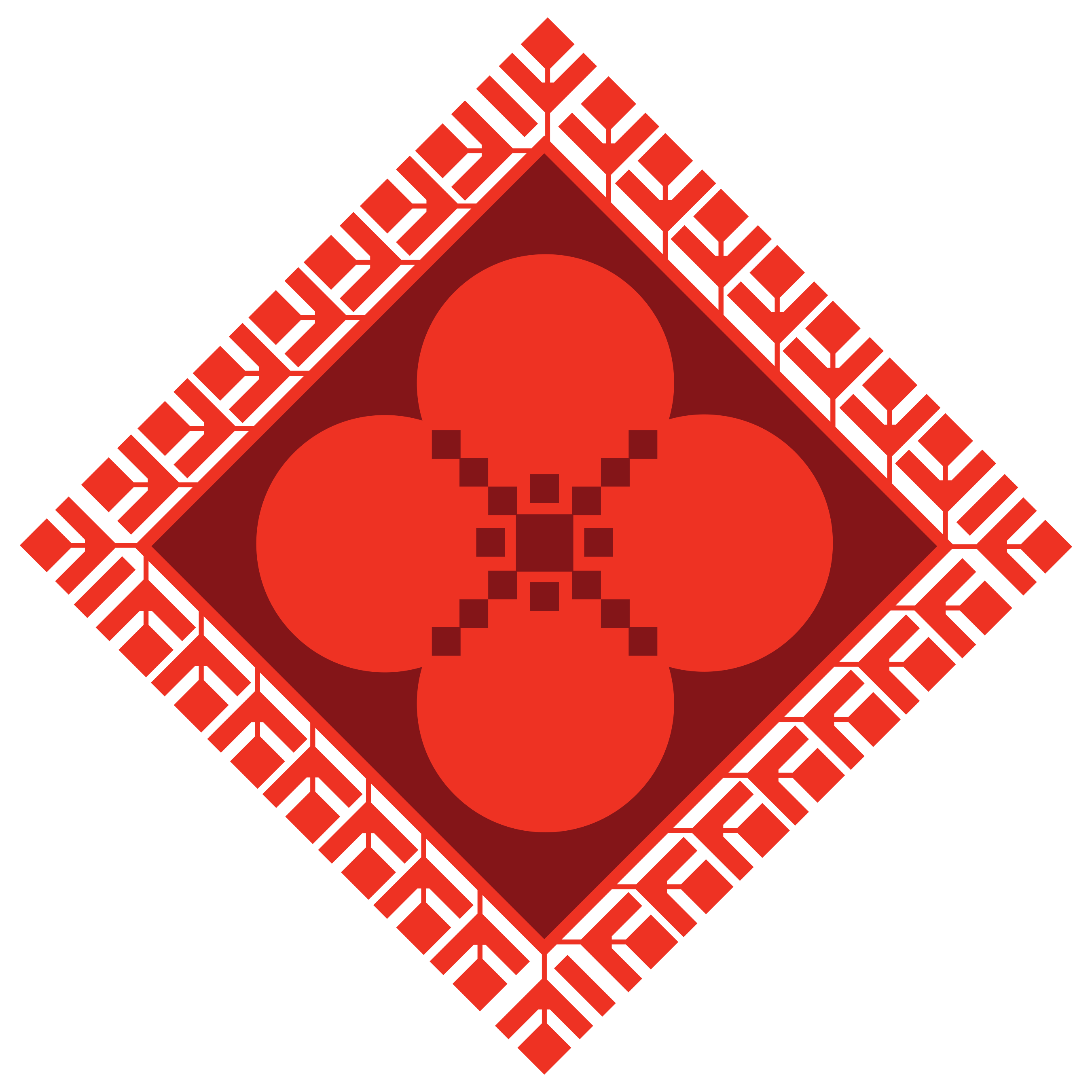 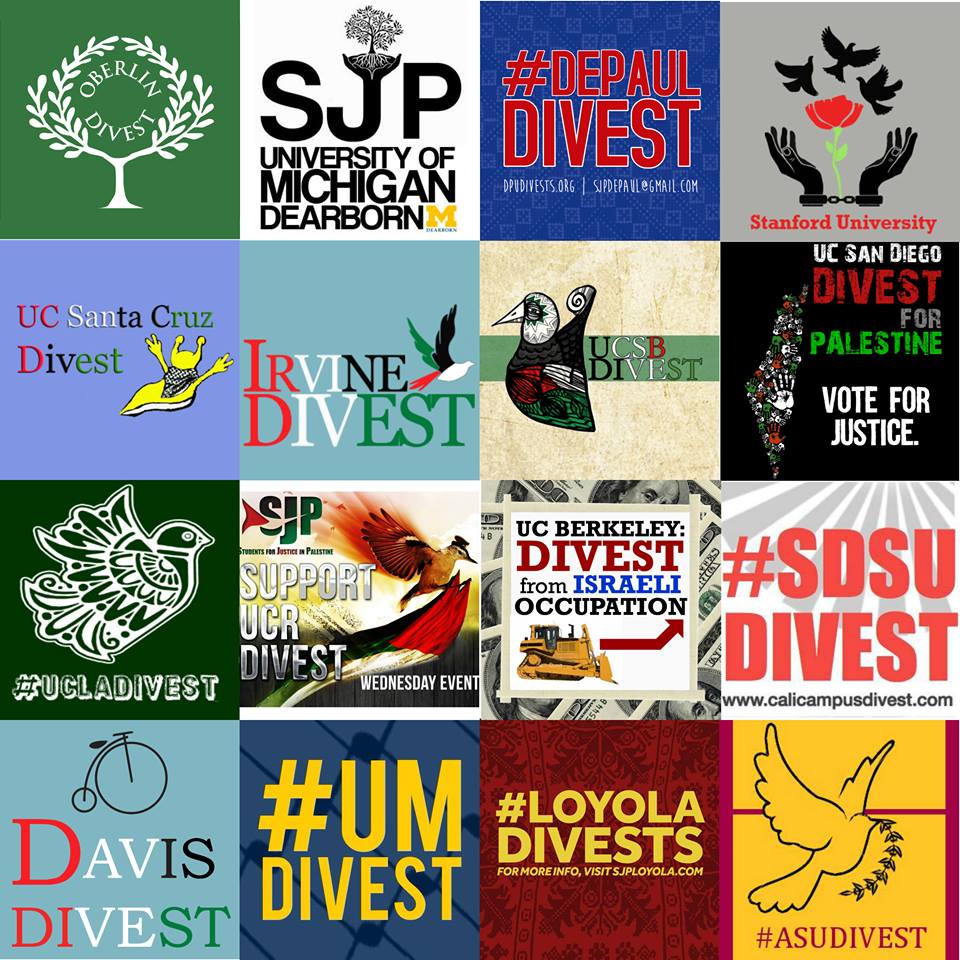 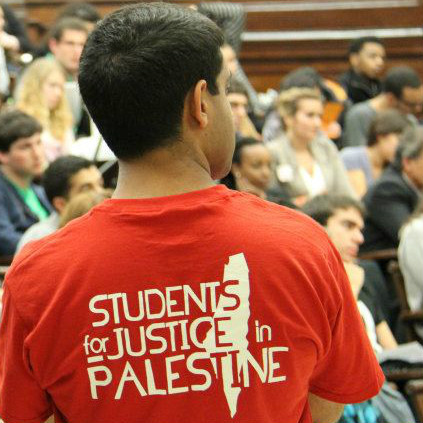 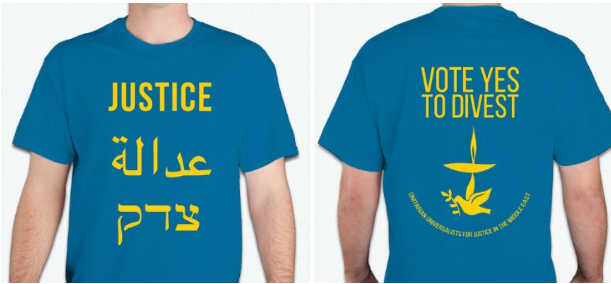 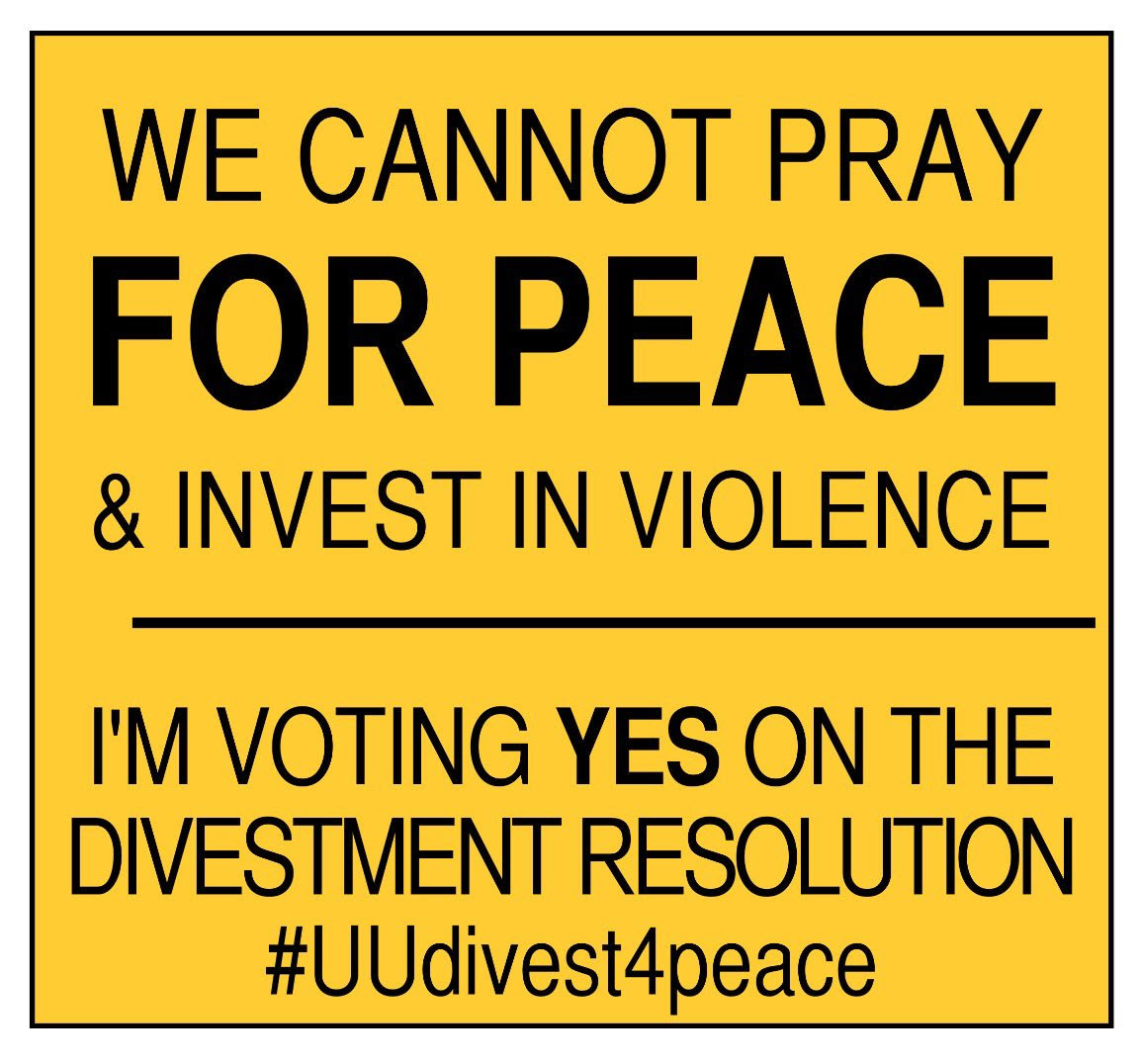 Part II: How to Prepare a BDS Campaign
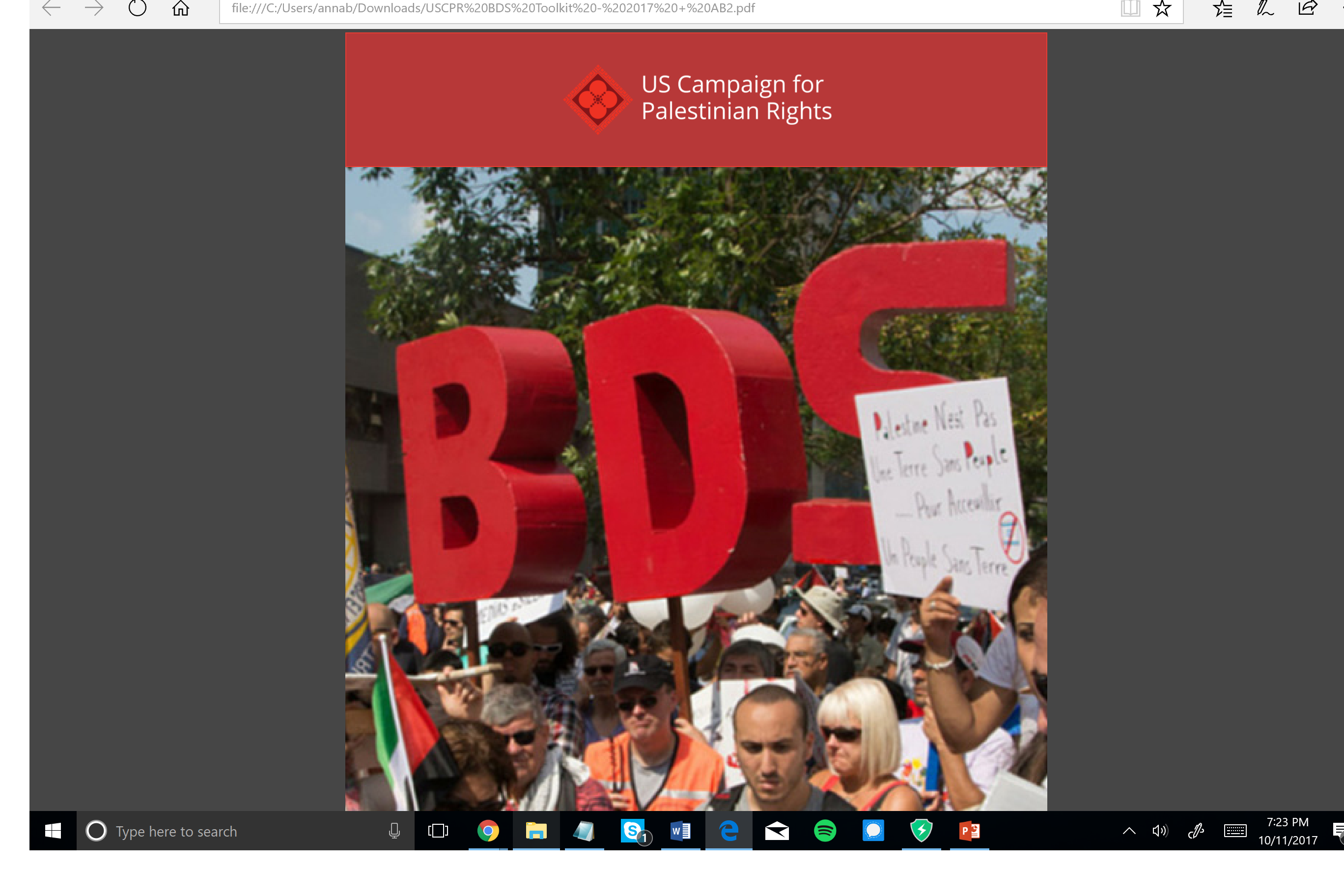 bdsmovement.net
uscpr.org/bdstoolkit
Part II: How to Prepare a BDS Campaign
Part III: How to Win your BDS Campaign
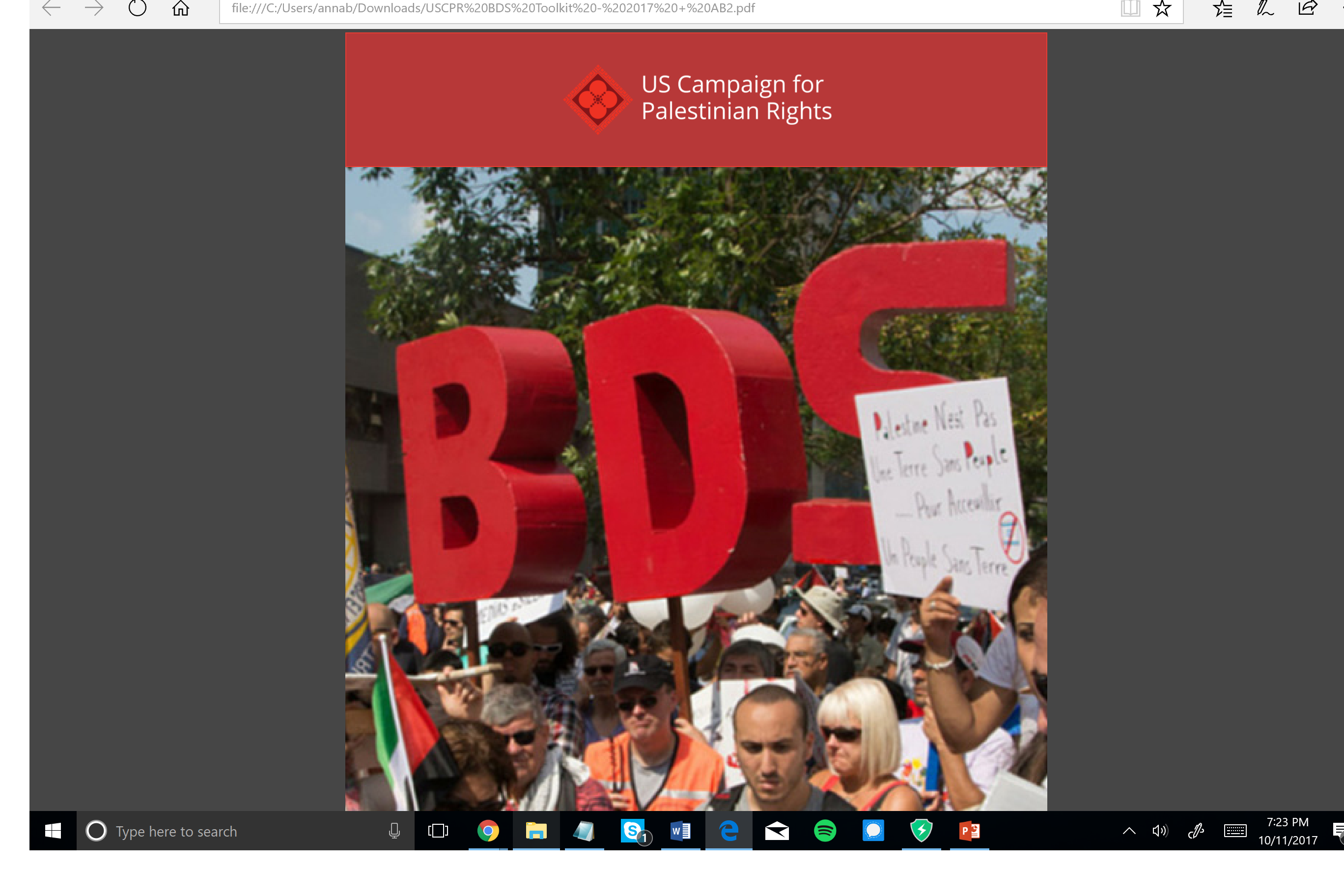 bdsmovement.net
uscpr.org/bdstoolkit